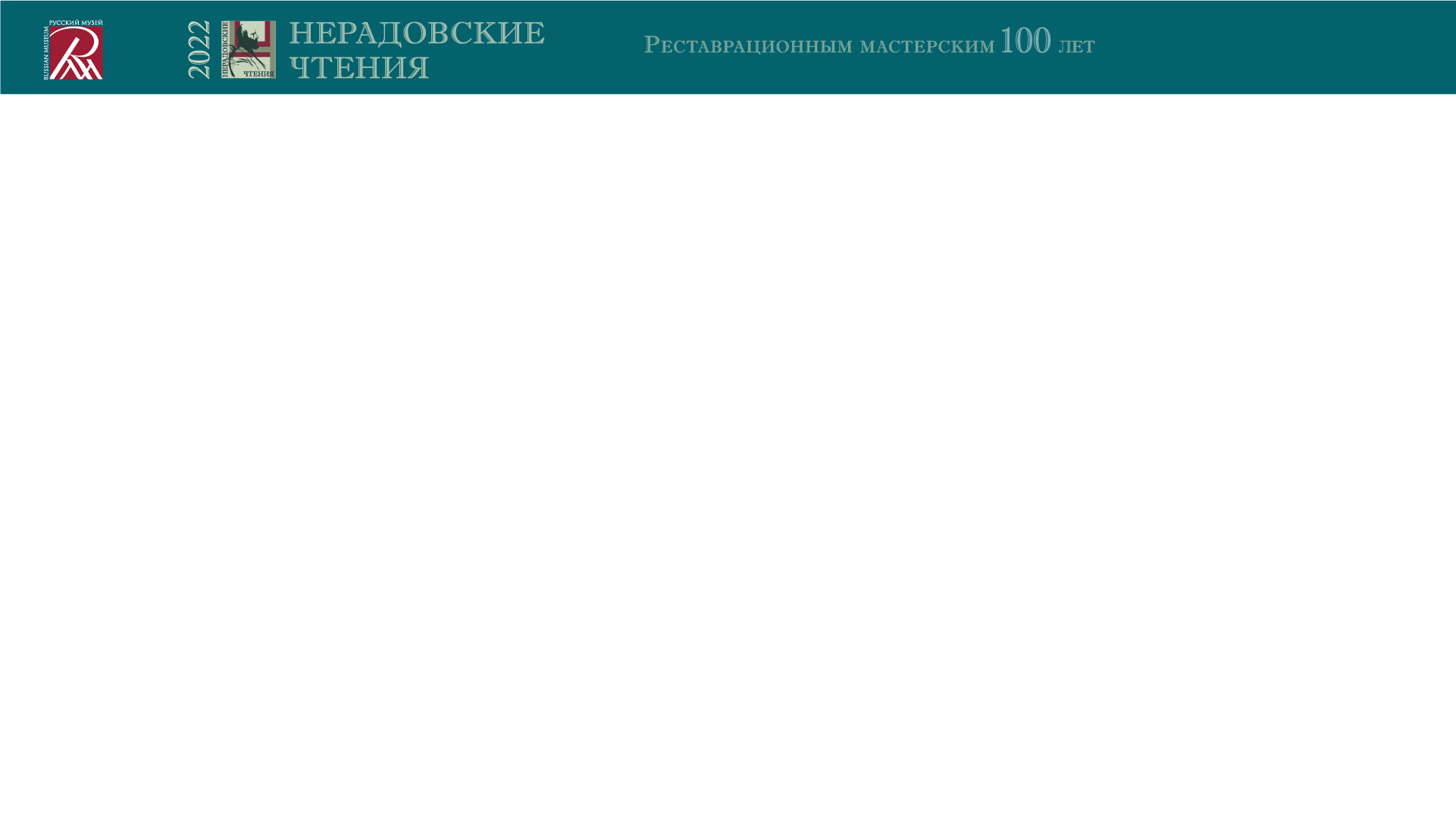 С.В. Римская-Корсакова, С.В. Сирро ГРМ
«У В И Д Е Т Ь    Н Е В И Д И М О Е …»
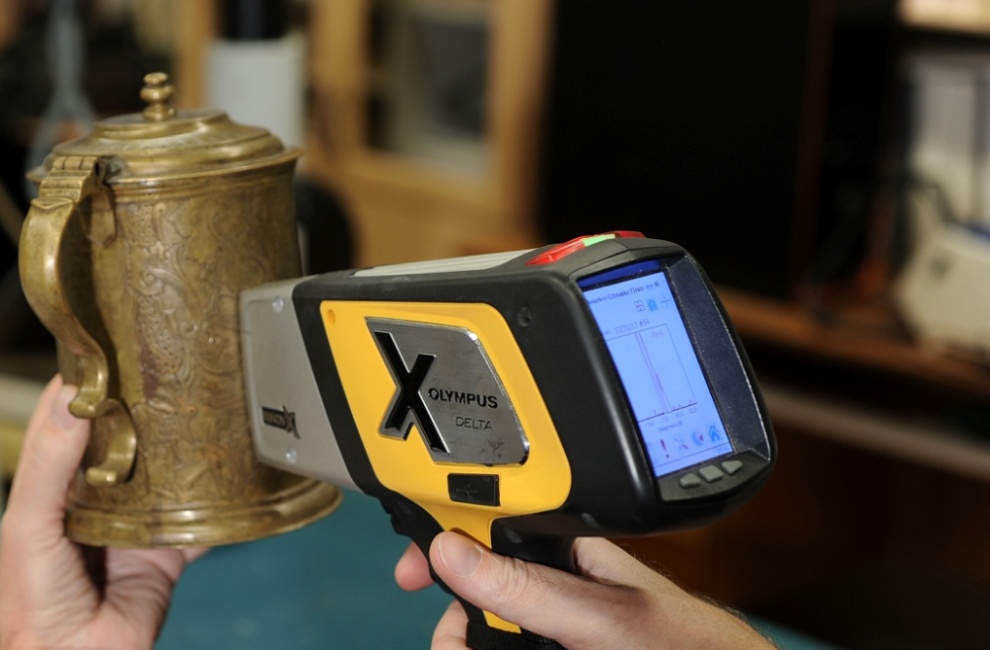 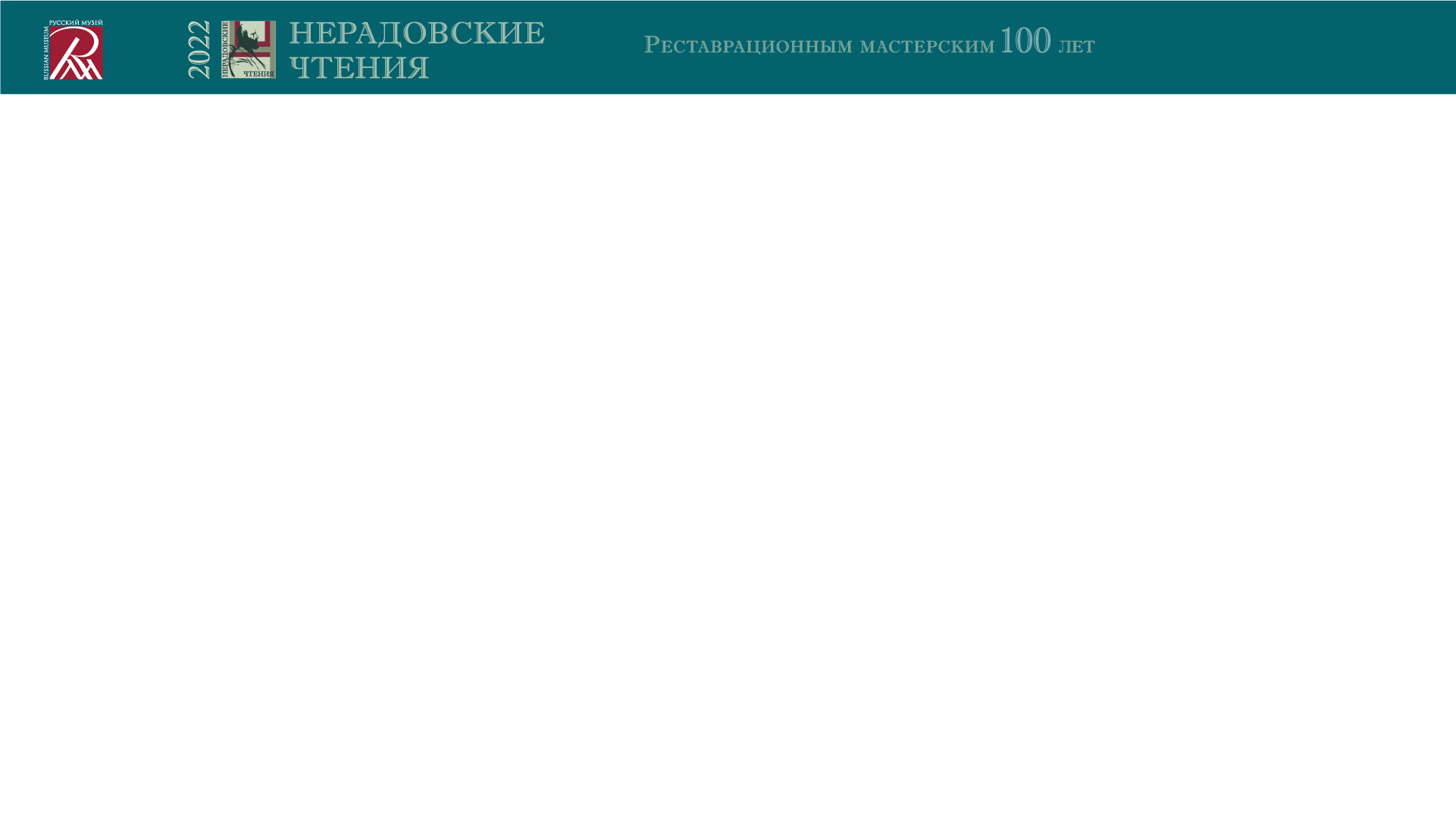 С.В. Римская-Корсакова, С.В. Сирро ГРМ
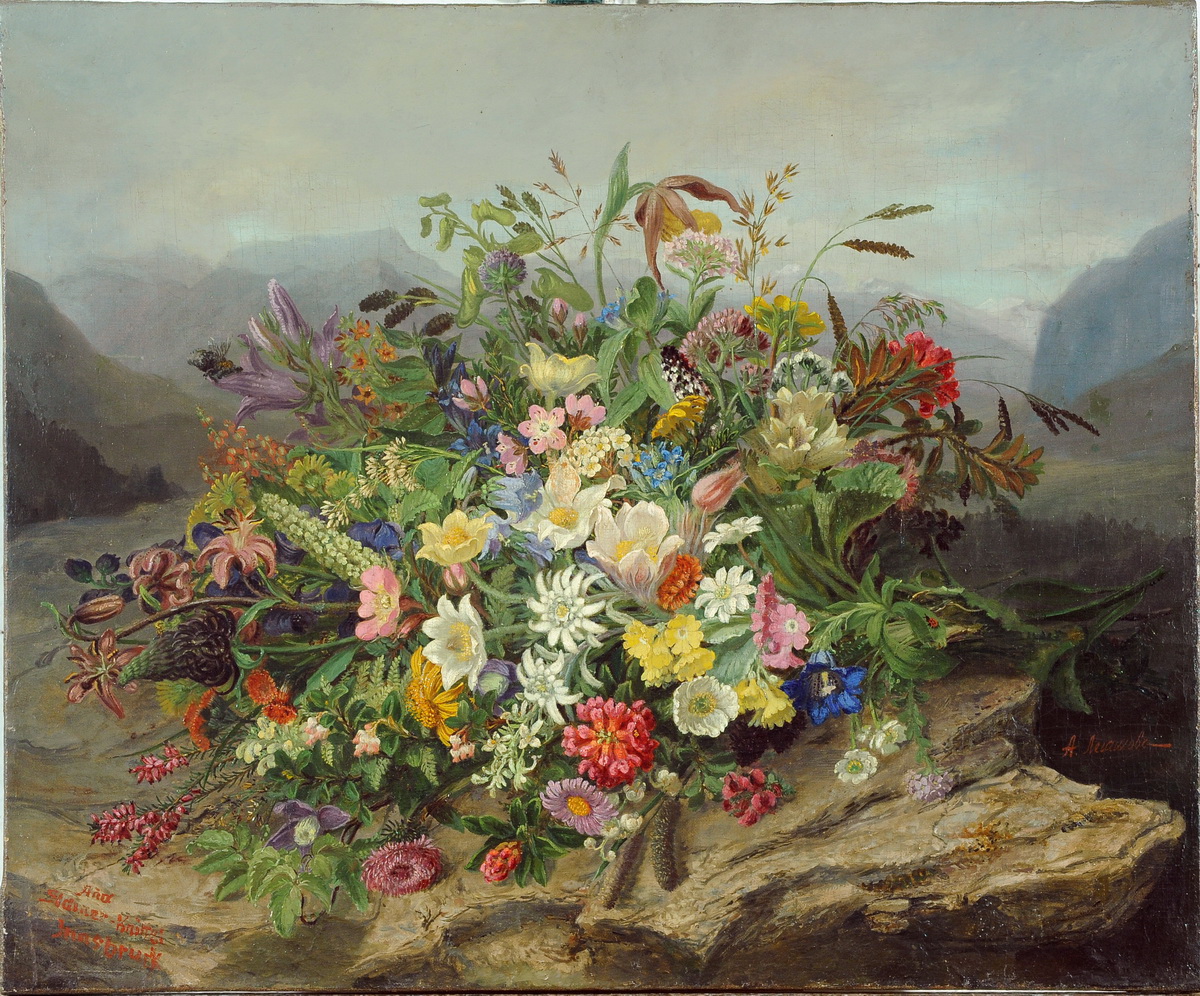 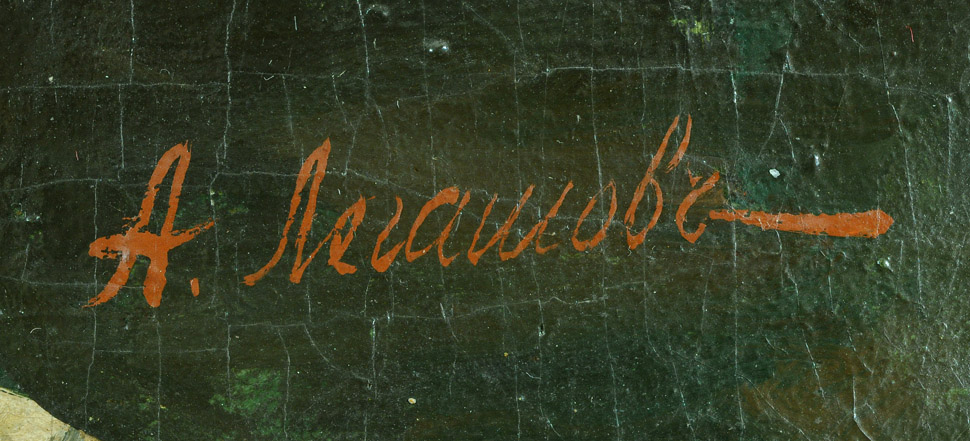 А. Штайнер-Книттель Букет цветов на фоне горного пейзажа. ГРМ
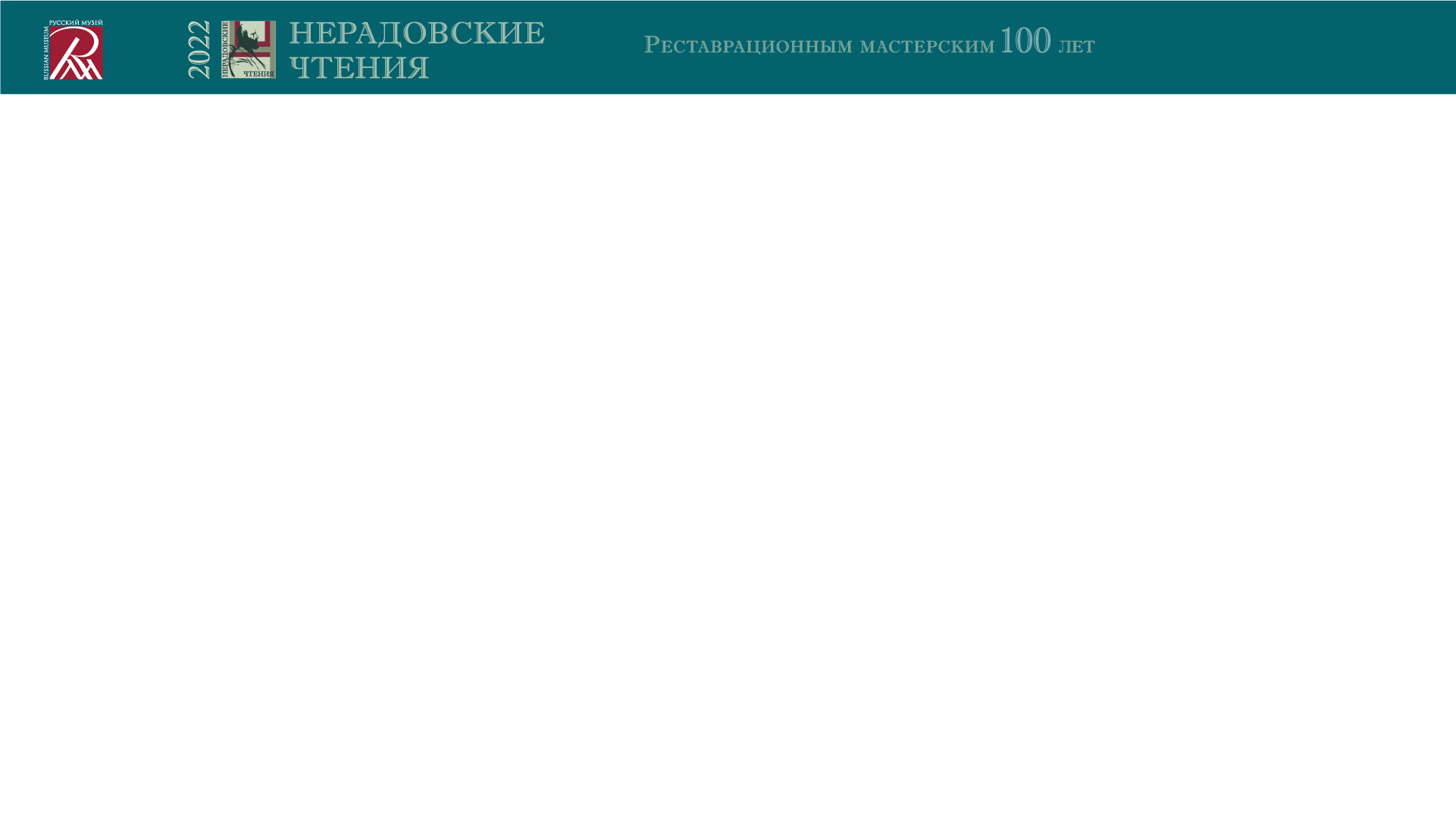 С.В. Римская-Корсакова, С.В. Сирро ГРМ
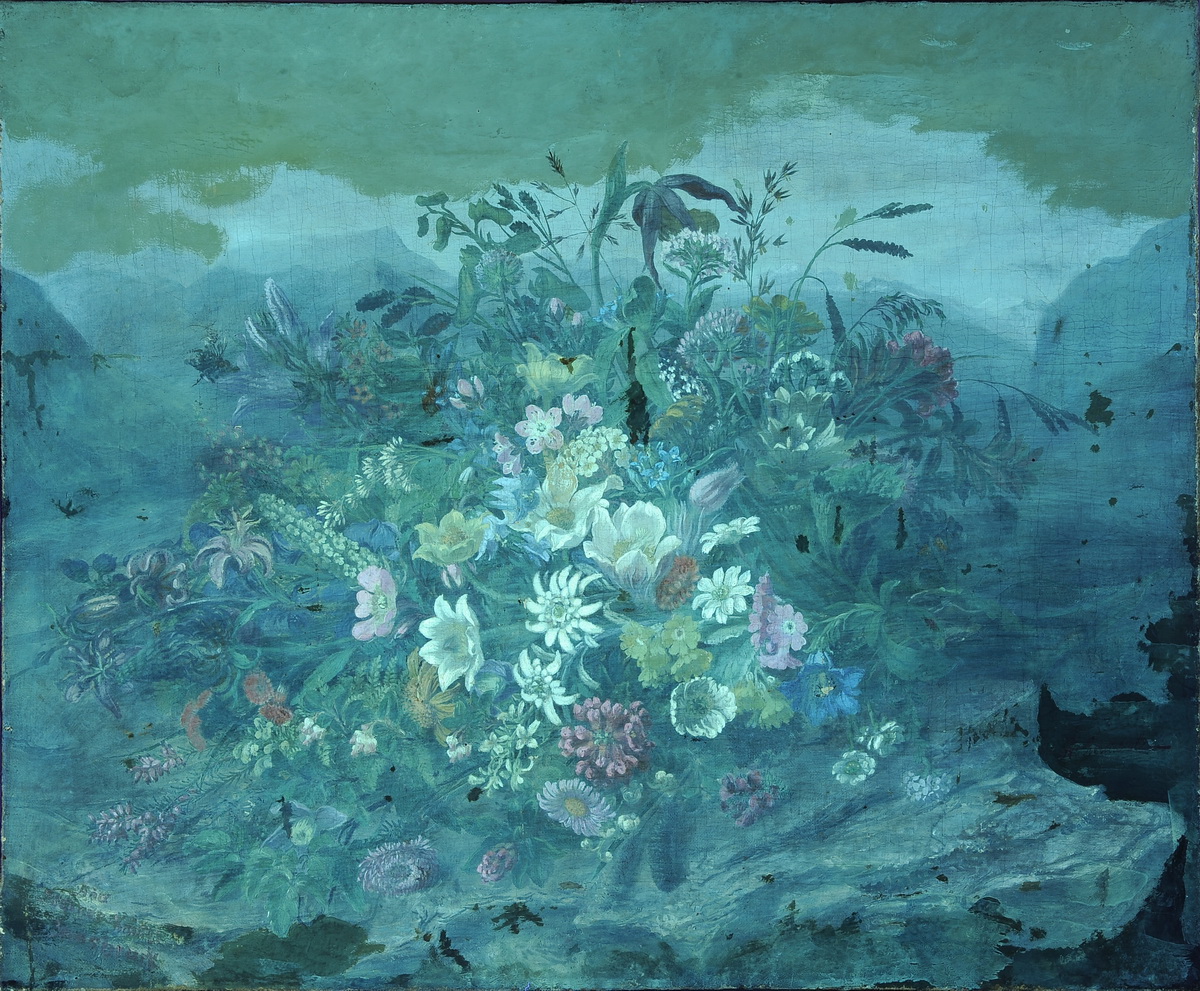 Снимок видимой люминесценции
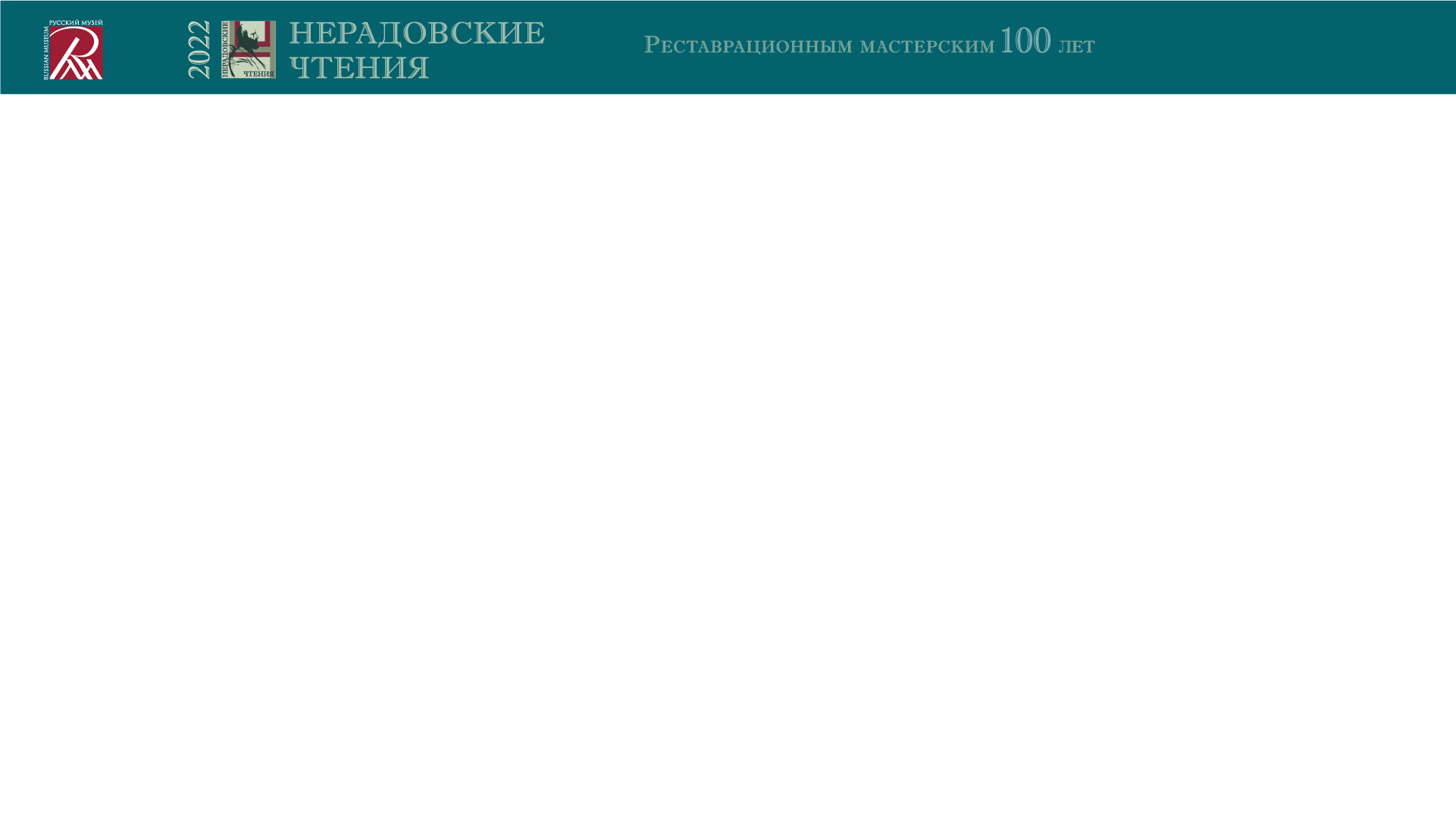 С.В. Римская-Корсакова, С.В. Сирро ГРМ
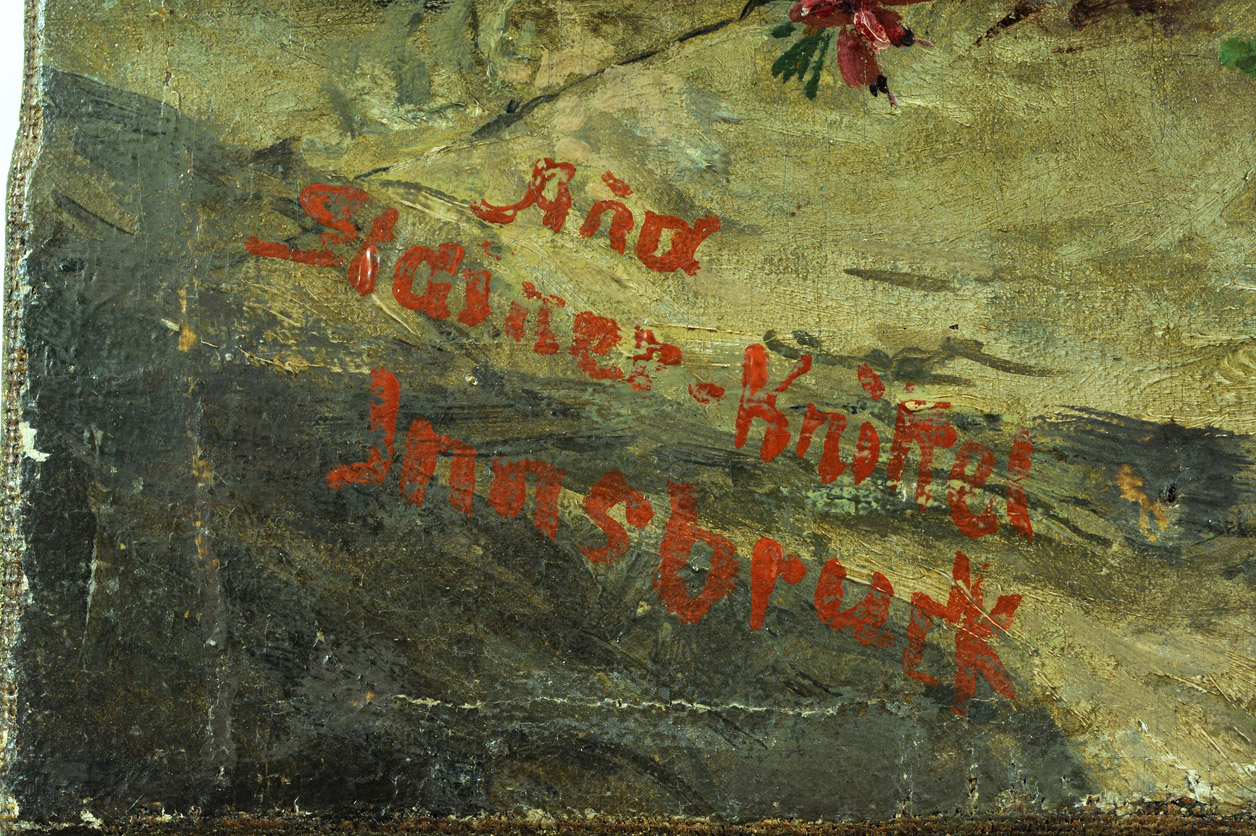 Фрагмент с авторской подписью
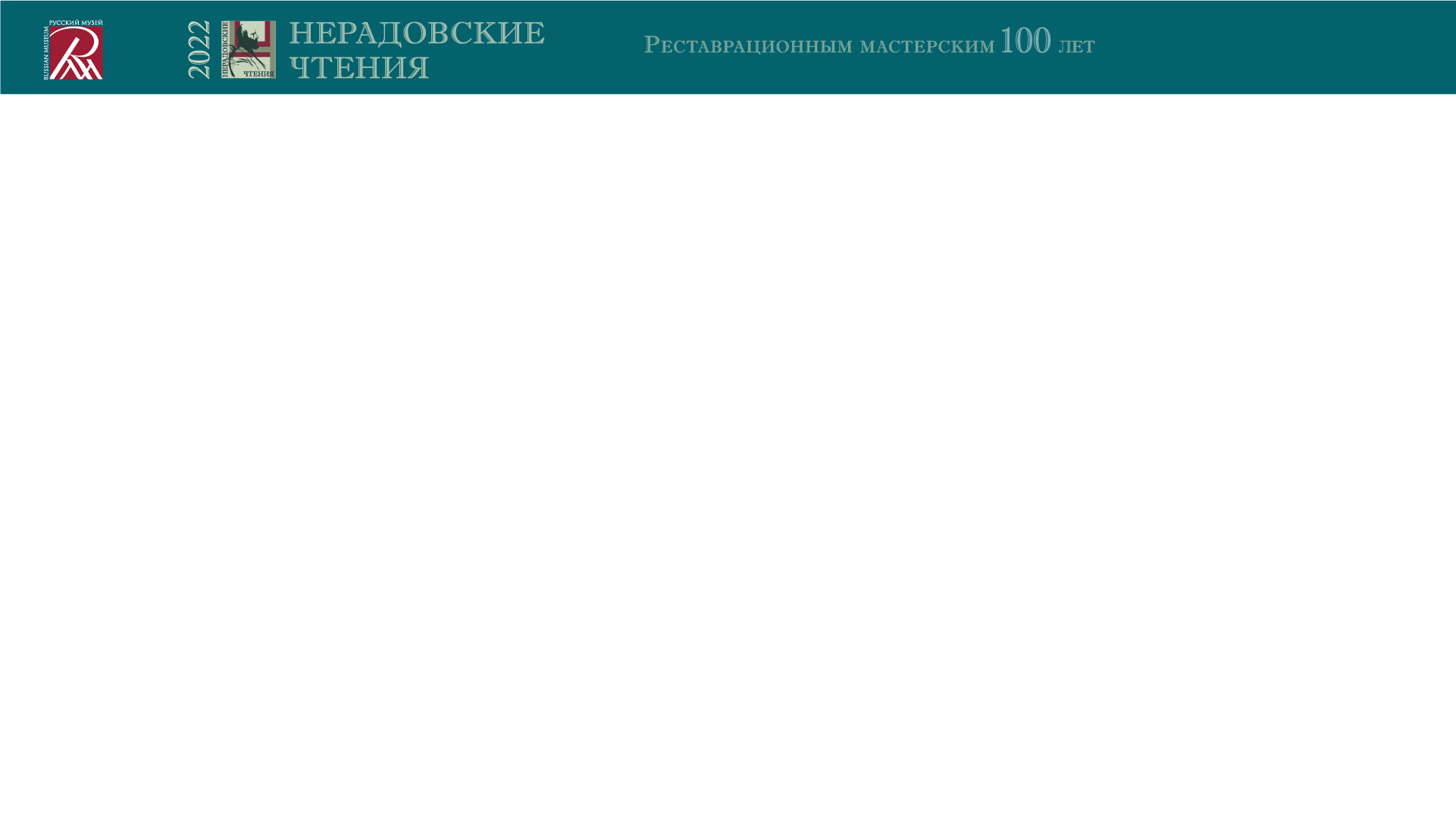 С.В. Римская-Корсакова, С.В. Сирро ГРМ
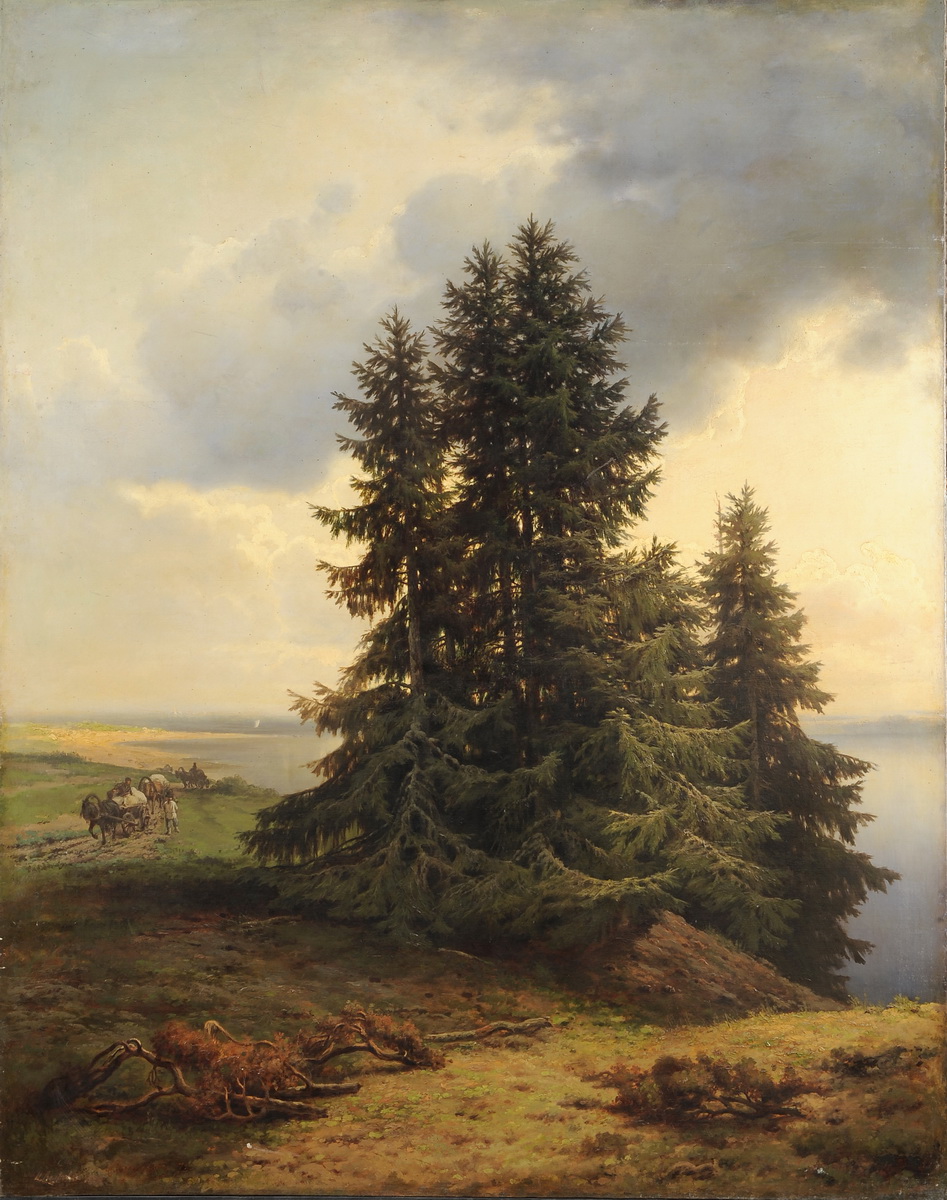 И.В. Волков. После дождя. 1876. ГРМ
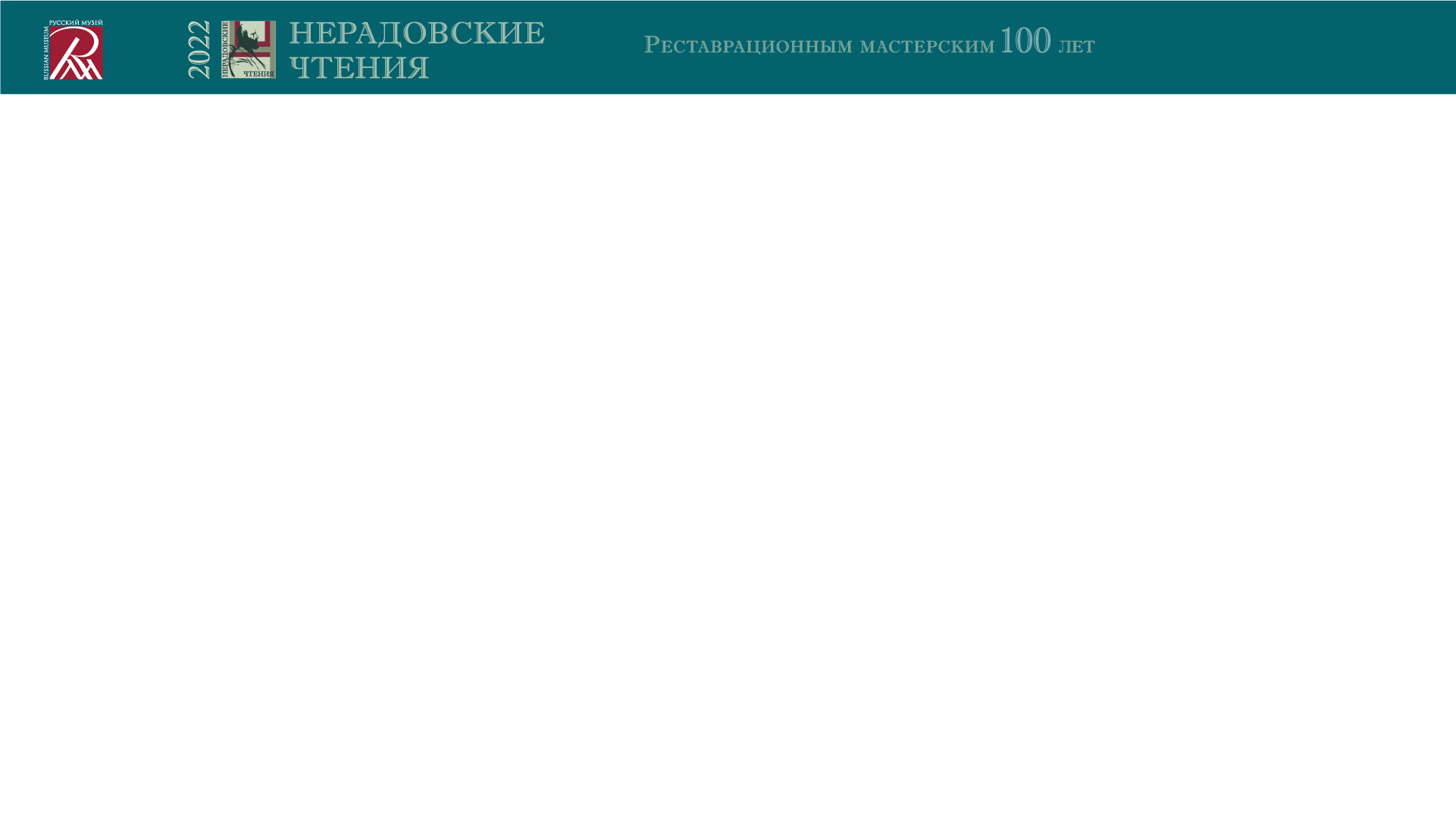 С.В. Римская-Корсакова, С.В. Сирро ГРМ
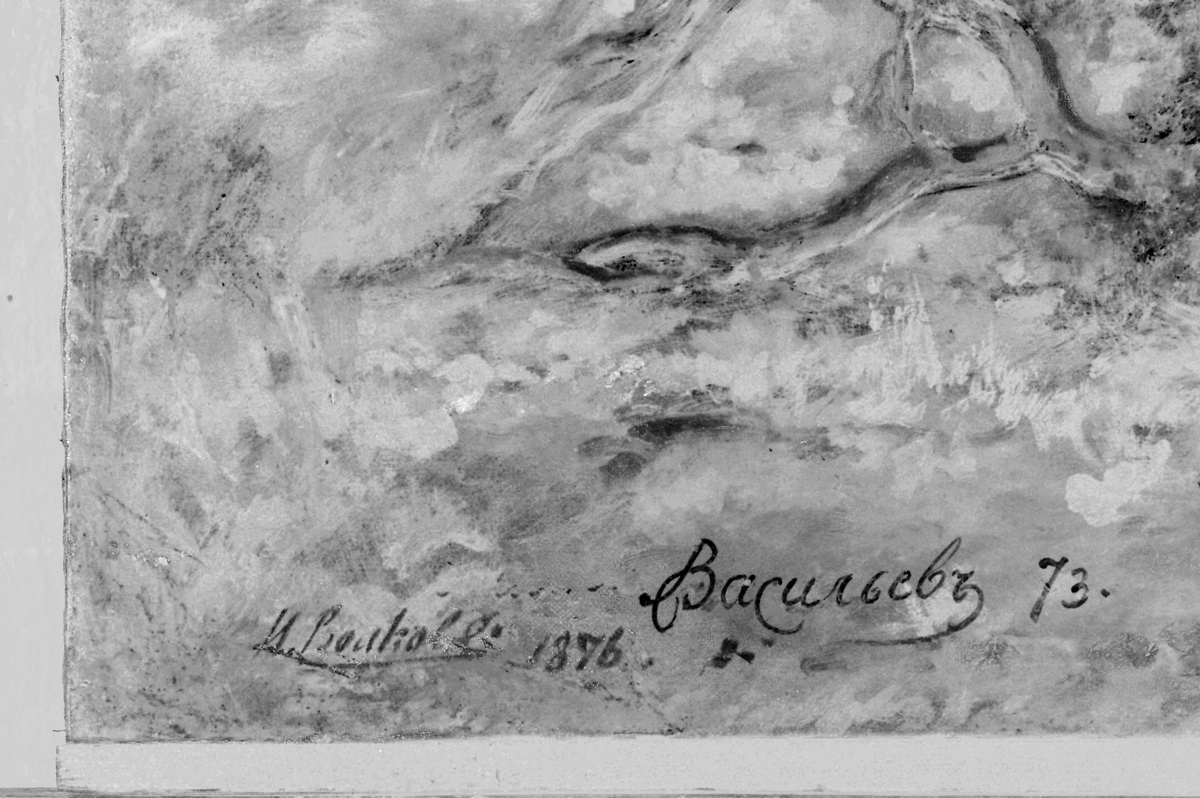 Фрагмент с подписями. Снимок в ИК-области спектра
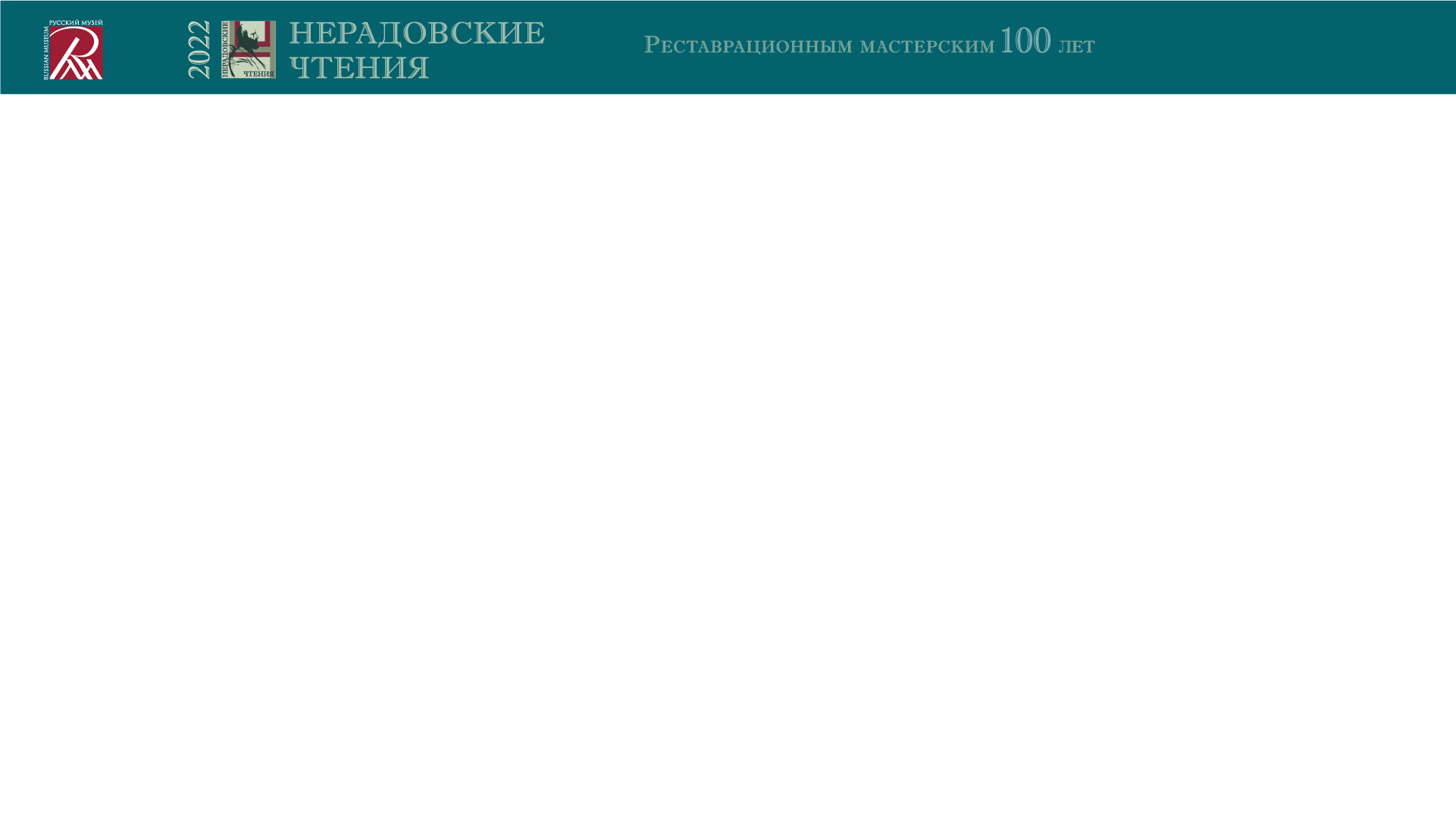 С.В. Римская-Корсакова, С.В. Сирро ГРМ
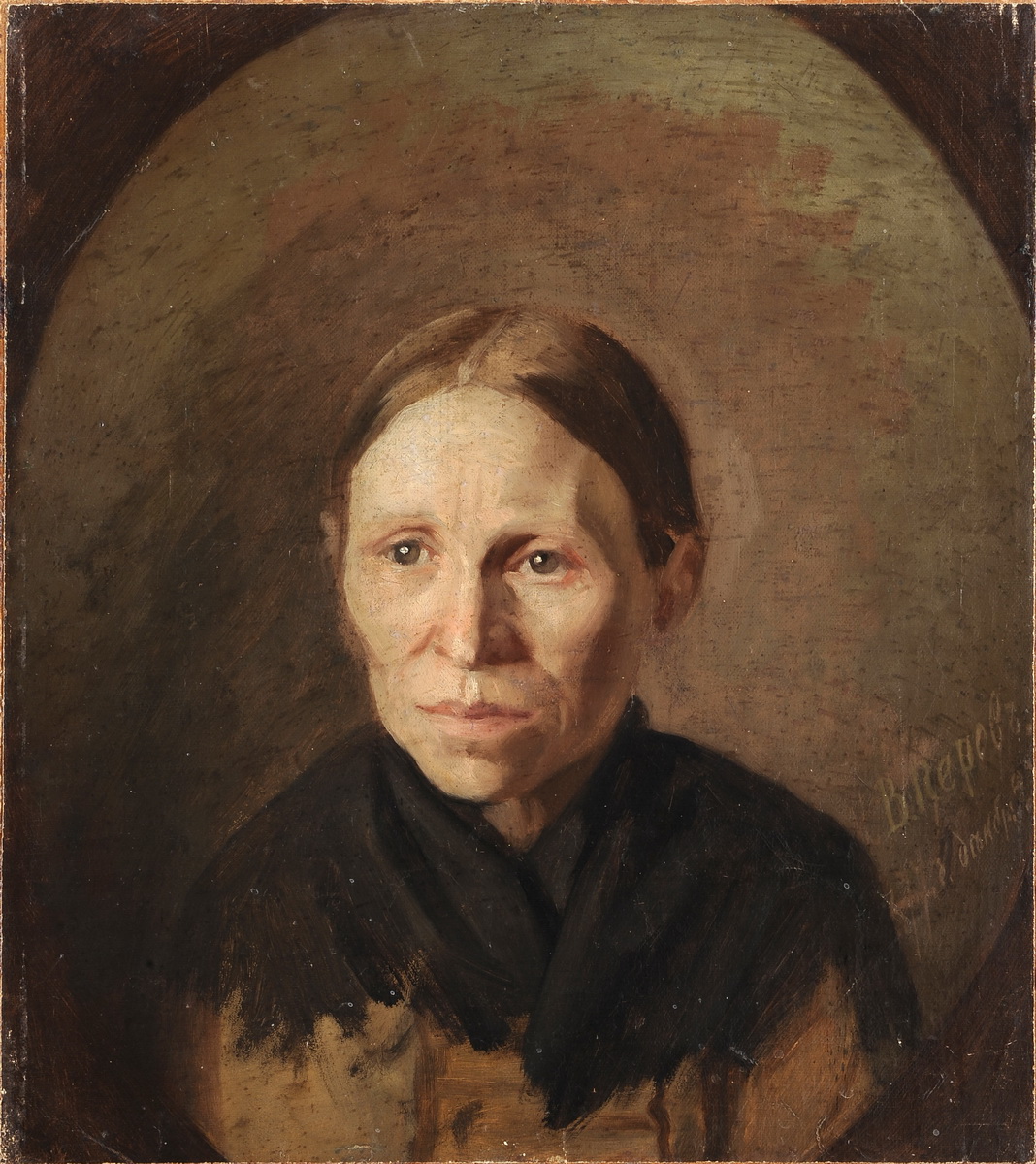 И.П. Богданов. «Портрет неизвестной с платком на плечах». 1877. ГРМ
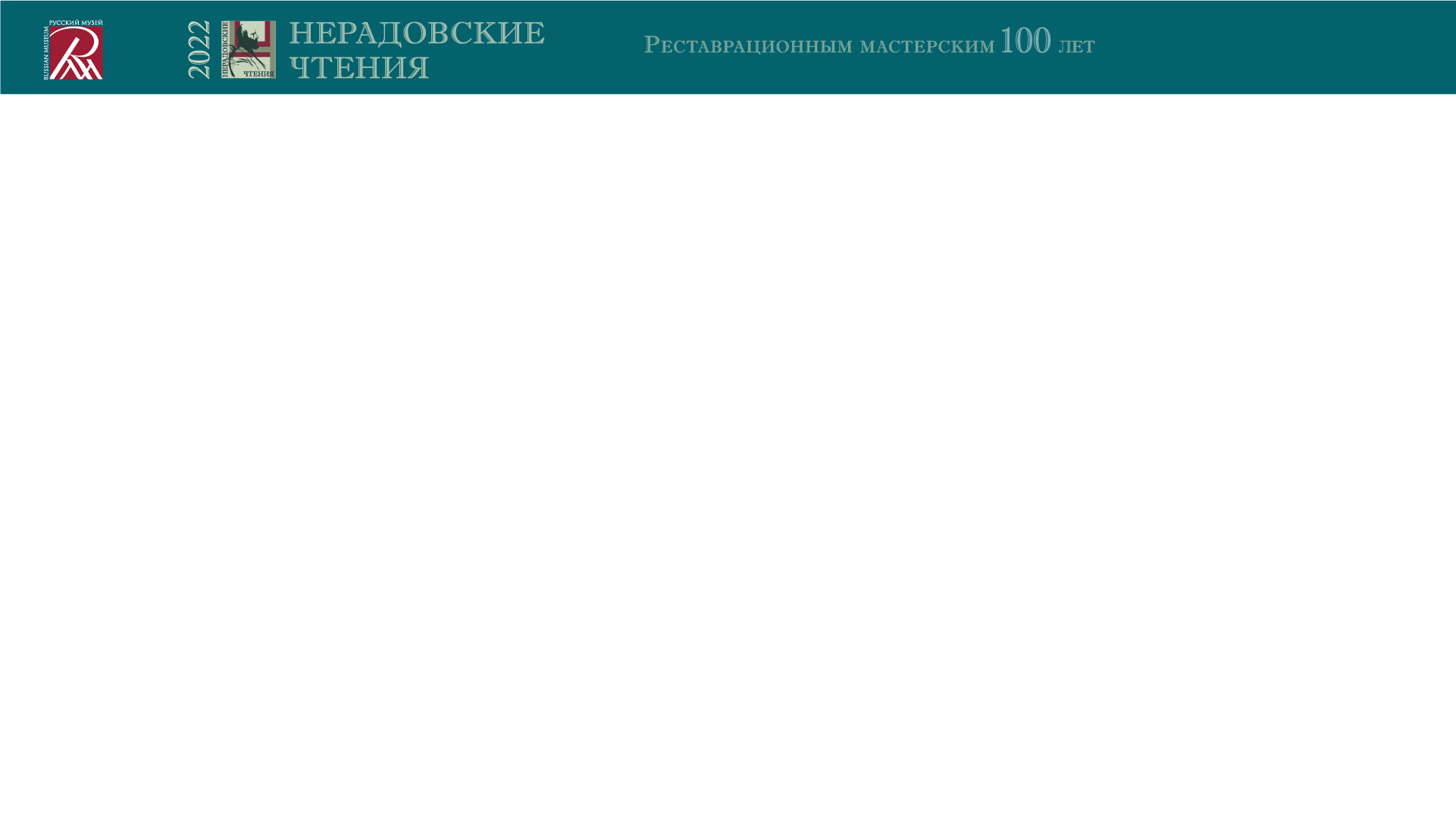 С.В. Римская-Корсакова, С.В. Сирро ГРМ
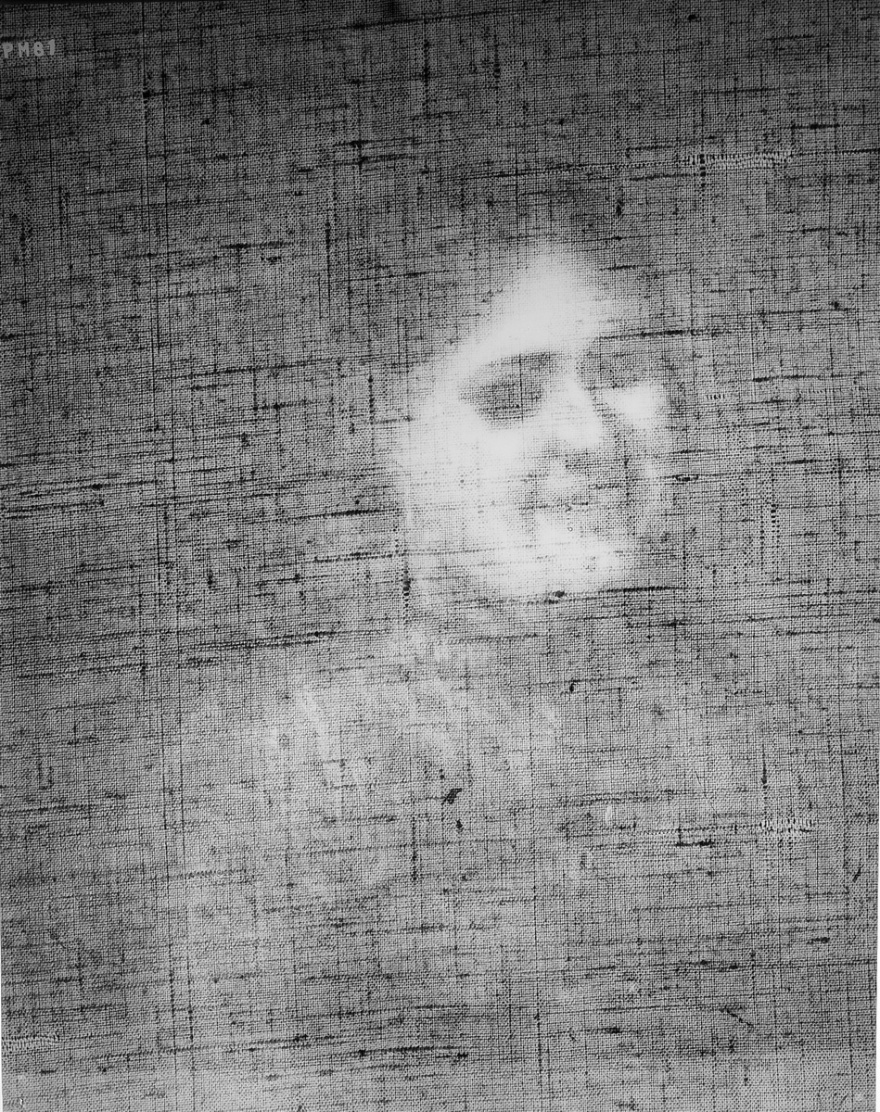 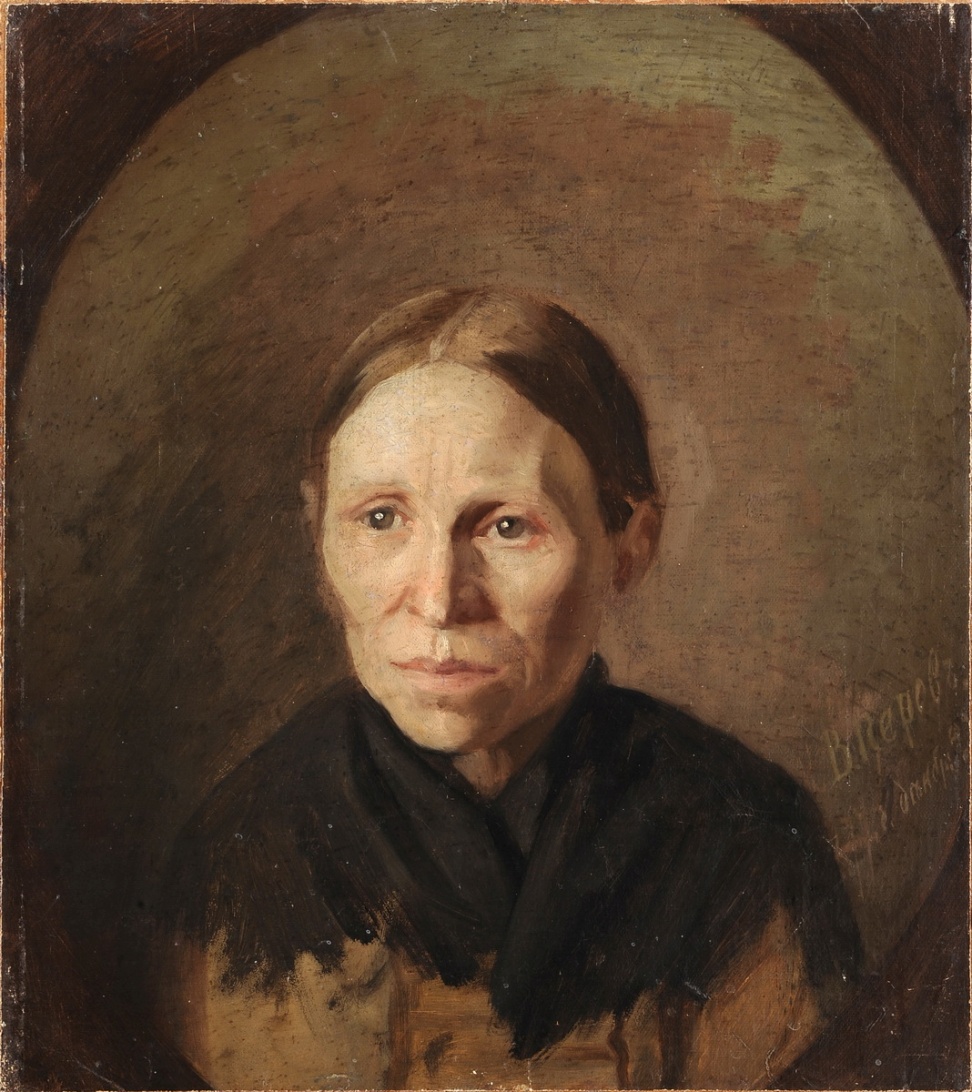 Рентгенограмма
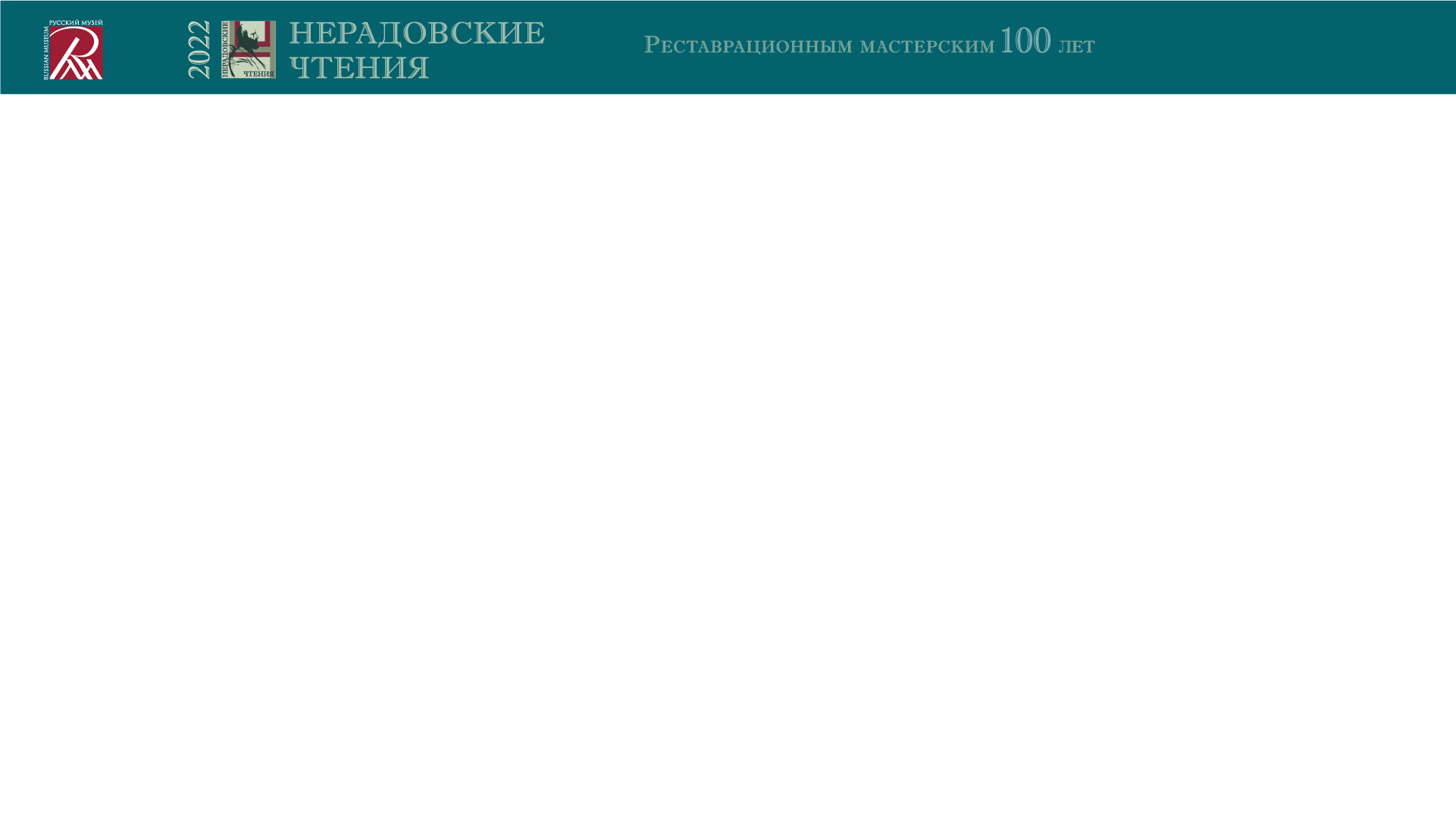 С.В. Римская-Корсакова, С.В. Сирро ГРМ
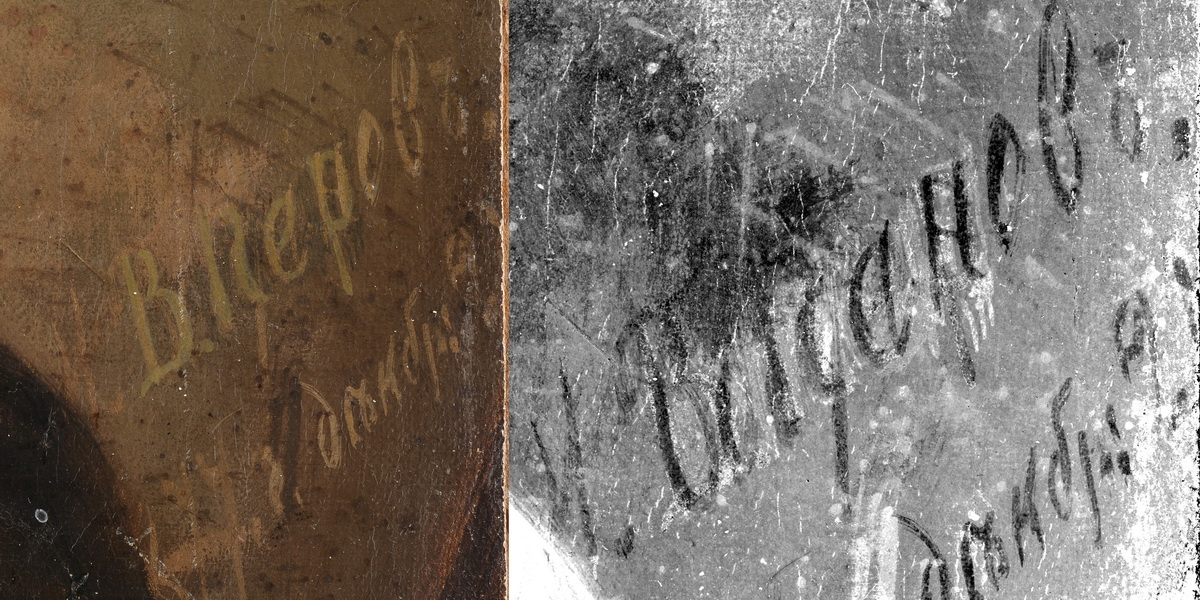 Фрагмент с подписями
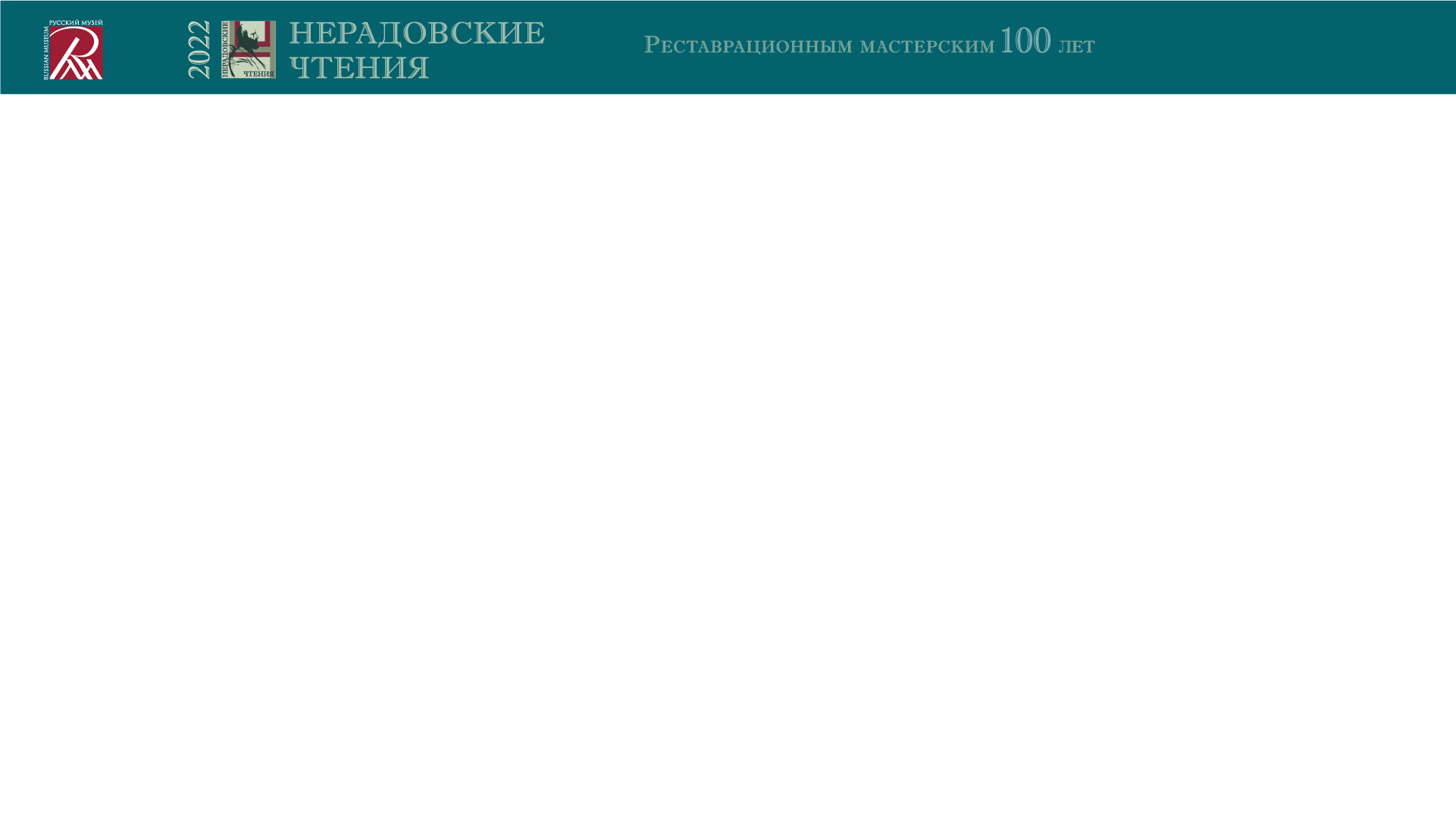 С.В. Римская-Корсакова, С.В. Сирро ГРМ
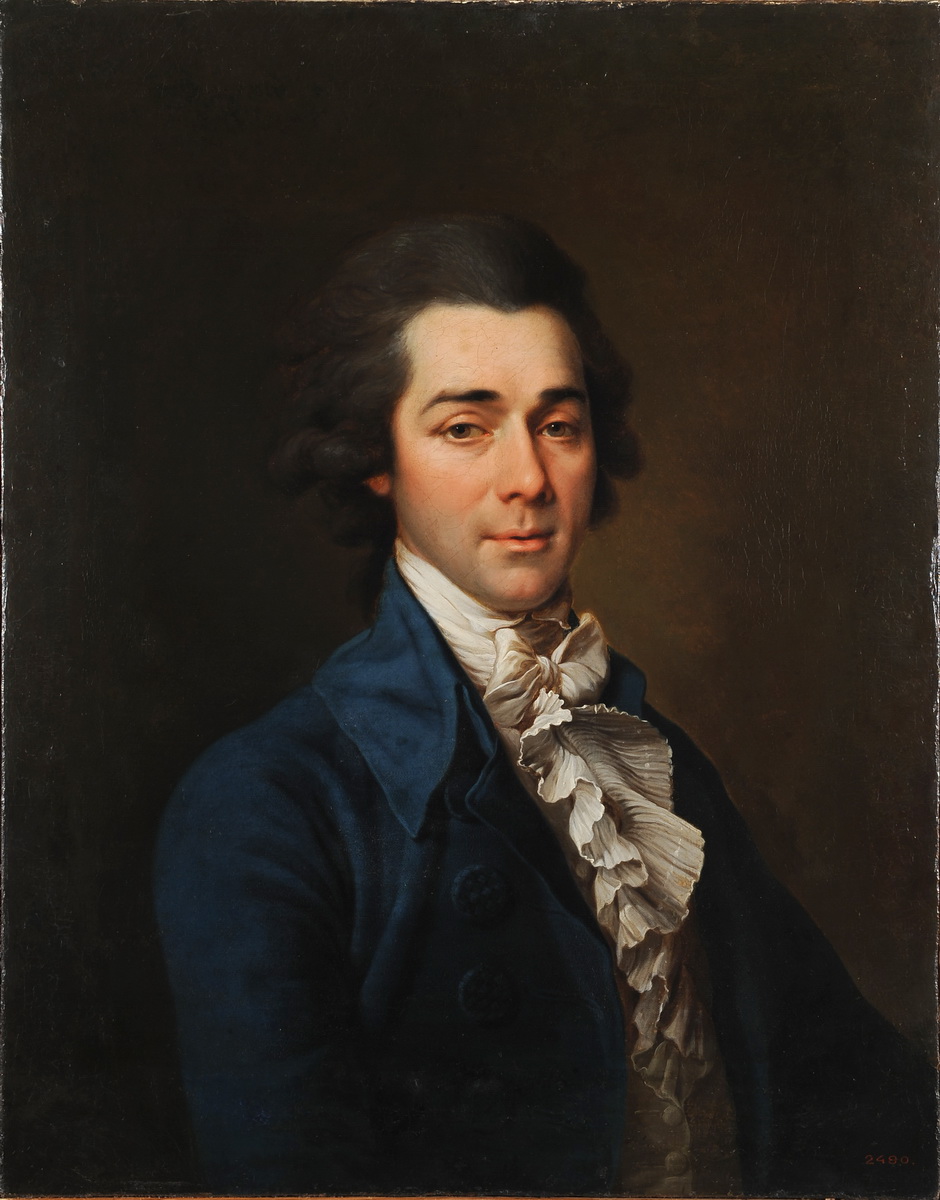 Д.Г. Левицкий. Портрет Н.А. Львова. 1789. ГРМ
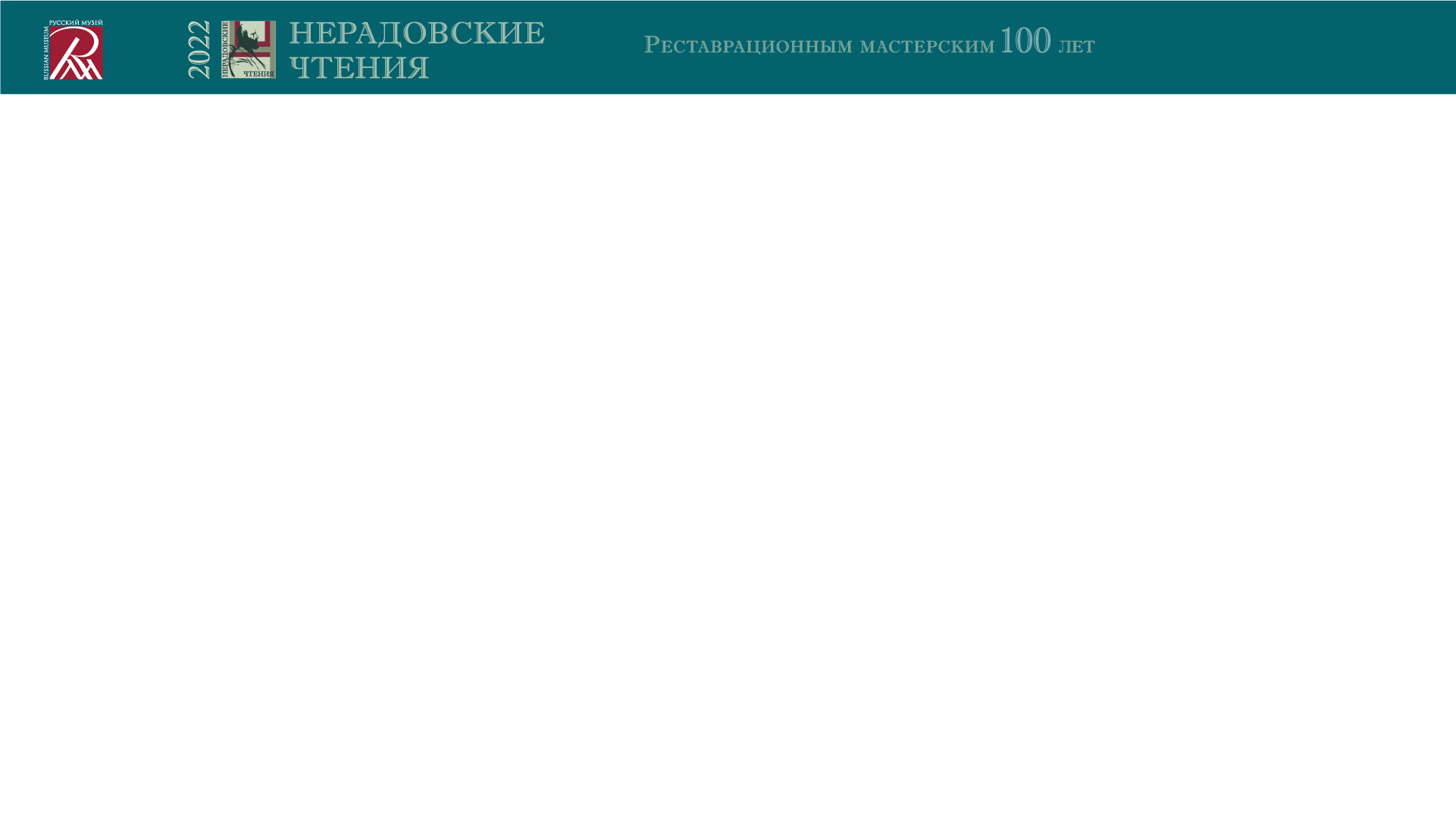 С.В. Римская-Корсакова, С.В. Сирро ГРМ
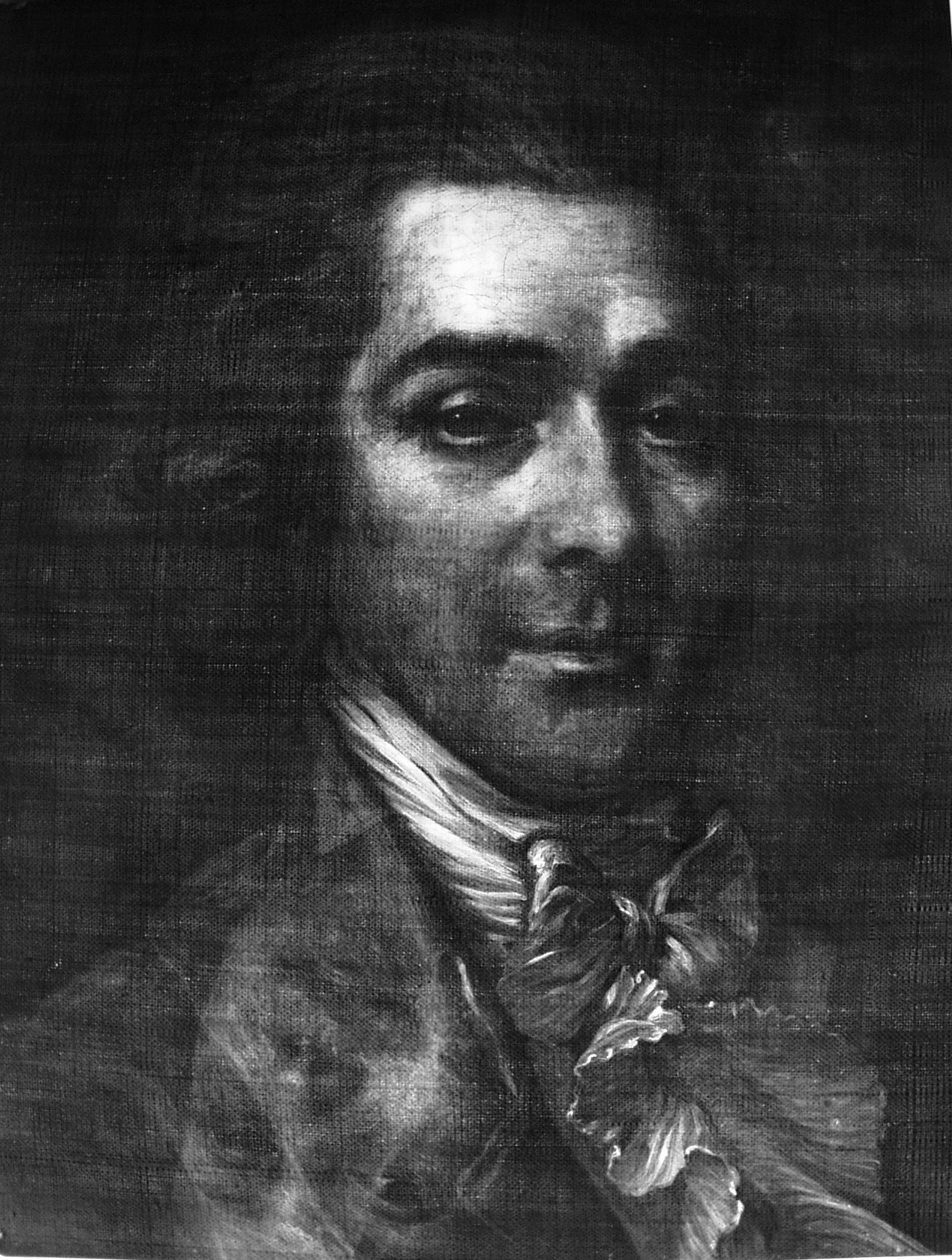 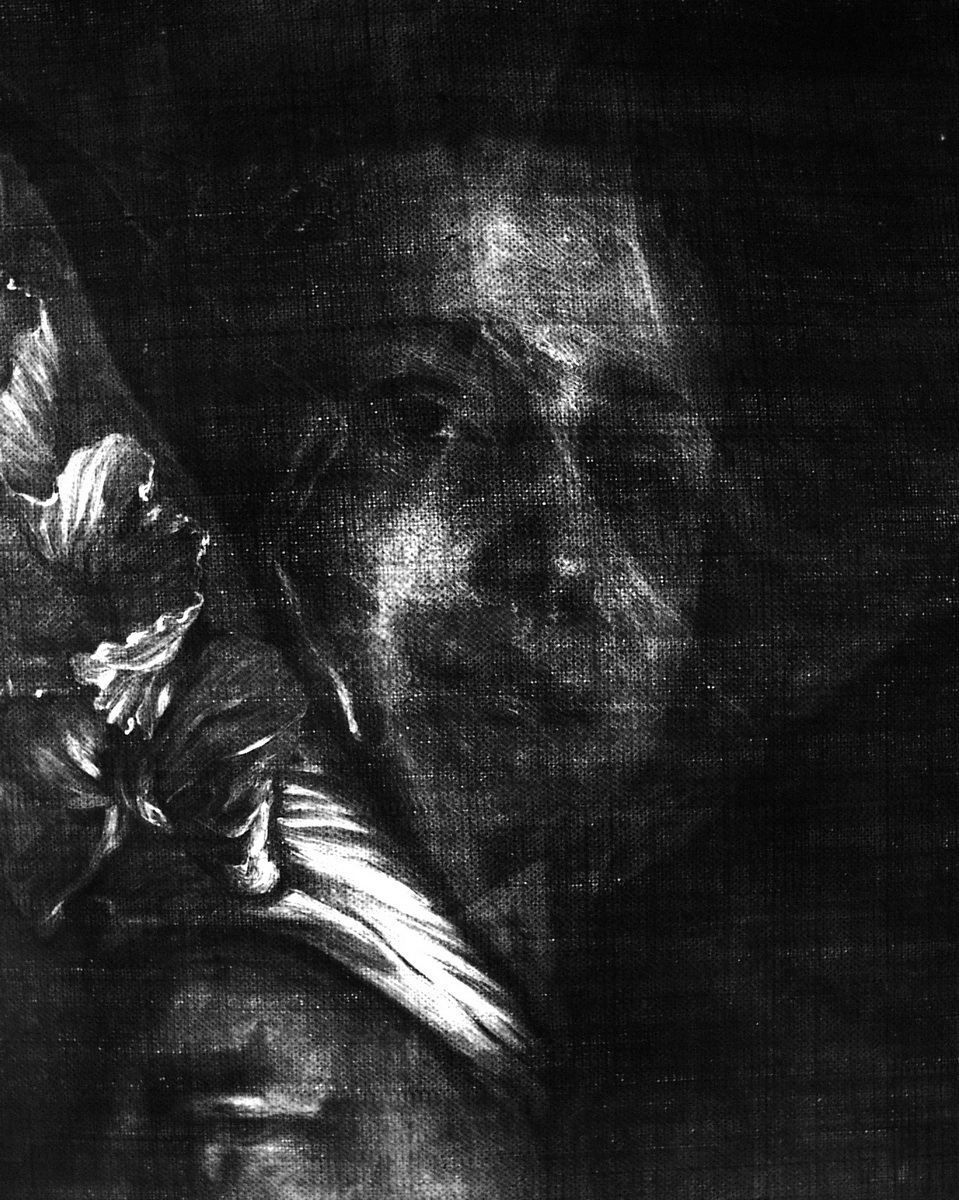 Рентгенограммы
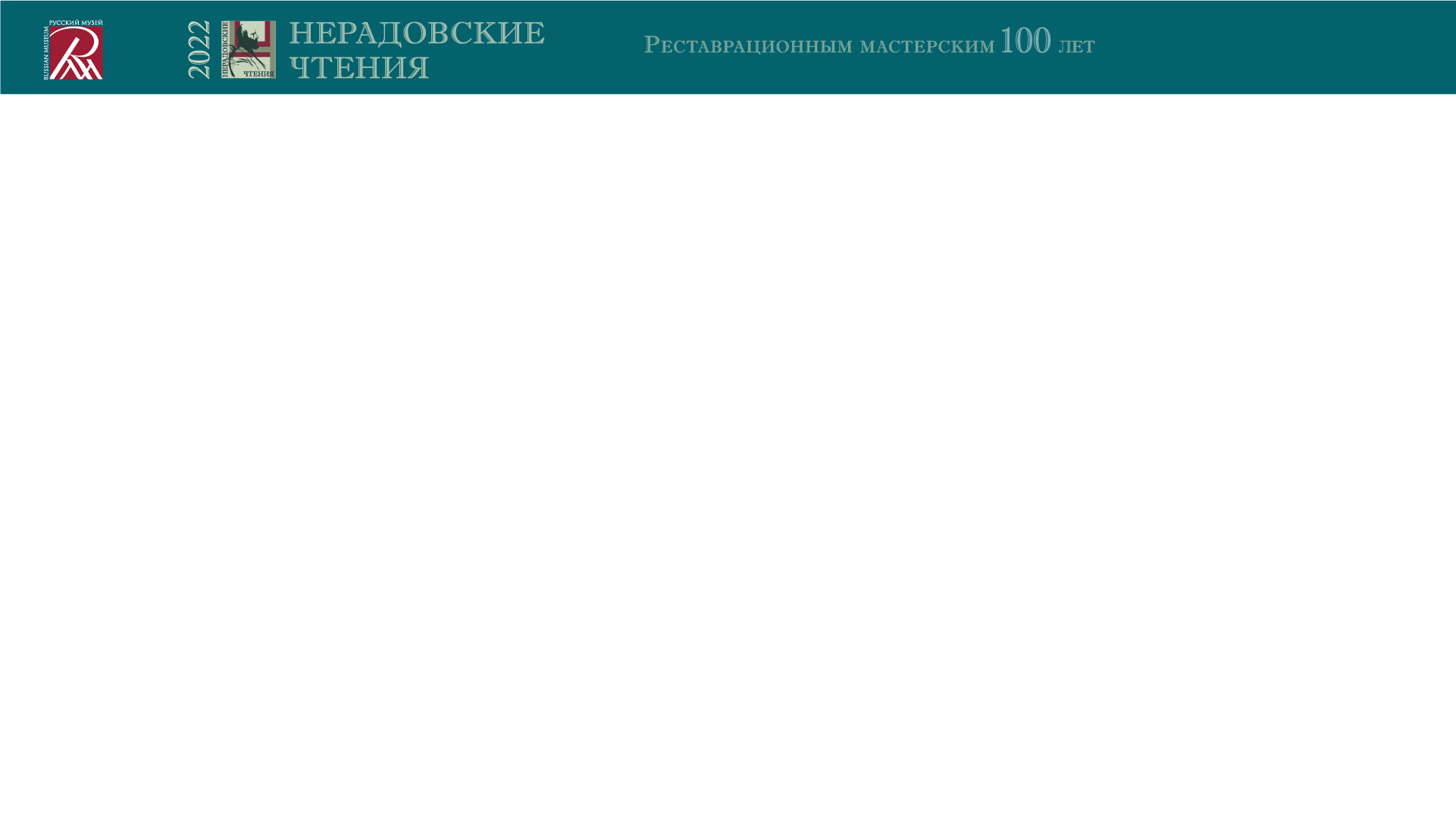 С.В. Римская-Корсакова, С.В. Сирро ГРМ
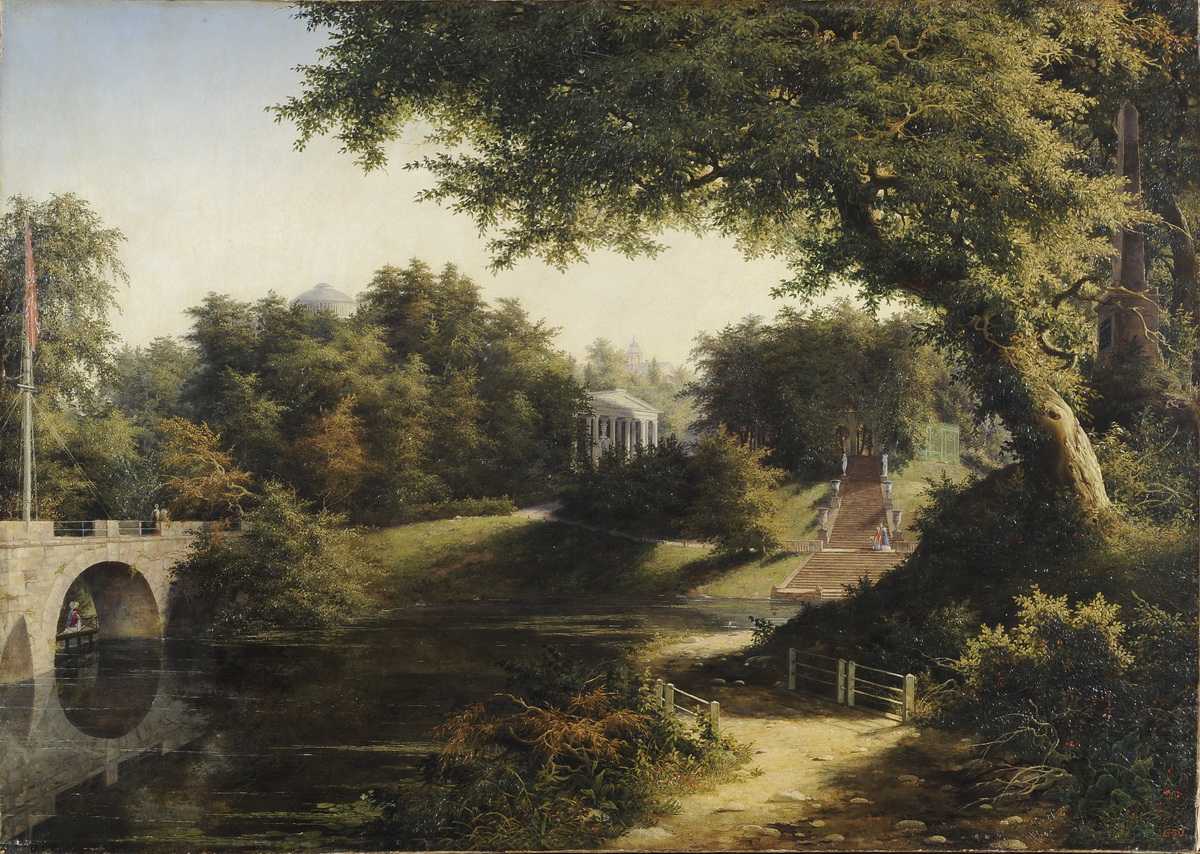 А.Я. Волосков. «Вид в Павловском парке». 1845. ГРМ
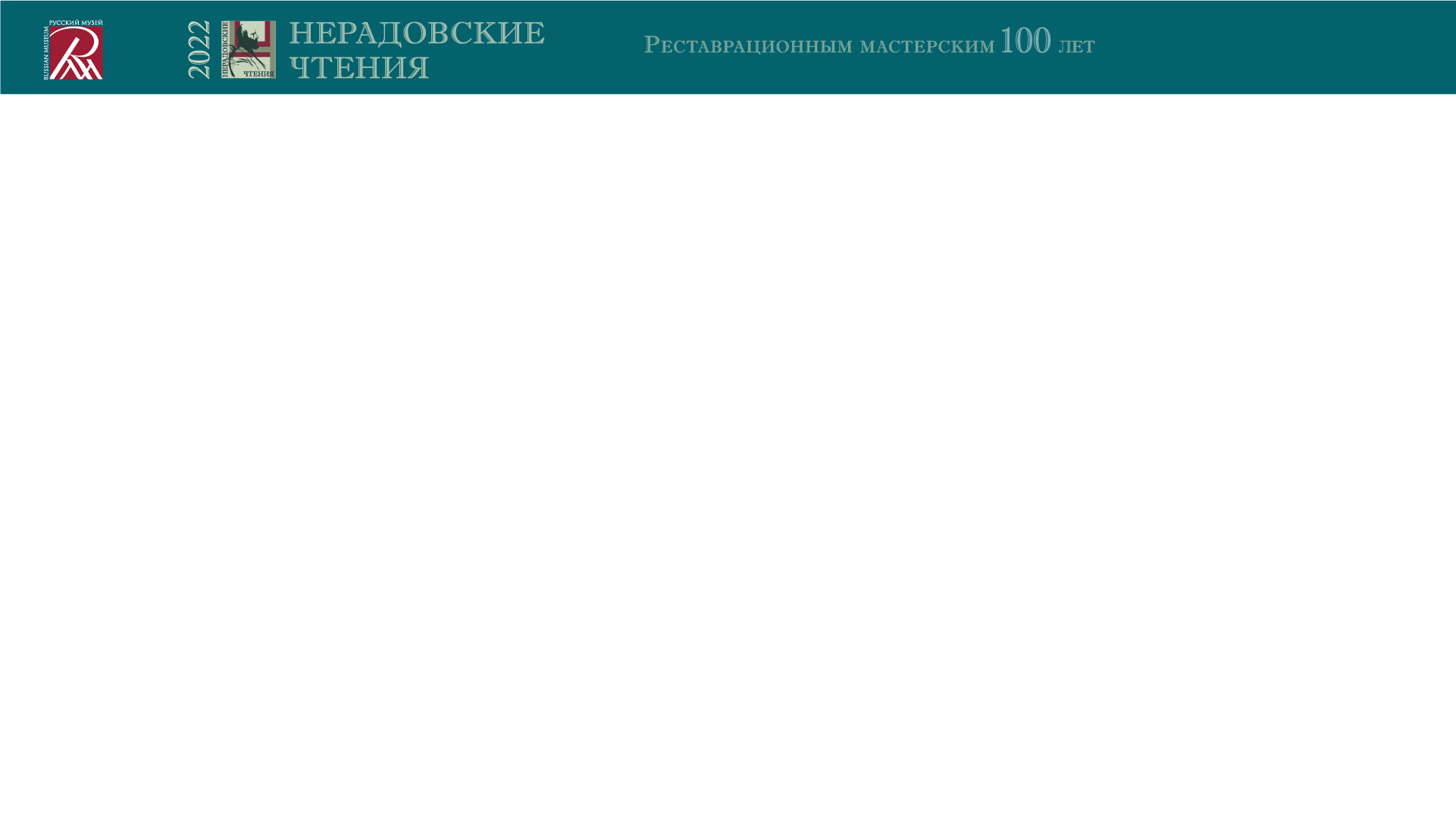 С.В. Римская-Корсакова, С.В. Сирро ГРМ
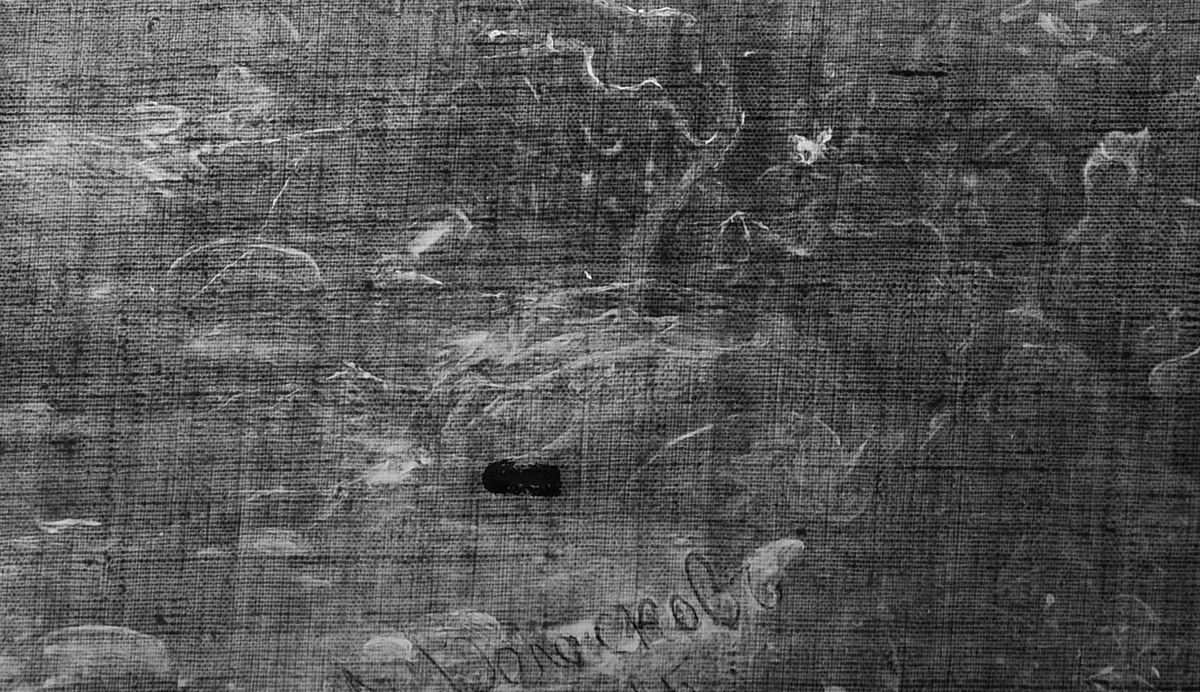 Рентгенограмма
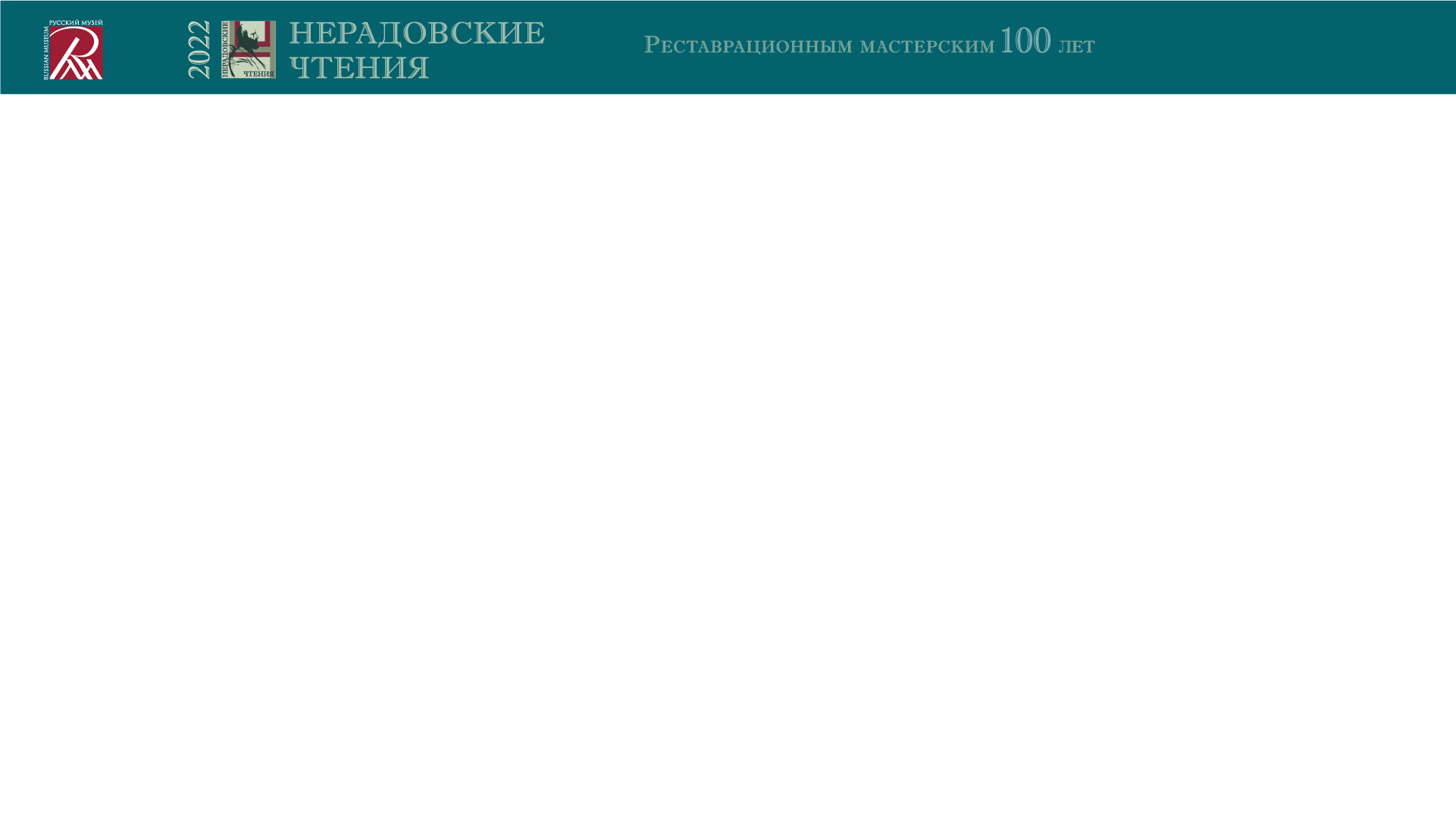 С.В. Римская-Корсакова, С.В. Сирро ГРМ
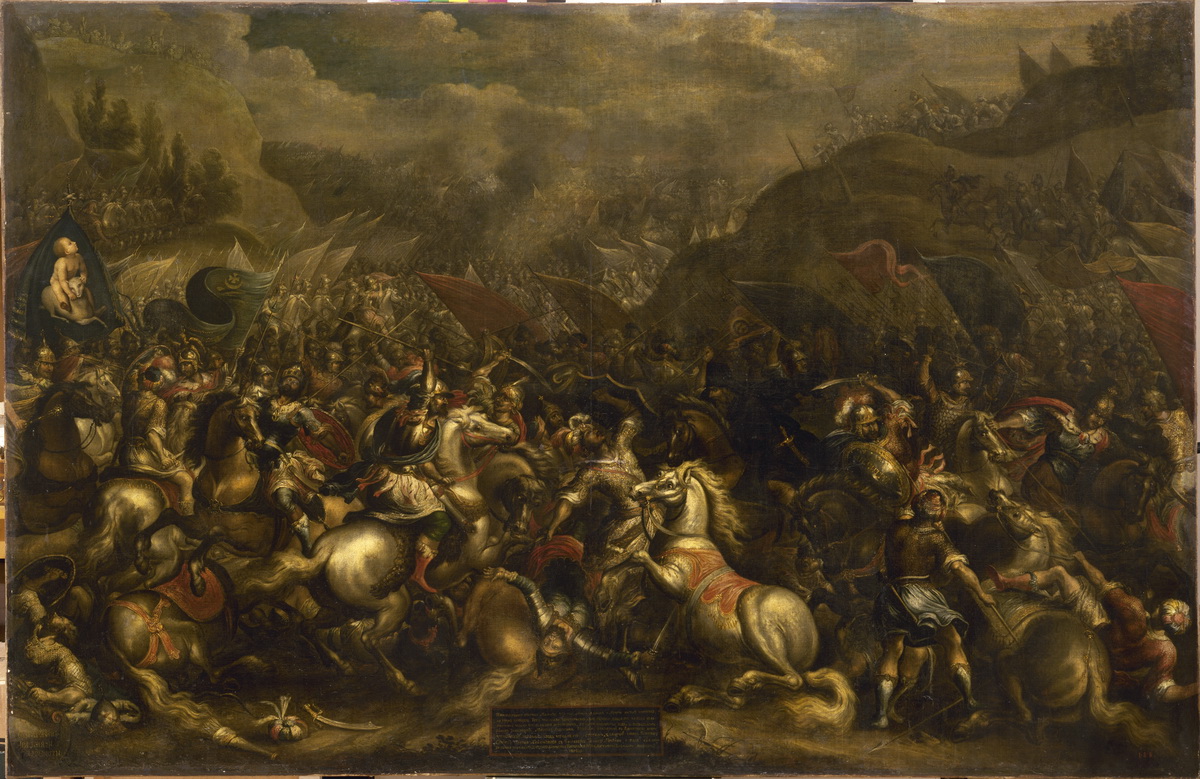 НХ. «Победа израильтян над амаликитянами». ГРМ
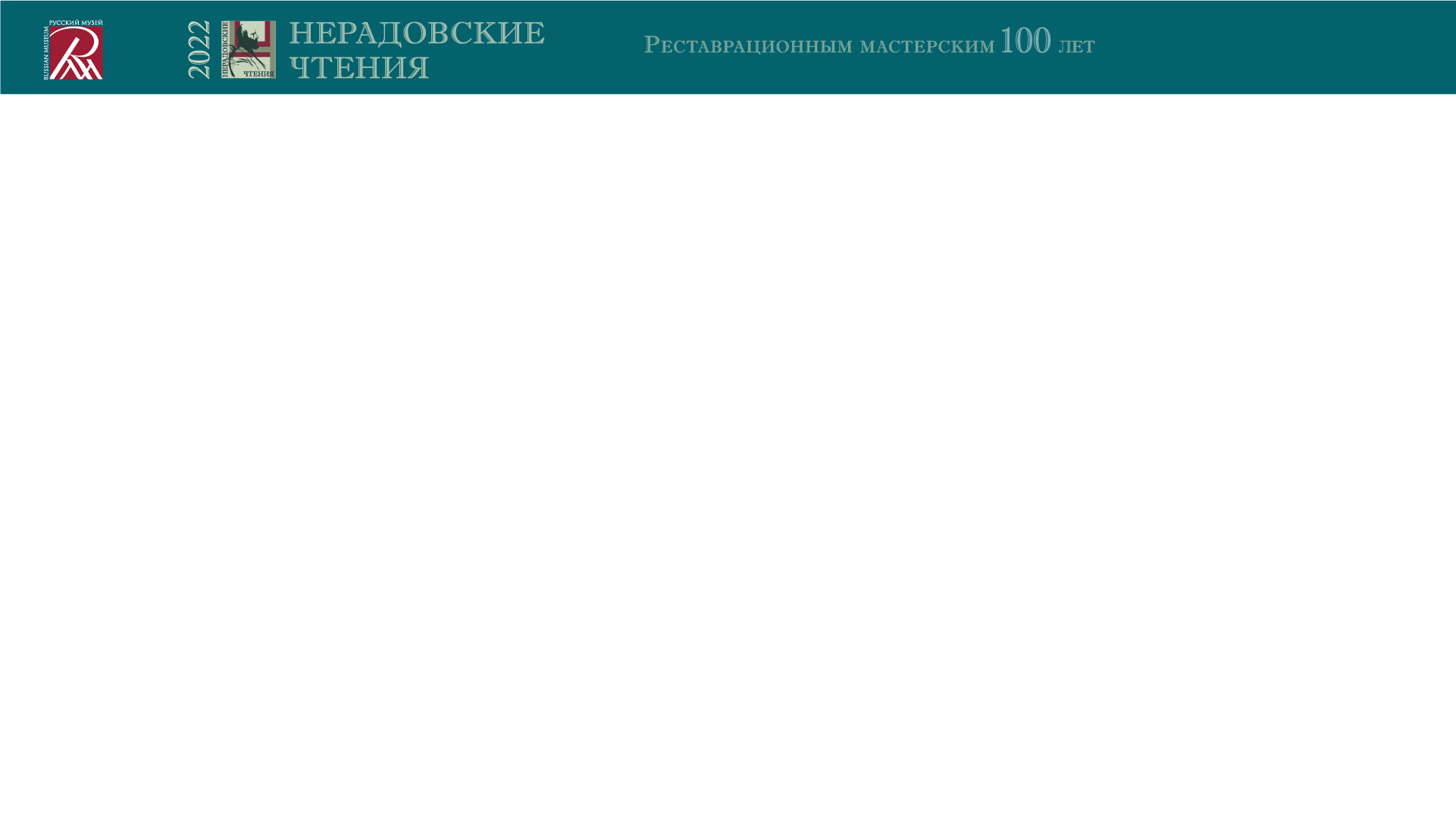 С.В. Римская-Корсакова, С.В. Сирро ГРМ
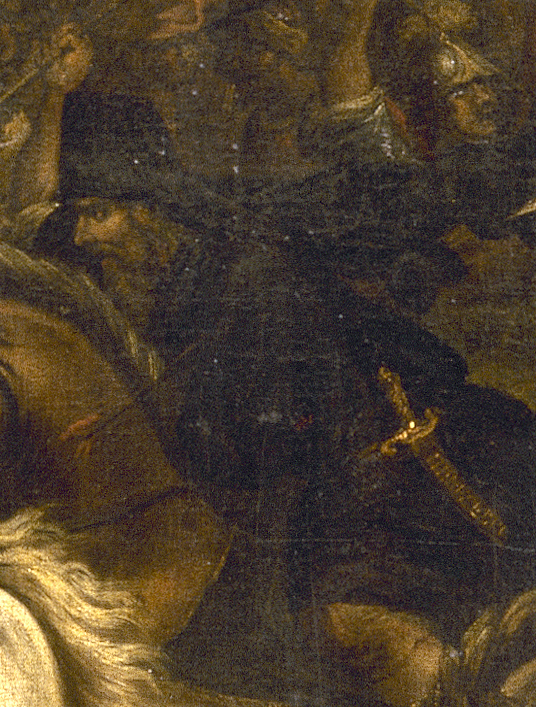 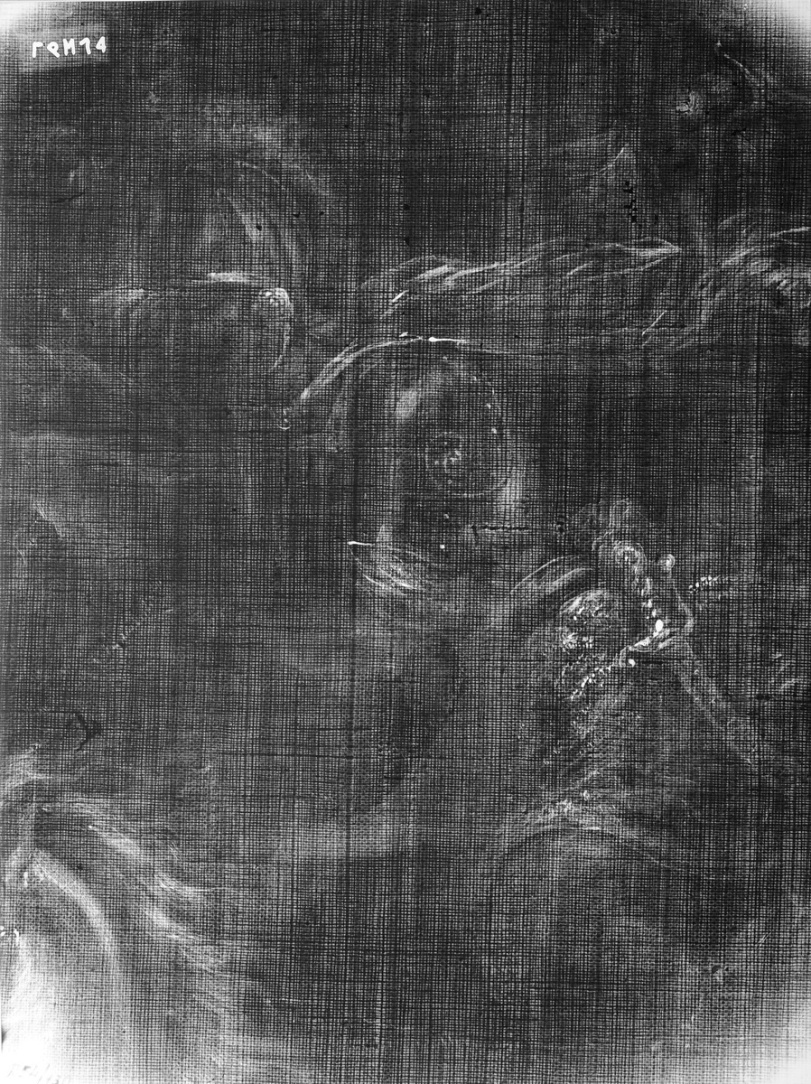 Фрагмент Фигура Пересвета. Рентгенограмма
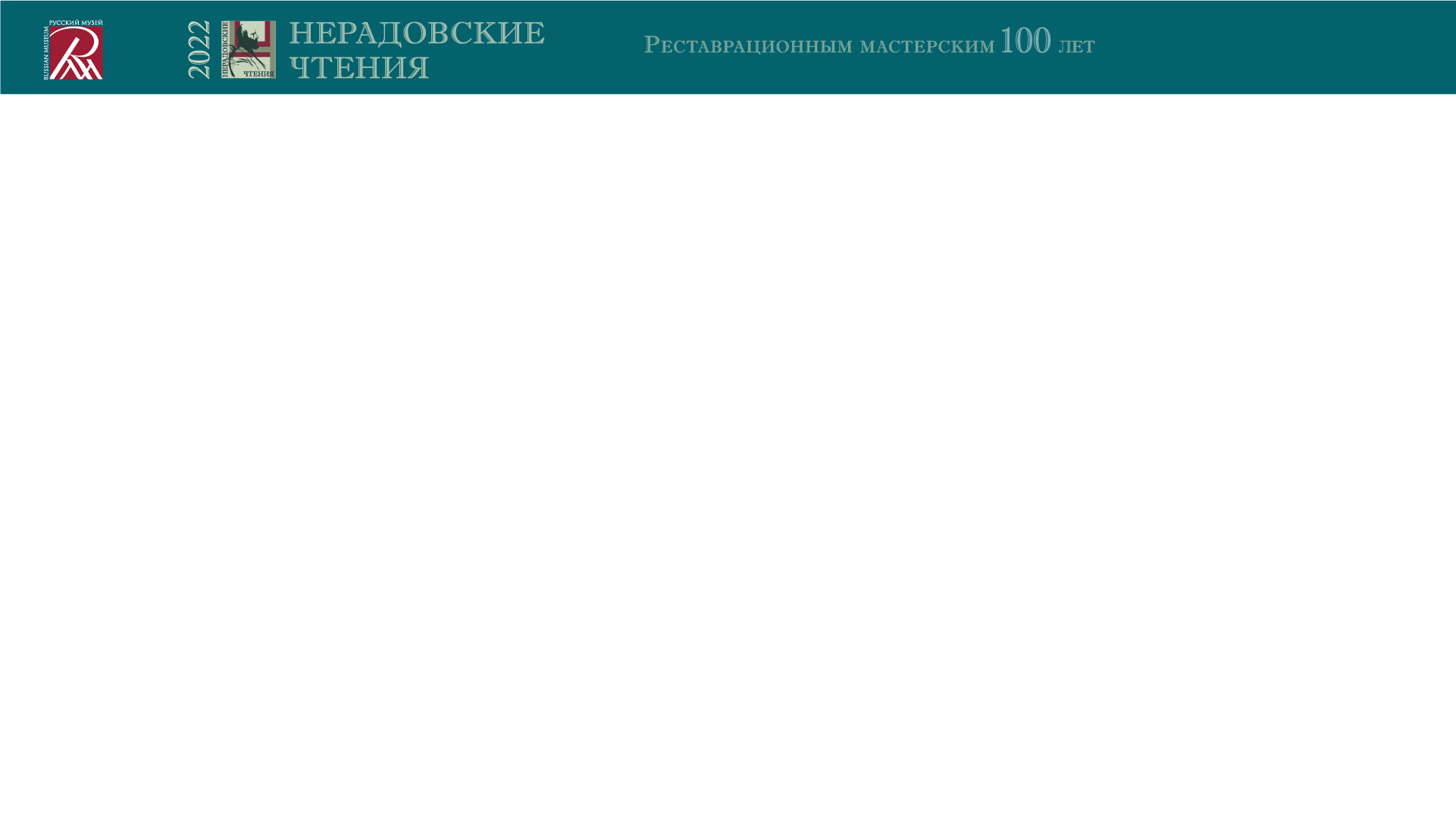 С.В. Римская-Корсакова, С.В. Сирро ГРМ
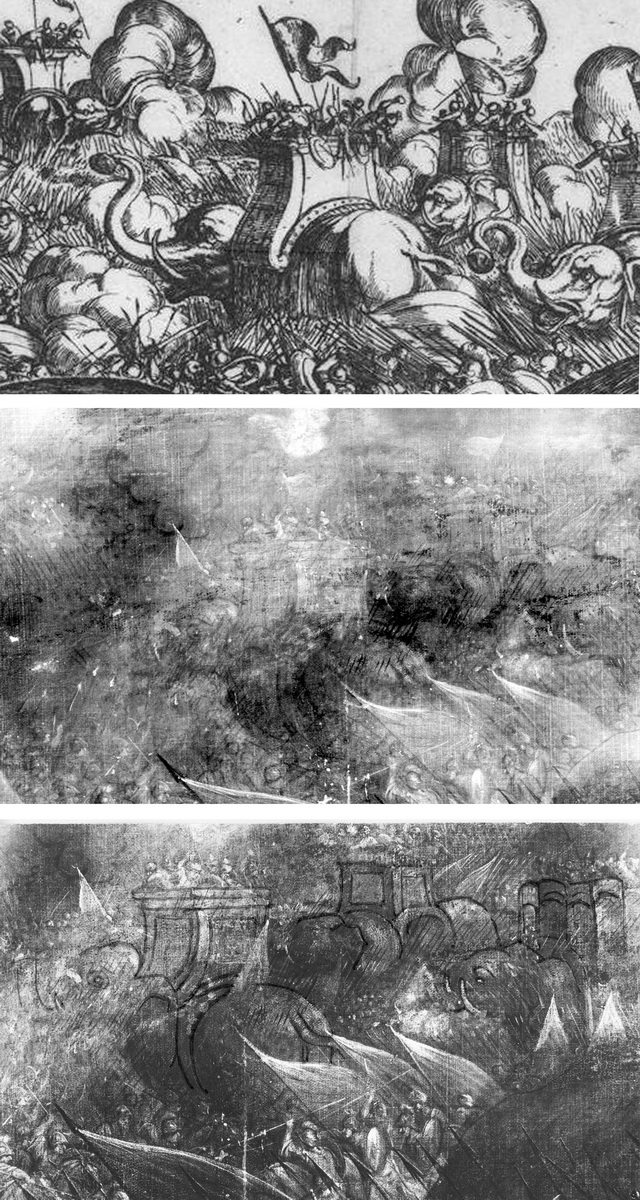 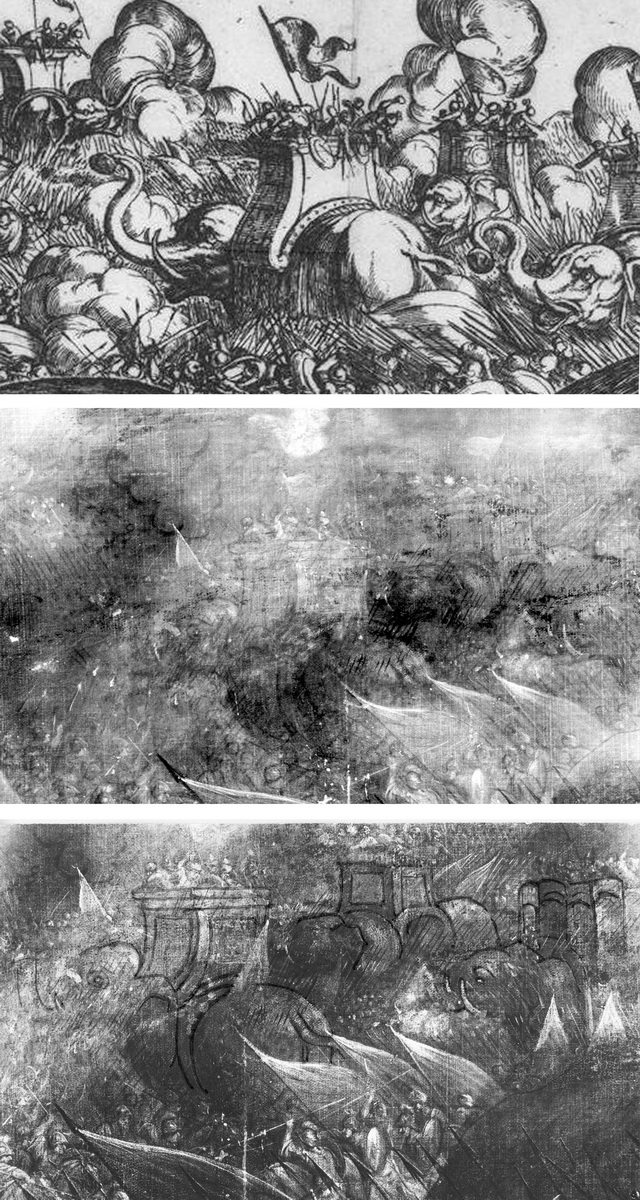 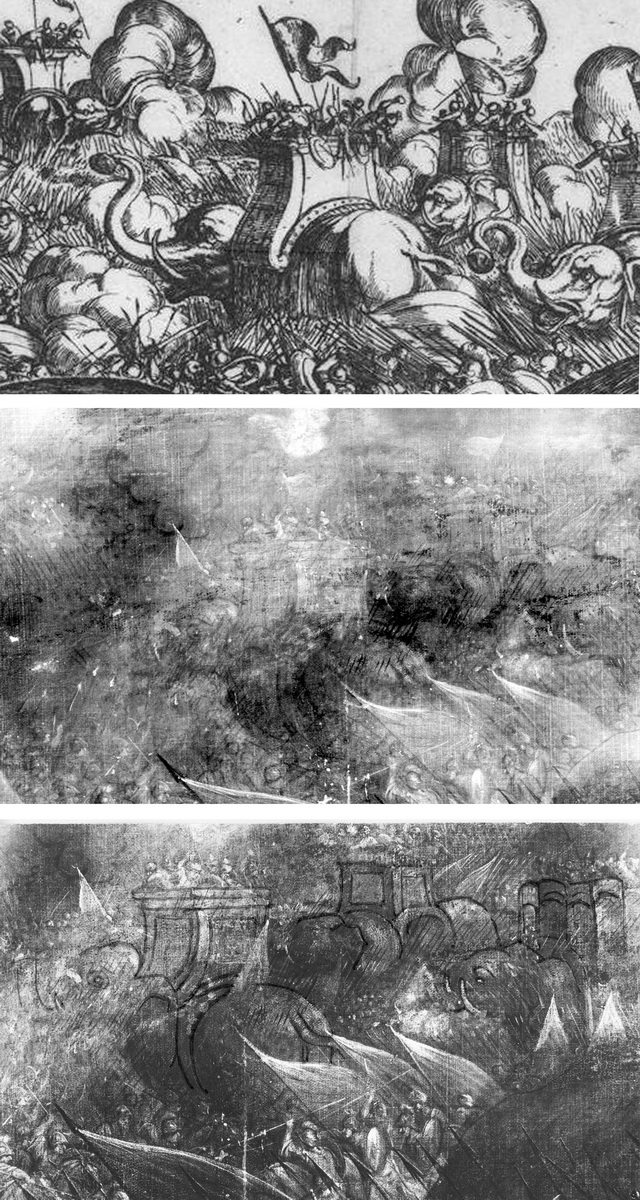 Фрагмент со слонами и боевыми башнями Снимок в ИК-области спектра
Фрагмент гравюры А. Темпесты
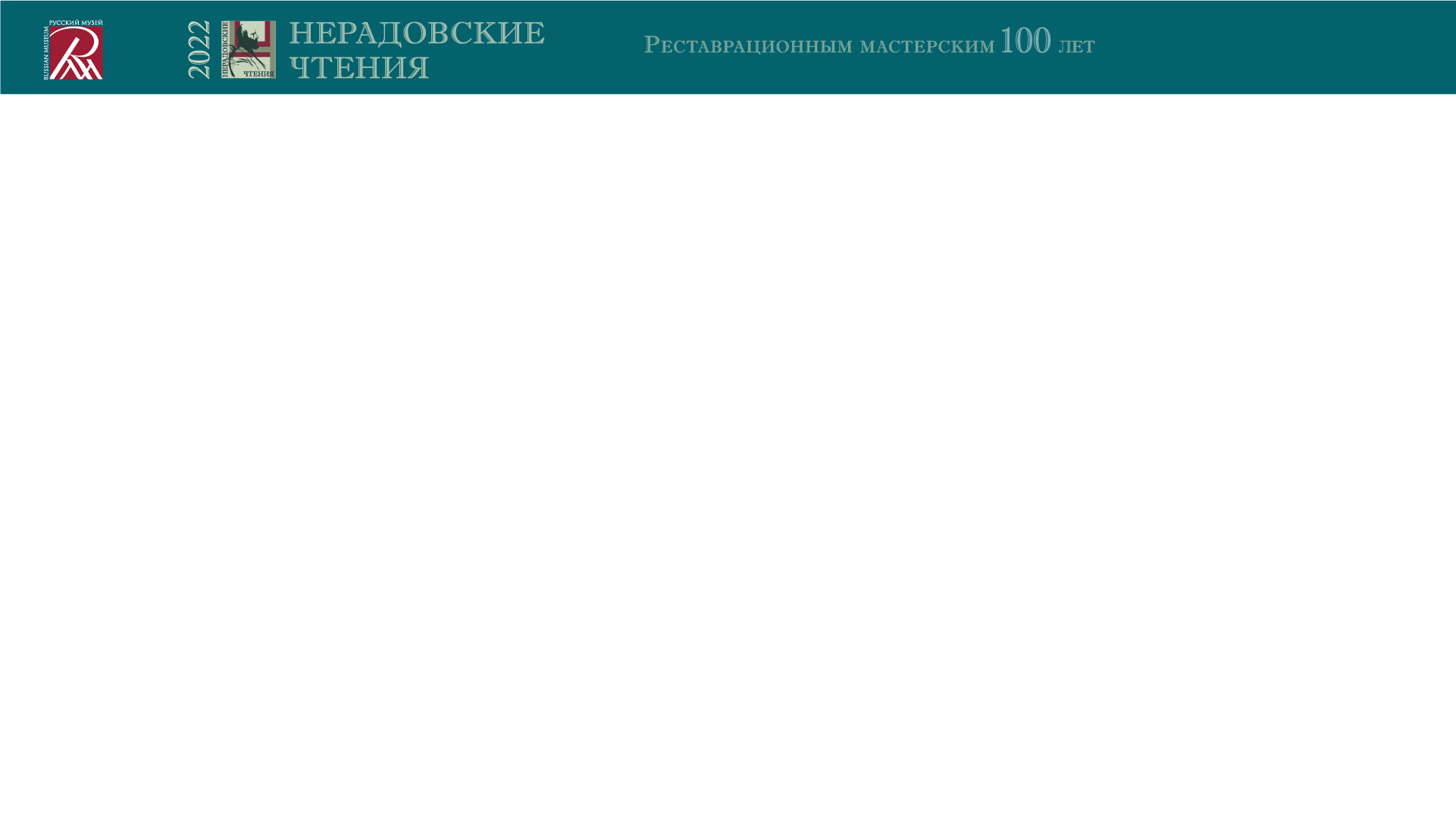 С.В. Римская-Корсакова, С.В. Сирро ГРМ
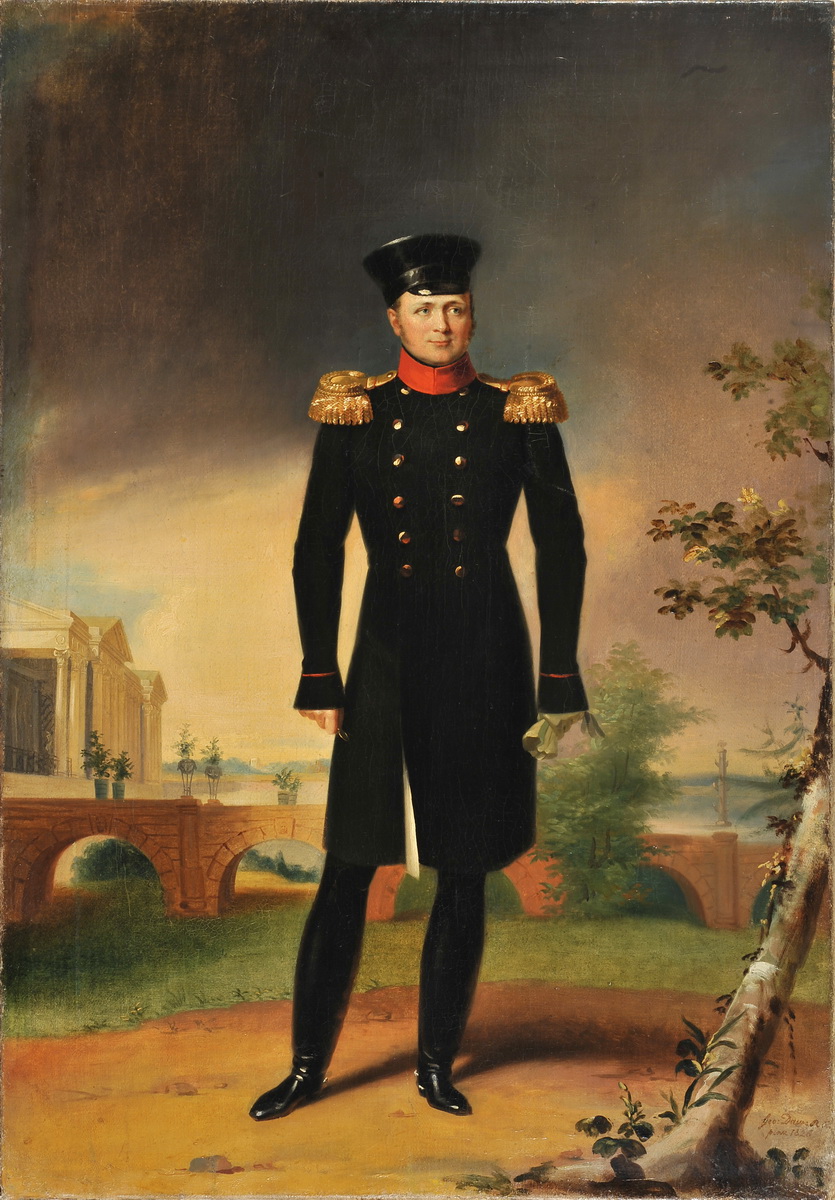 Дж. Э. Доу. Портрет Александра I на фоне Камероновой галереи. ГРМ
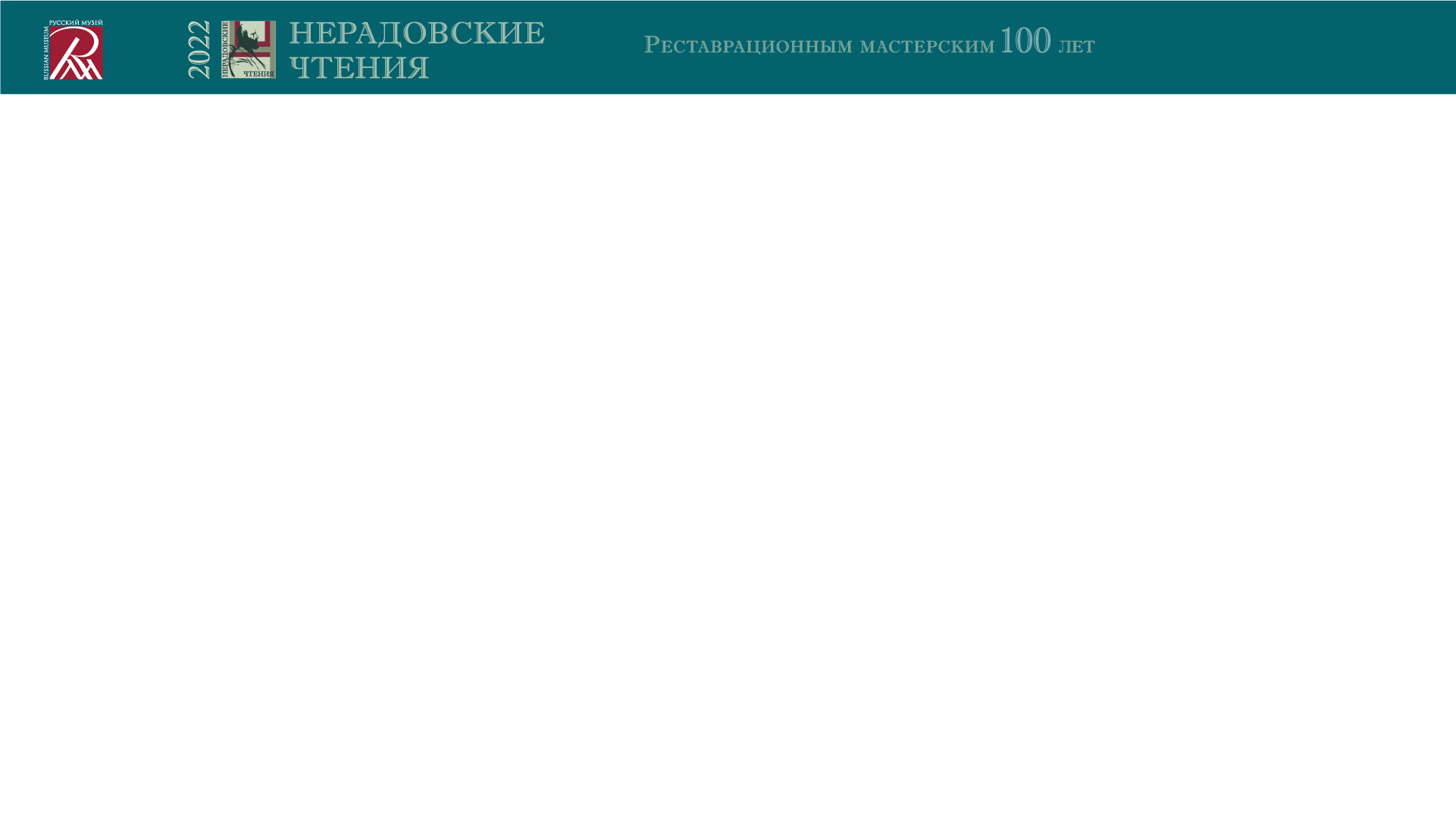 С.В. Римская-Корсакова, С.В. Сирро ГРМ
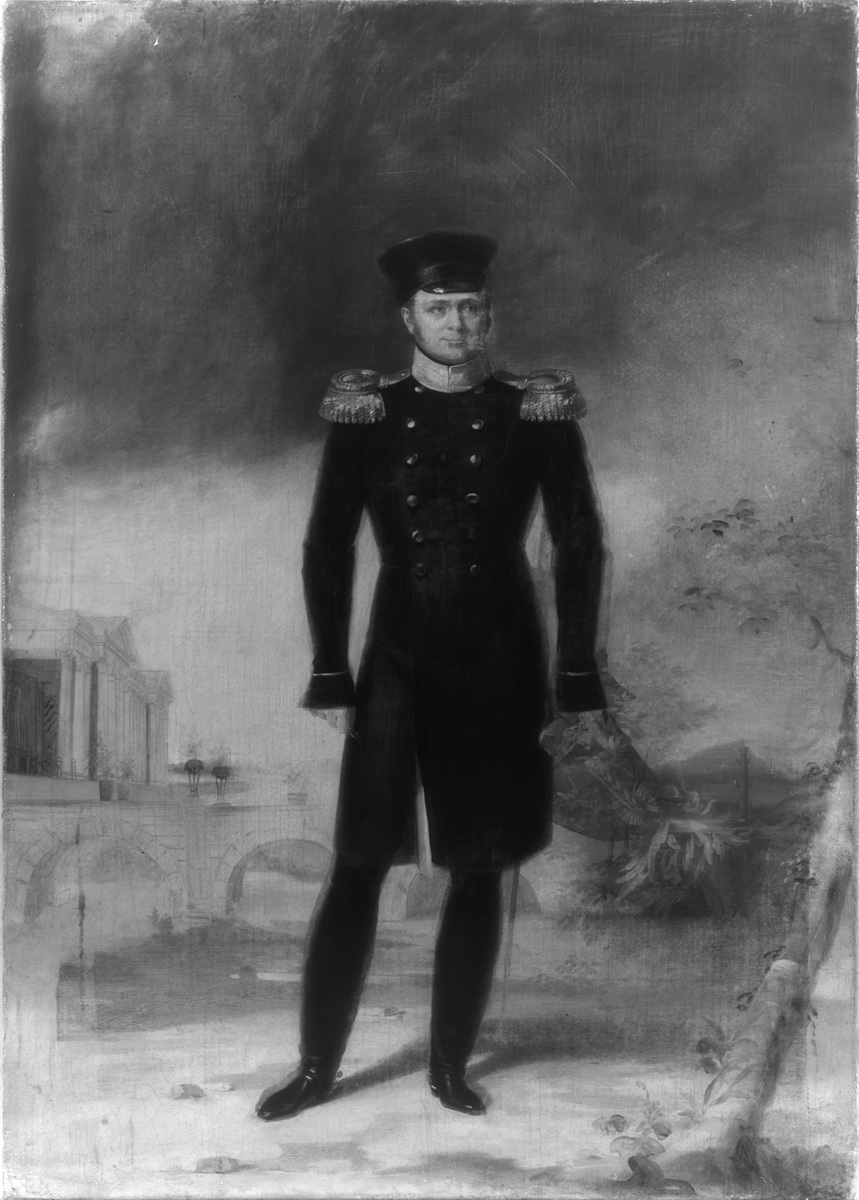 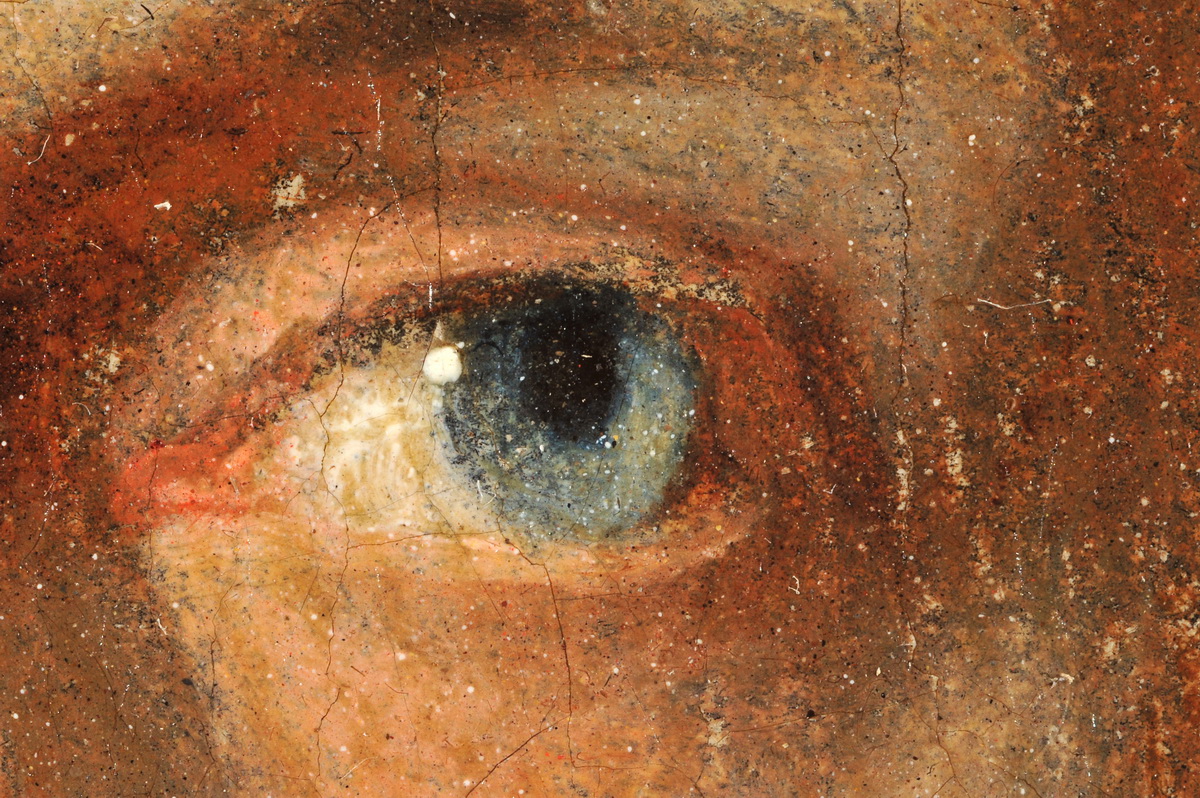 Снимок в ИК-области спектра и фрагмент (снимок с микроскопа)
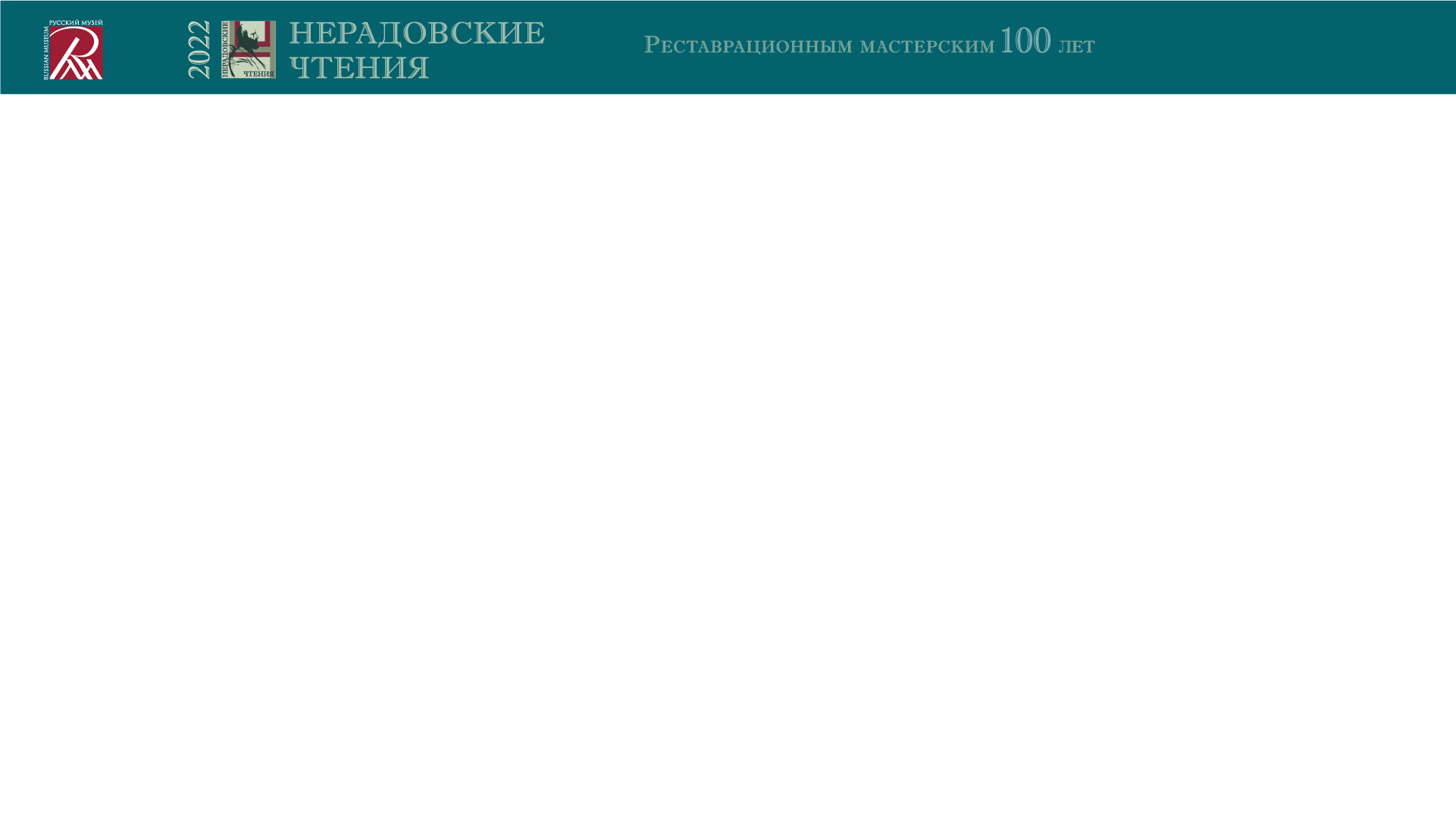 С.В. Римская-Корсакова, С.В. Сирро ГРМ
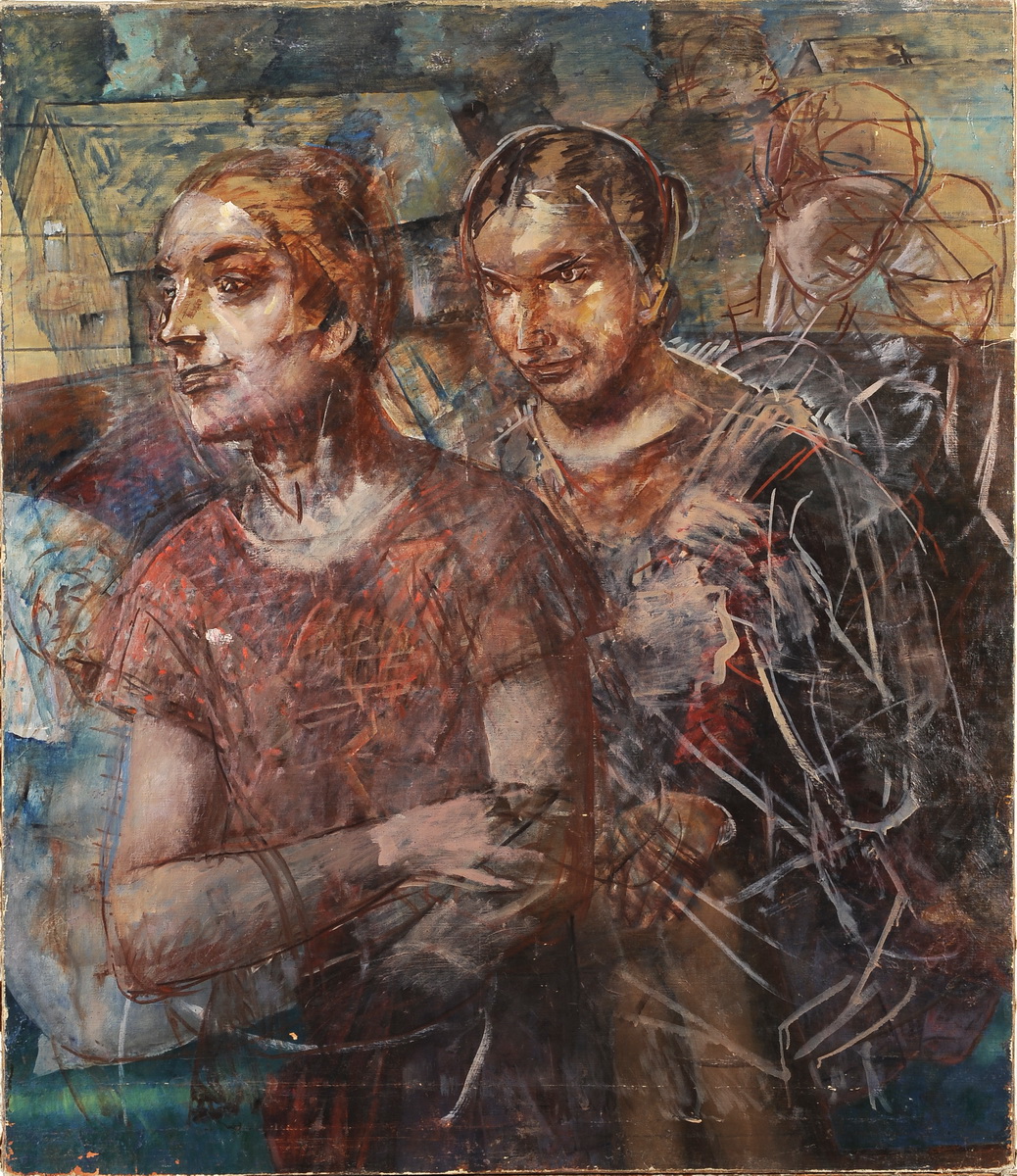 К.С. Петров-Водкин. Колхозницы. Эскиз 1937-3[9]. ГРМ
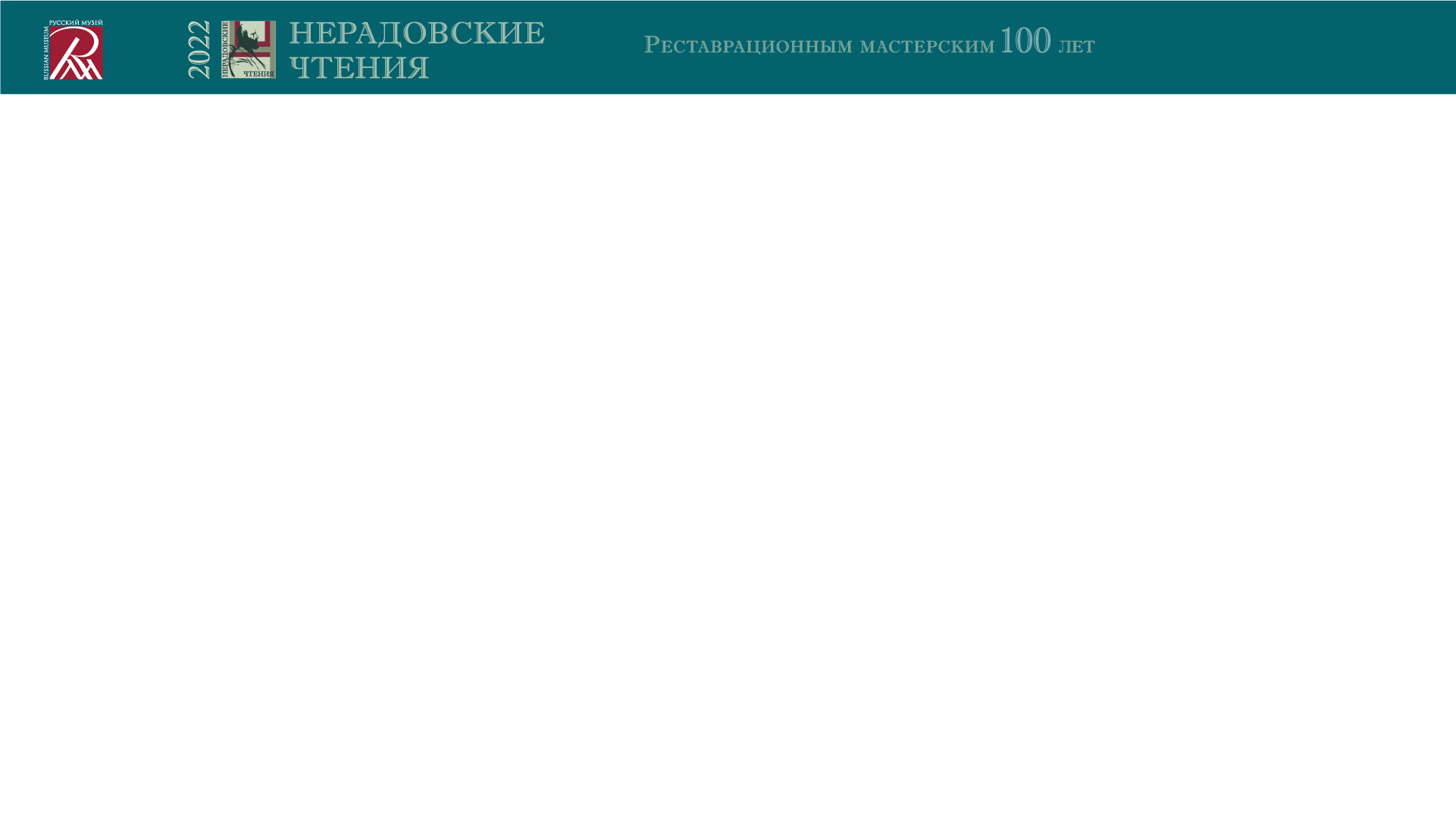 С.В. Римская-Корсакова, С.В. Сирро ГРМ
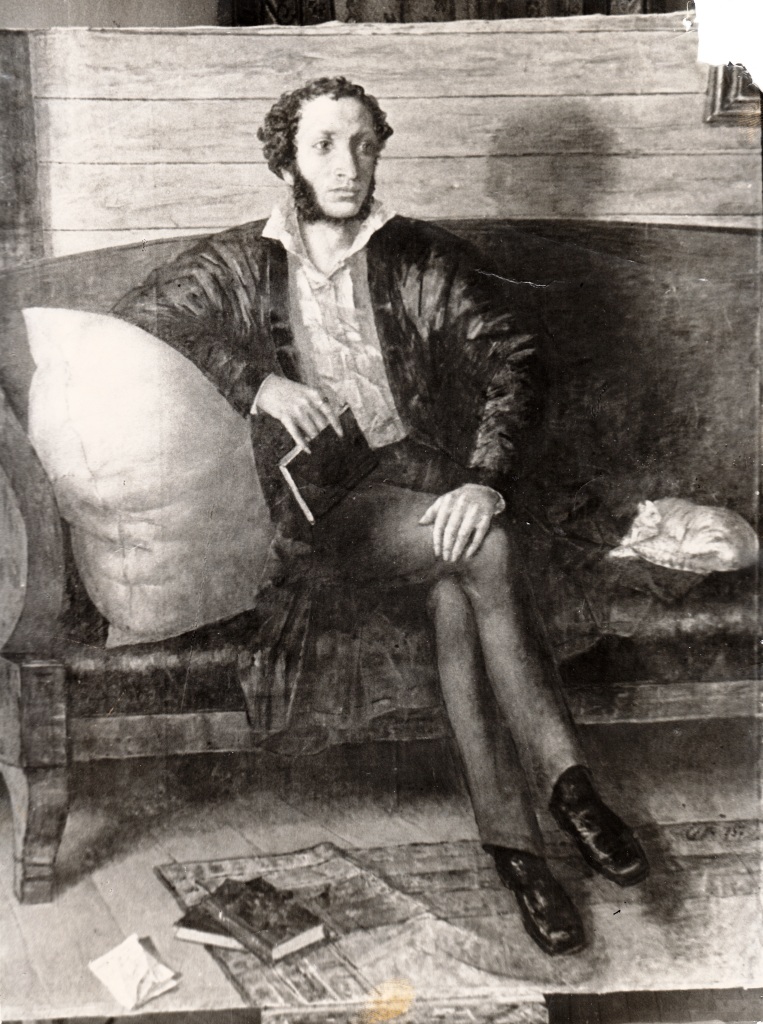 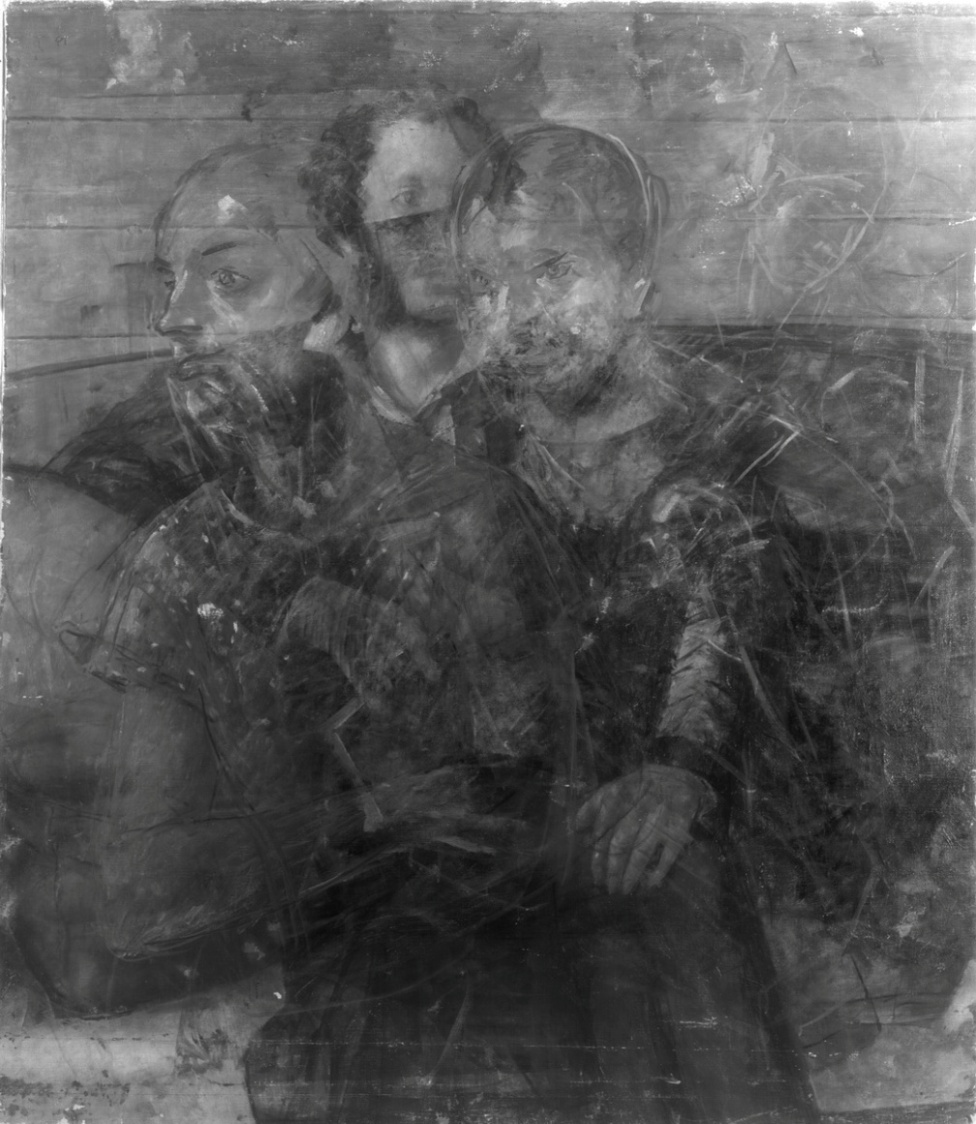 Снимок в ИК-области спектра                 Пушкин в Болдине. Фотография. 1930-е
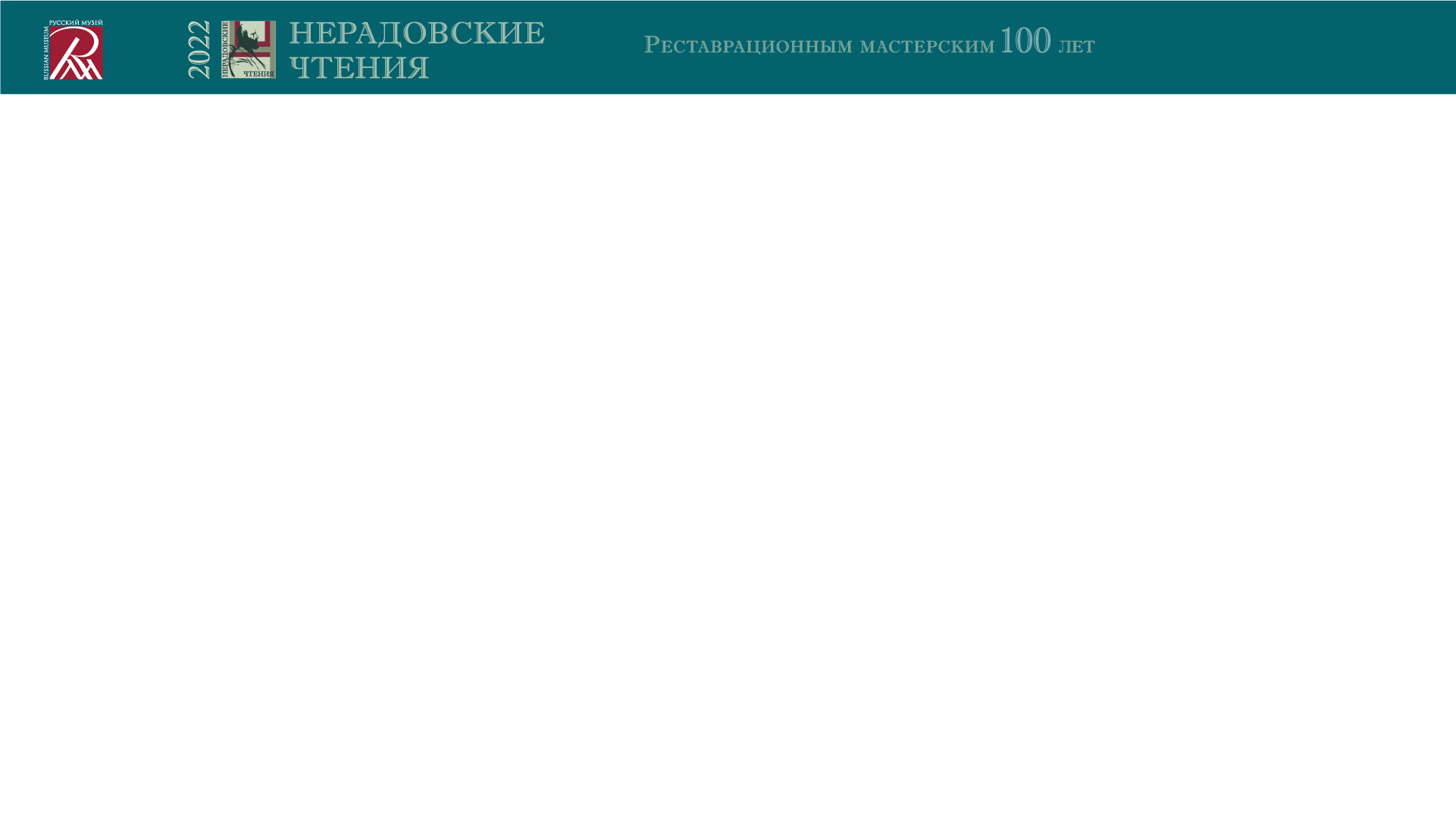 С.В. Римская-Корсакова, С.В. Сирро ГРМ
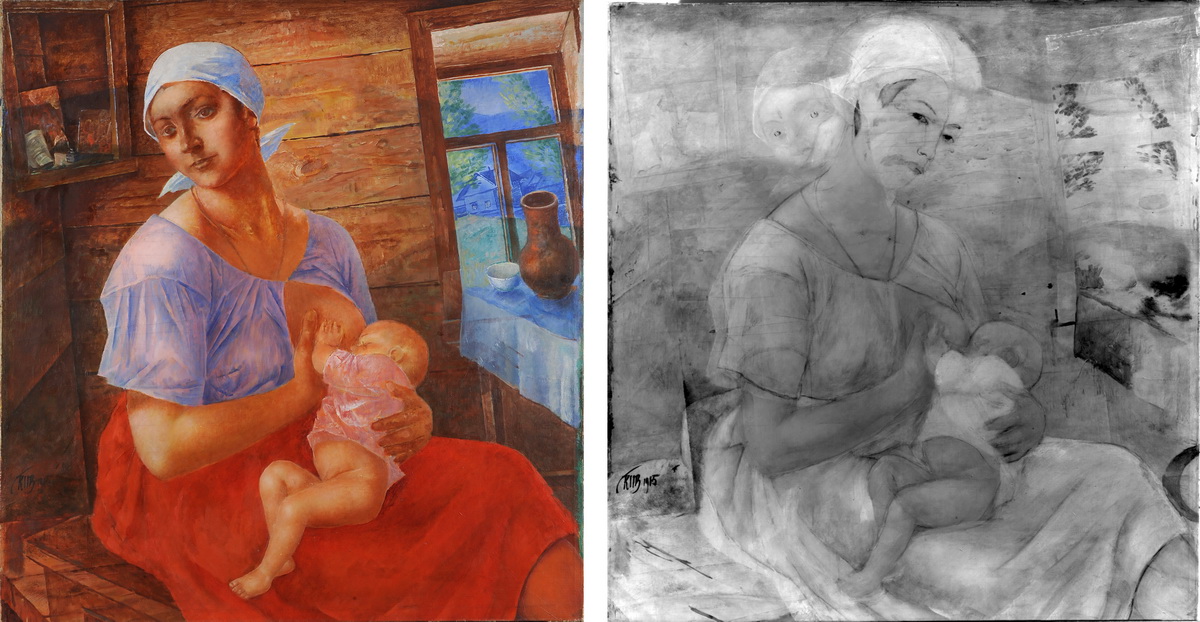 К.С. Петров-Водкин. Мать. 1915. ГРМ     Снимок в ИК-области спектра
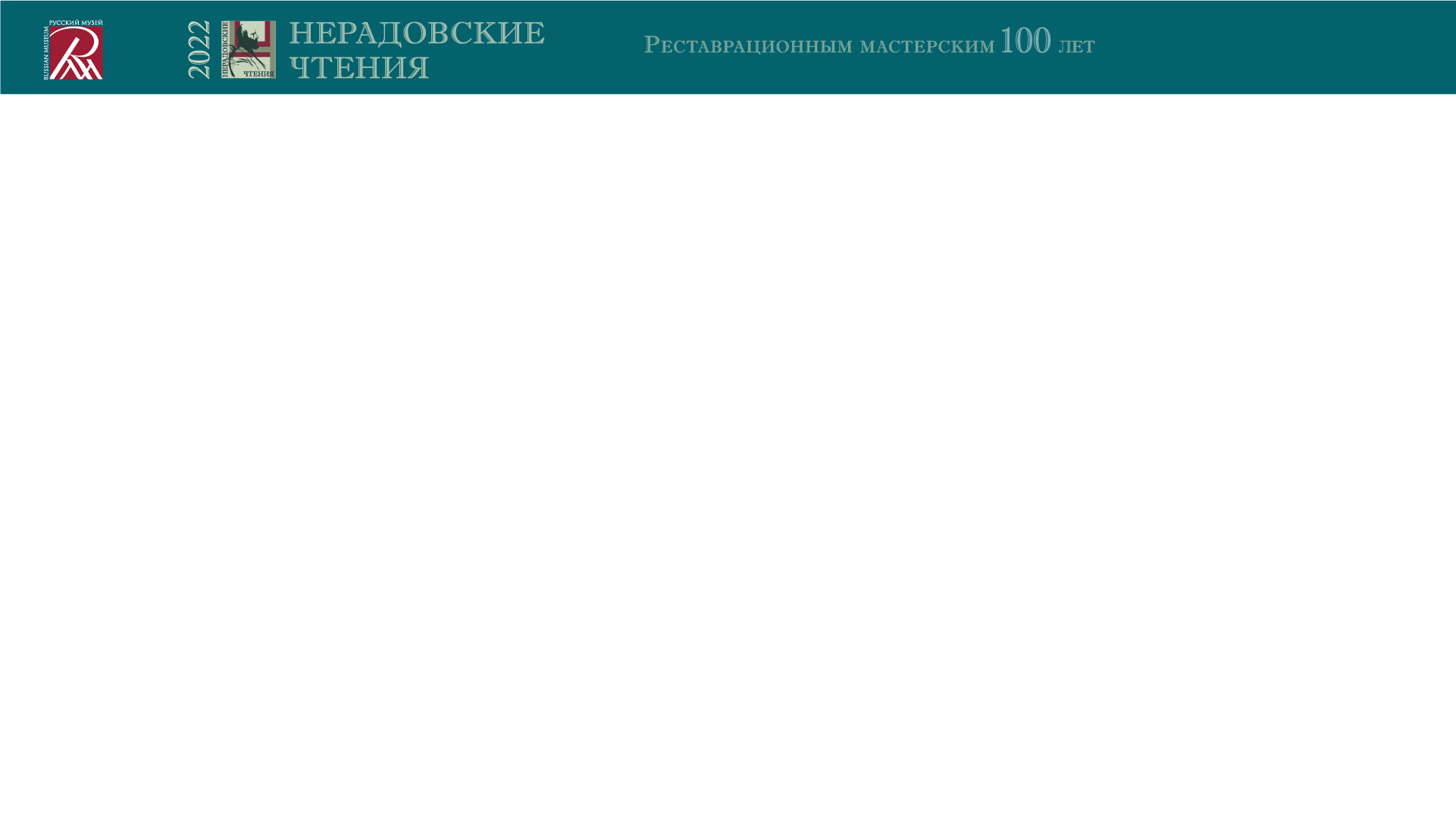 С.В. Римская-Корсакова, С.В. Сирро ГРМ
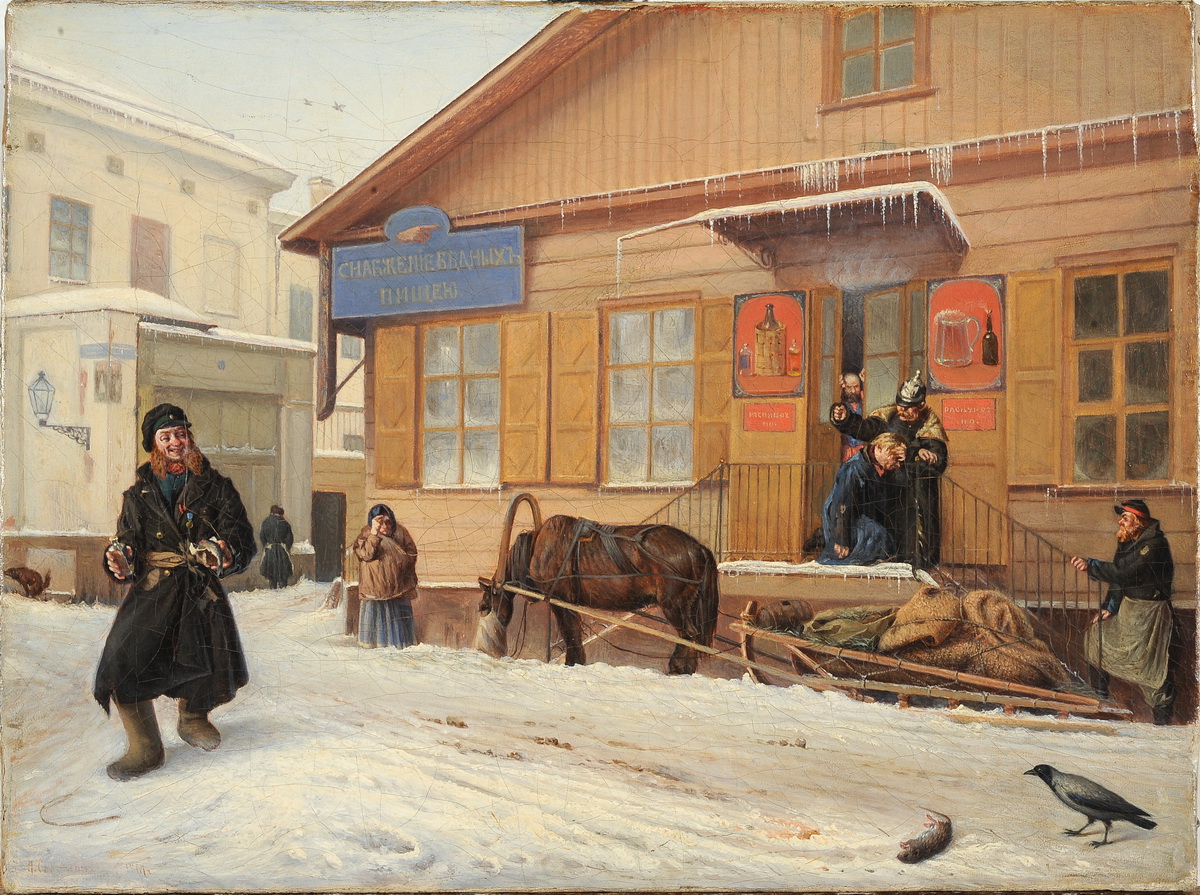 Г.С. Дестунис (?). У питейного дома. 1867. ГРМ
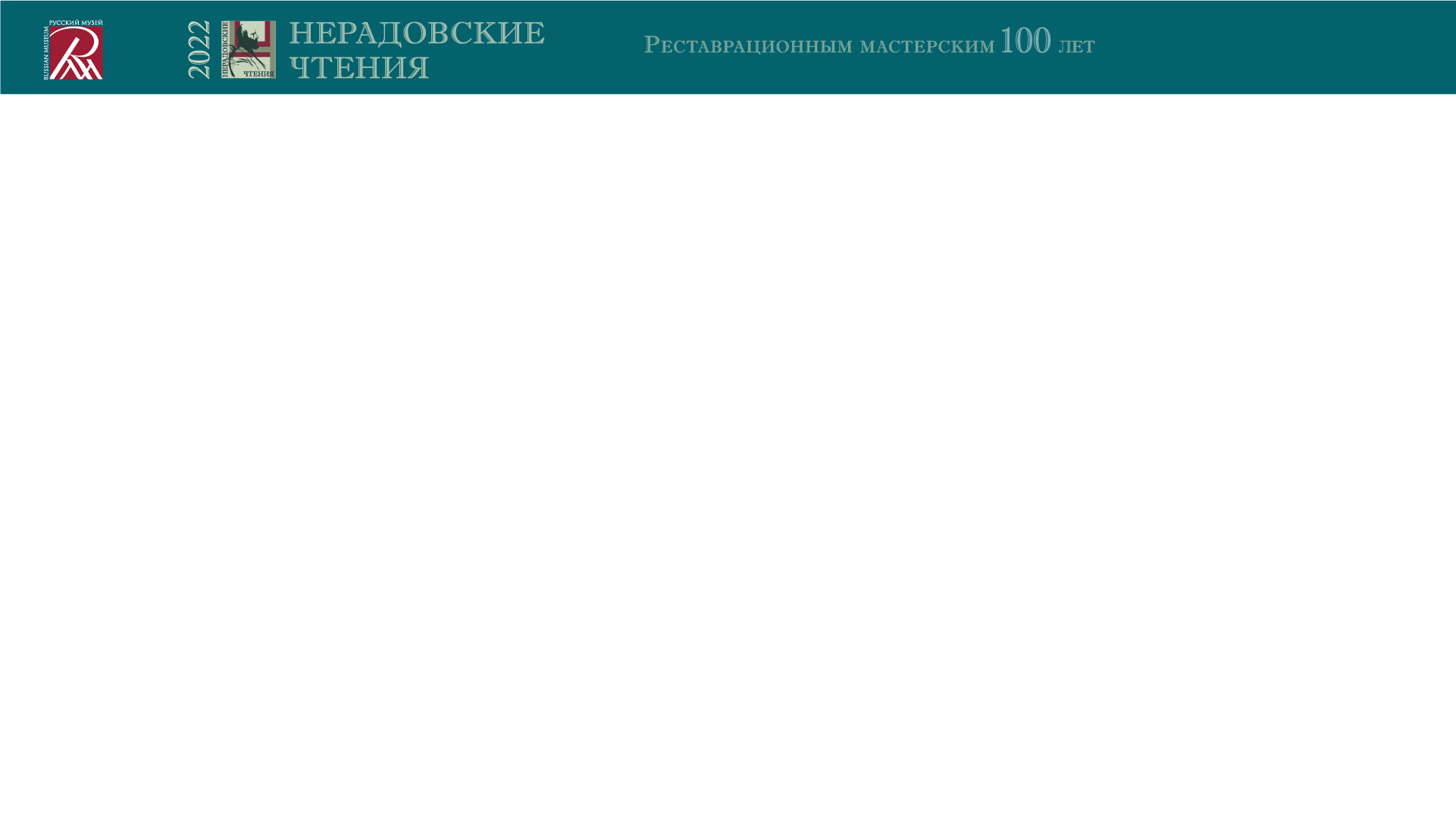 С.В. Римская-Корсакова, С.В. Сирро ГРМ
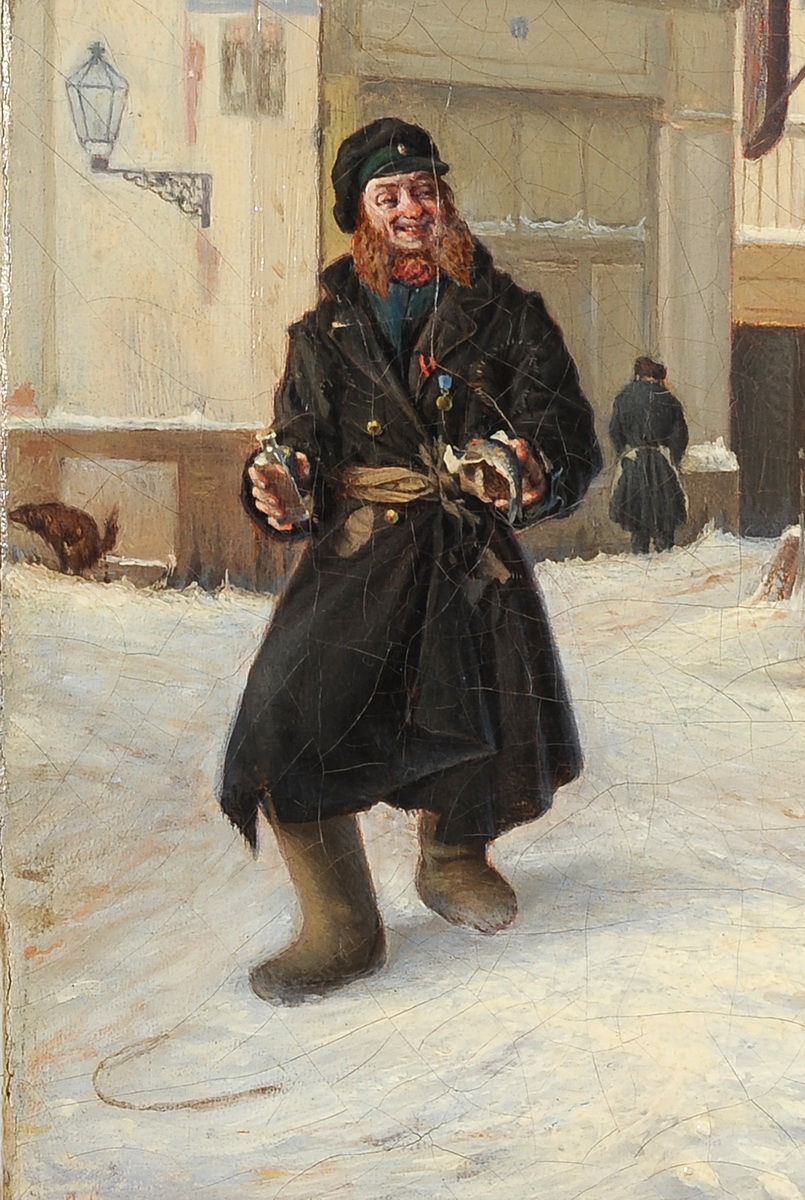 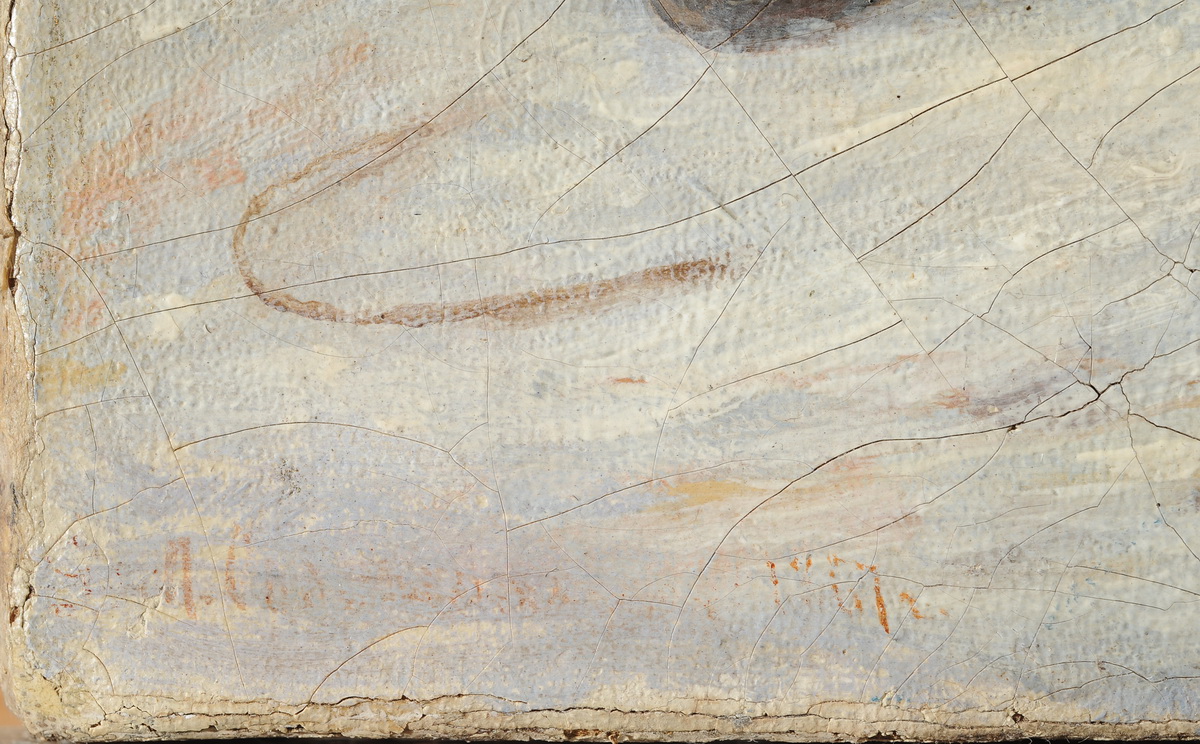 Фрагменты
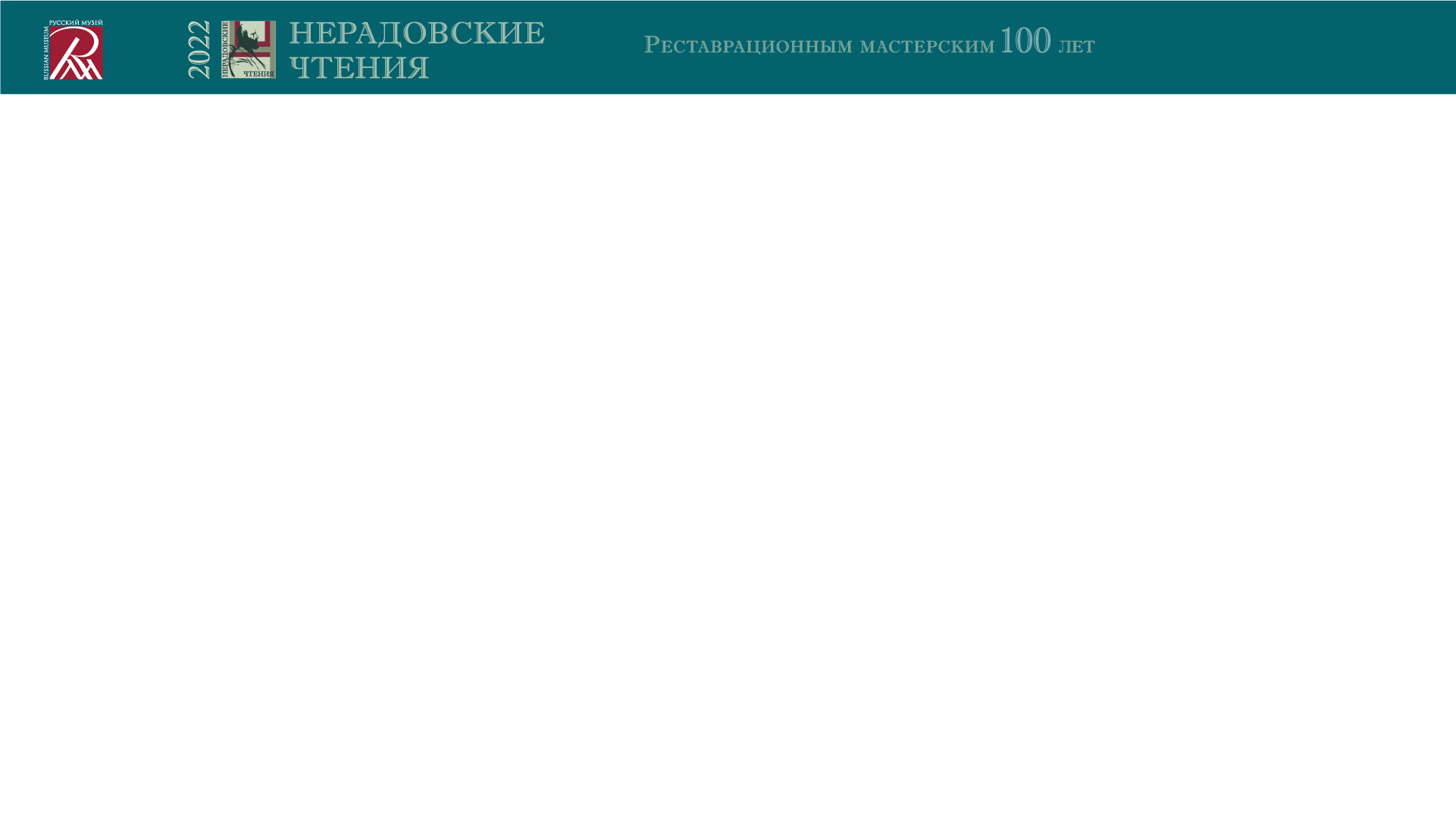 С.В. Римская-Корсакова, С.В. Сирро ГРМ
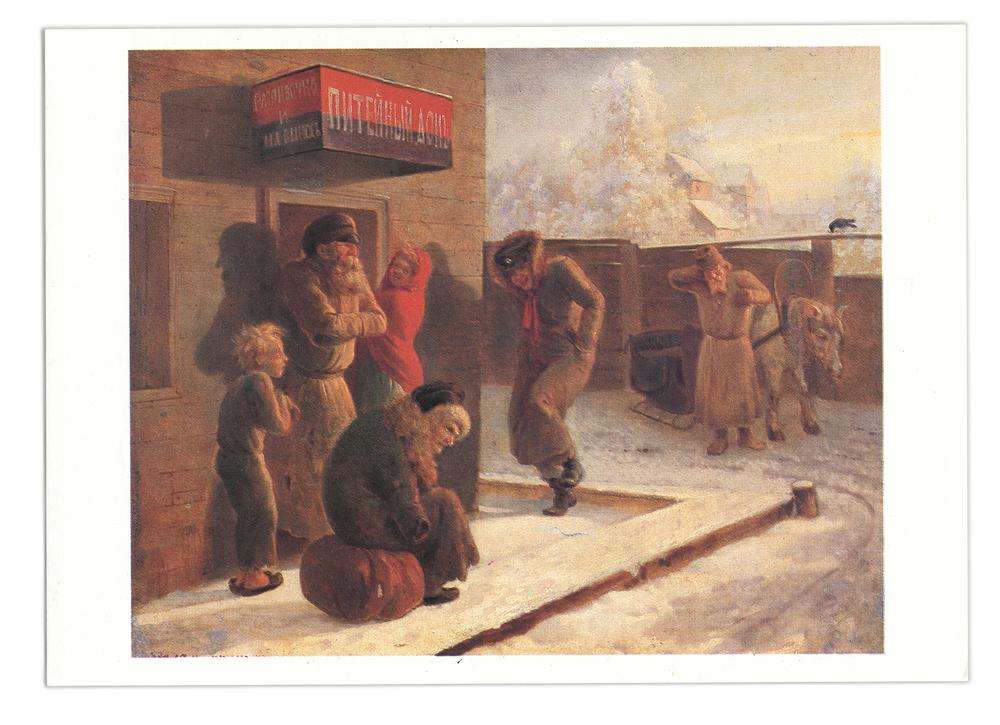 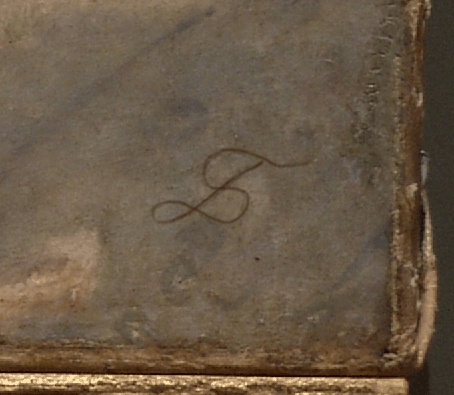 Г.С. Дестунис (?). У питейного дома. 1875. ГТГ
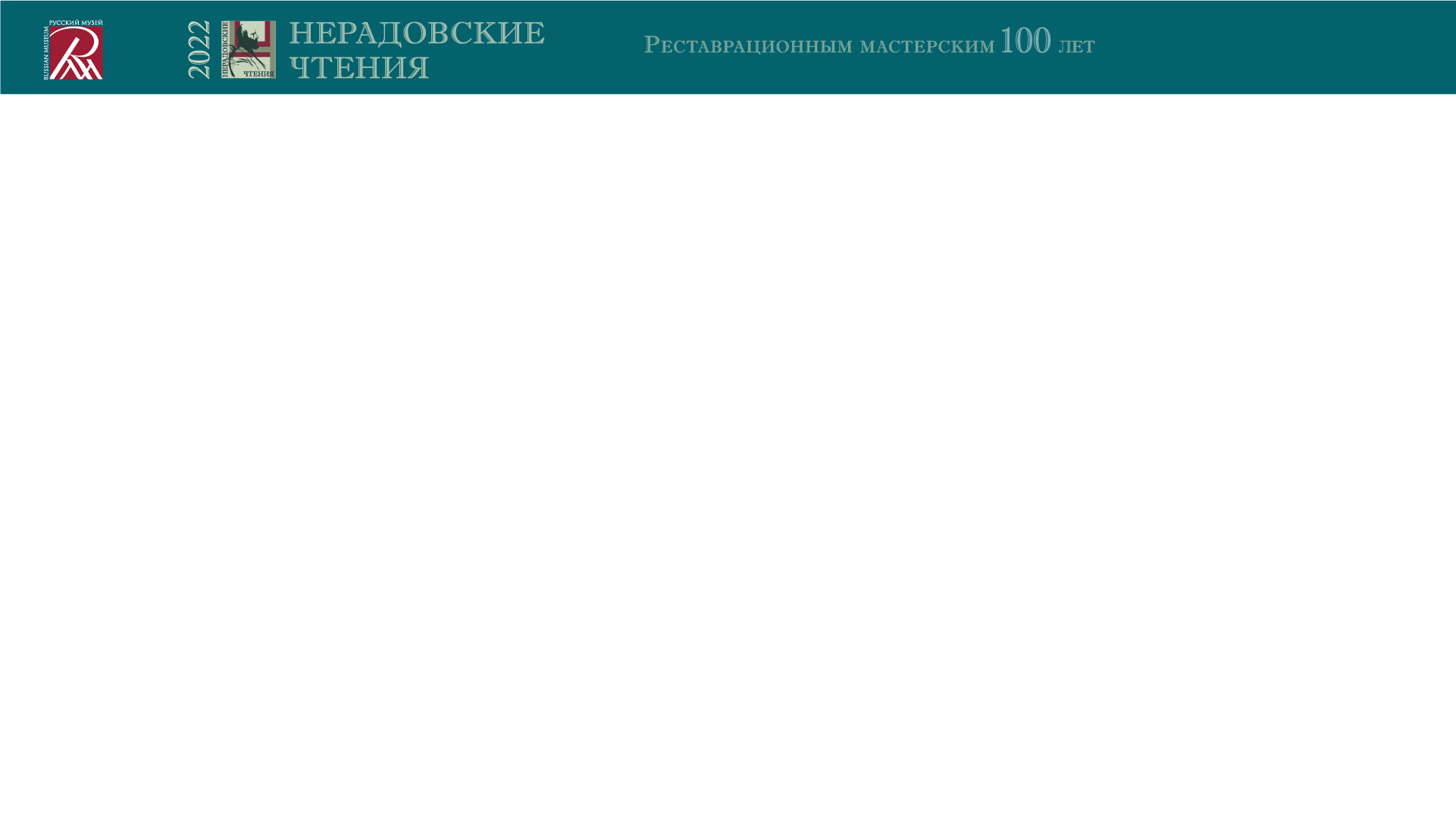 С.В. Римская-Корсакова, С.В. Сирро ГРМ
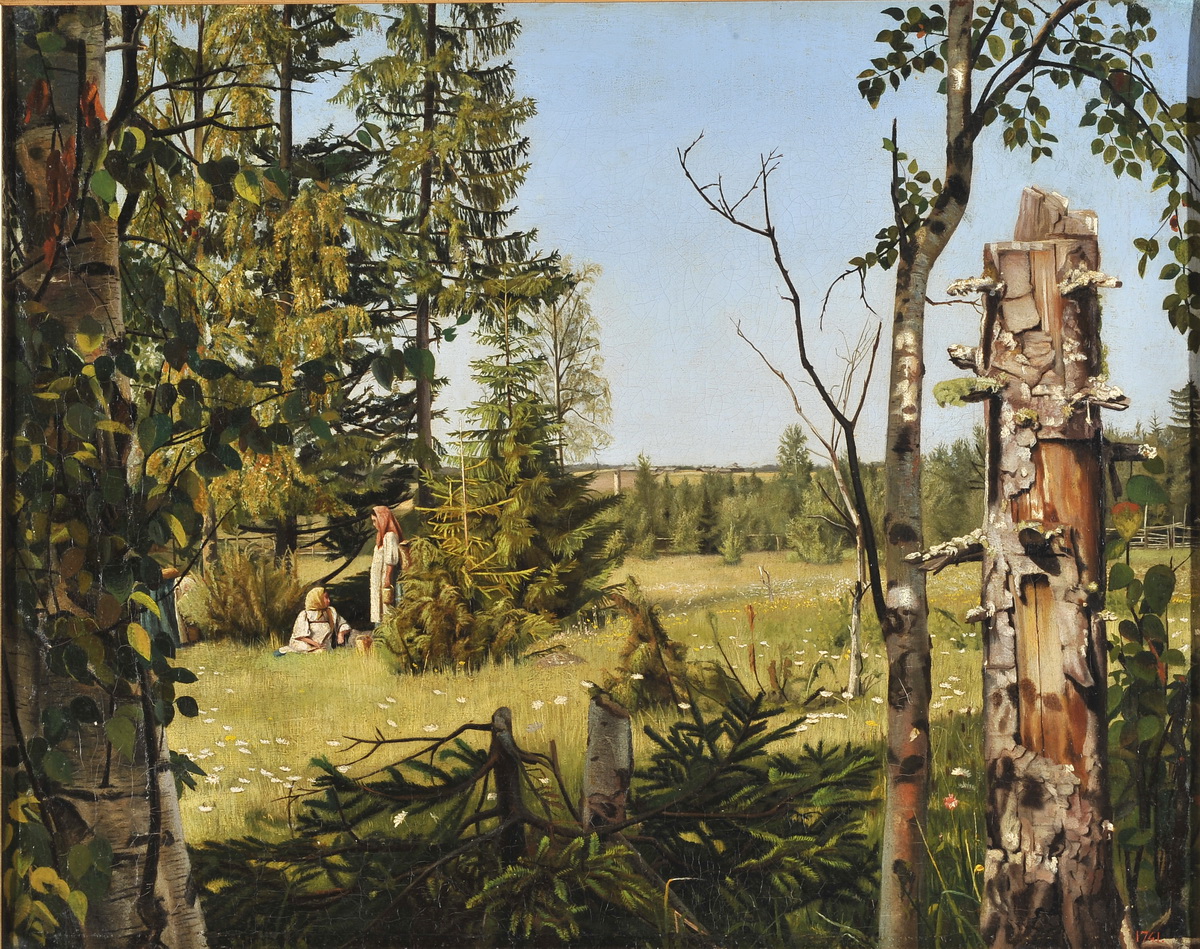 А.И. Морозов. Летний пейзаж. ГРМ
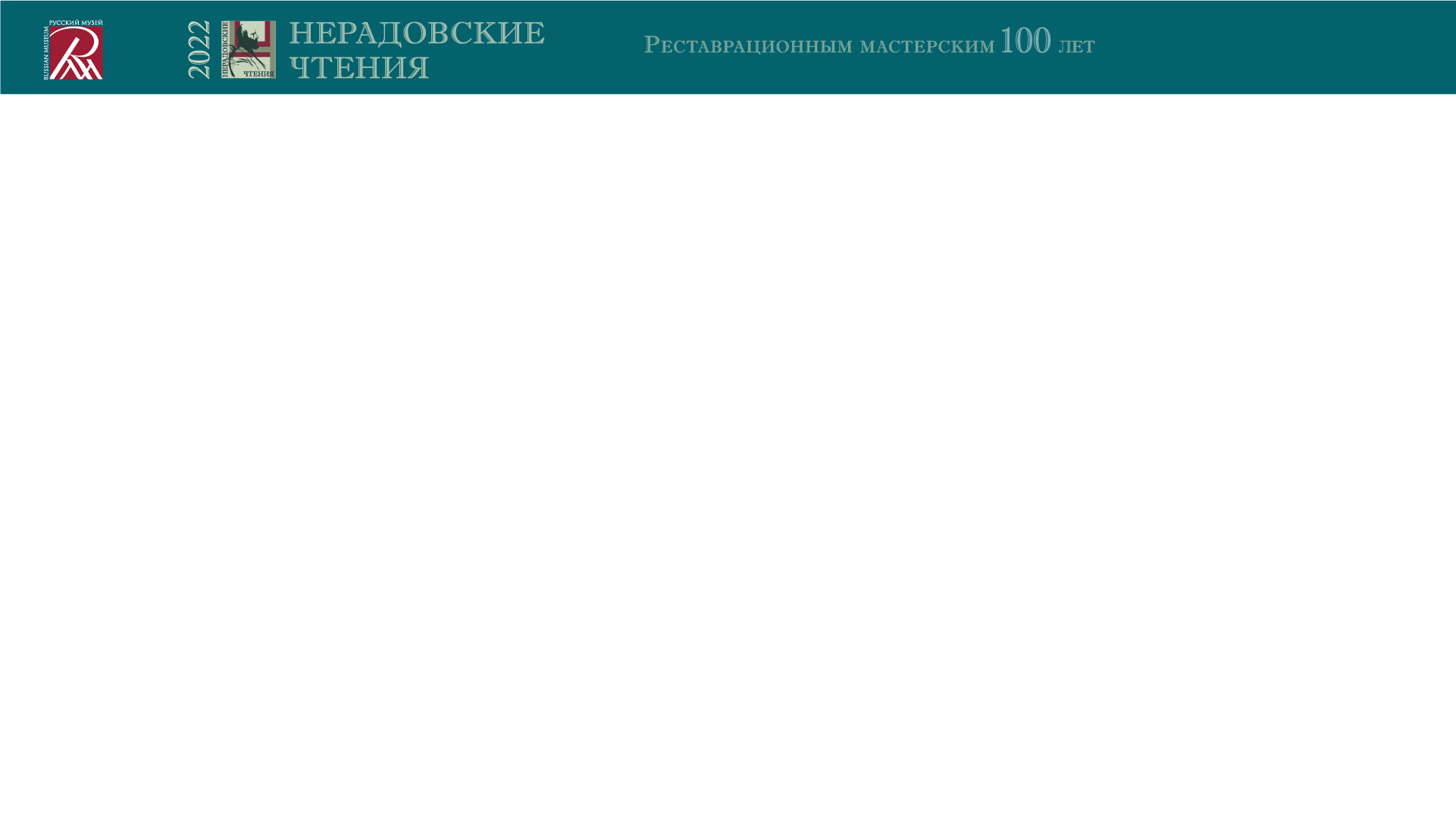 С.В. Римская-Корсакова, С.В. Сирро ГРМ
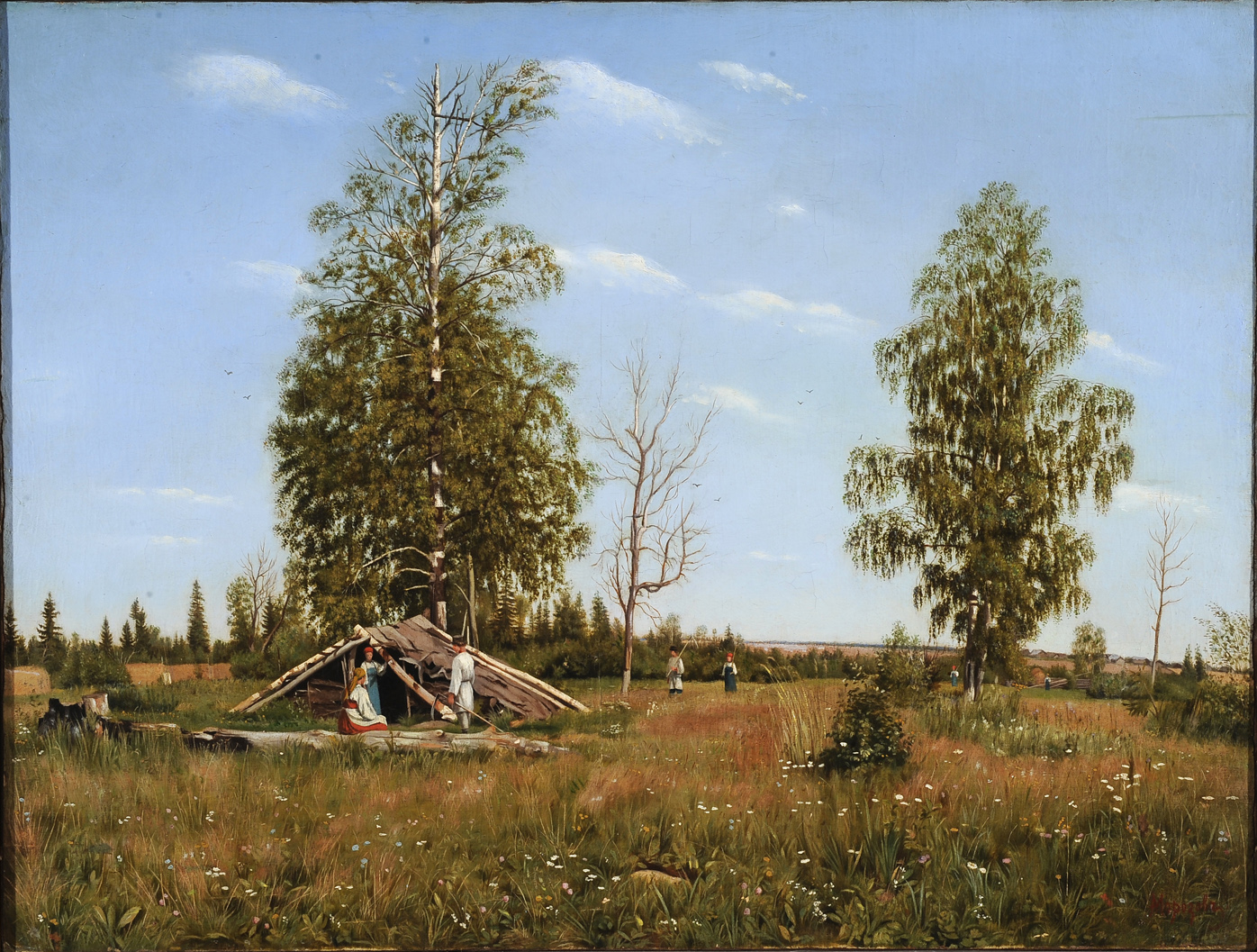 А.И. Морозов. Отдых во время сенокоса. ГРМ
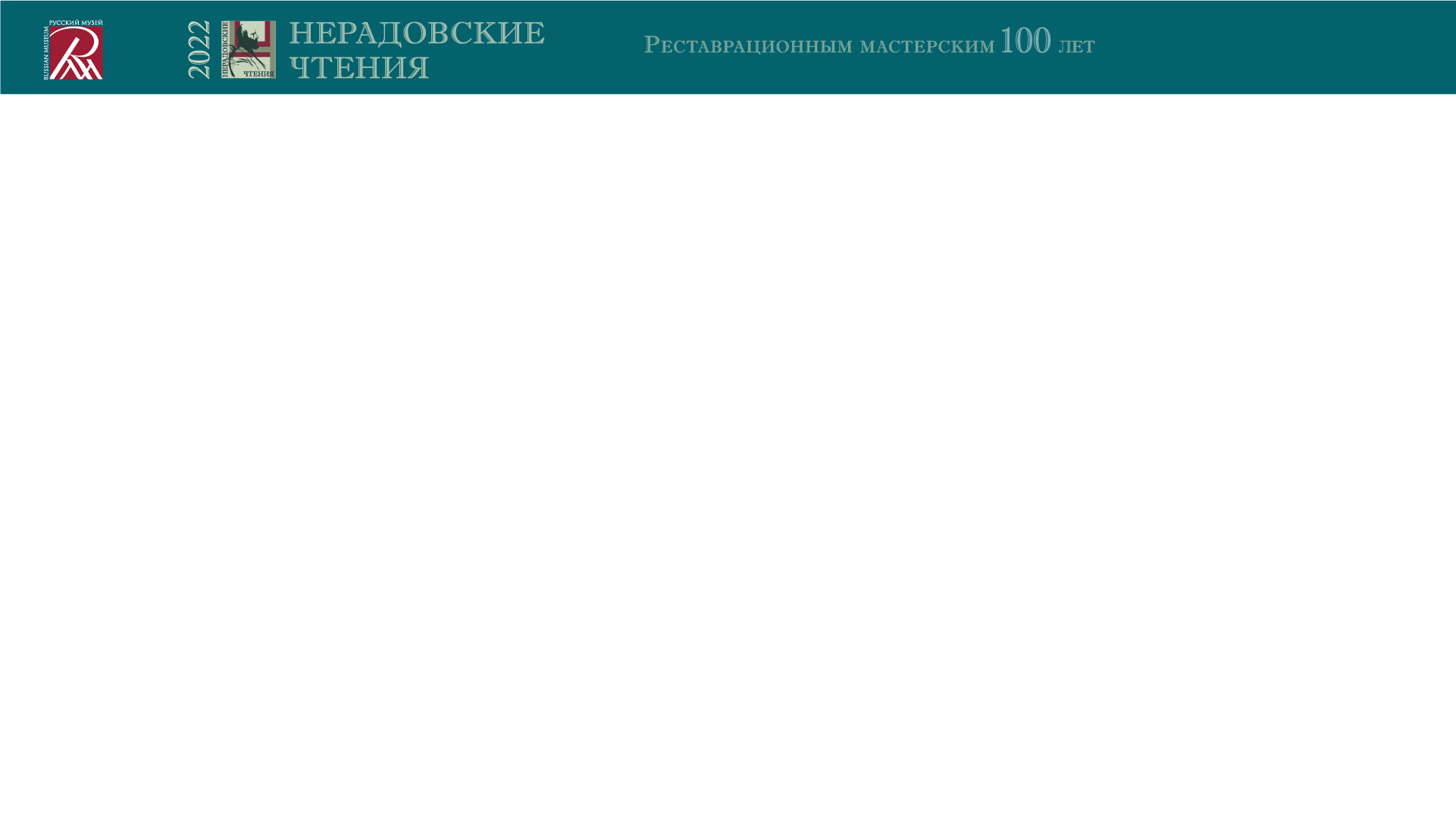 С.В. Римская-Корсакова, С.В. Сирро ГРМ
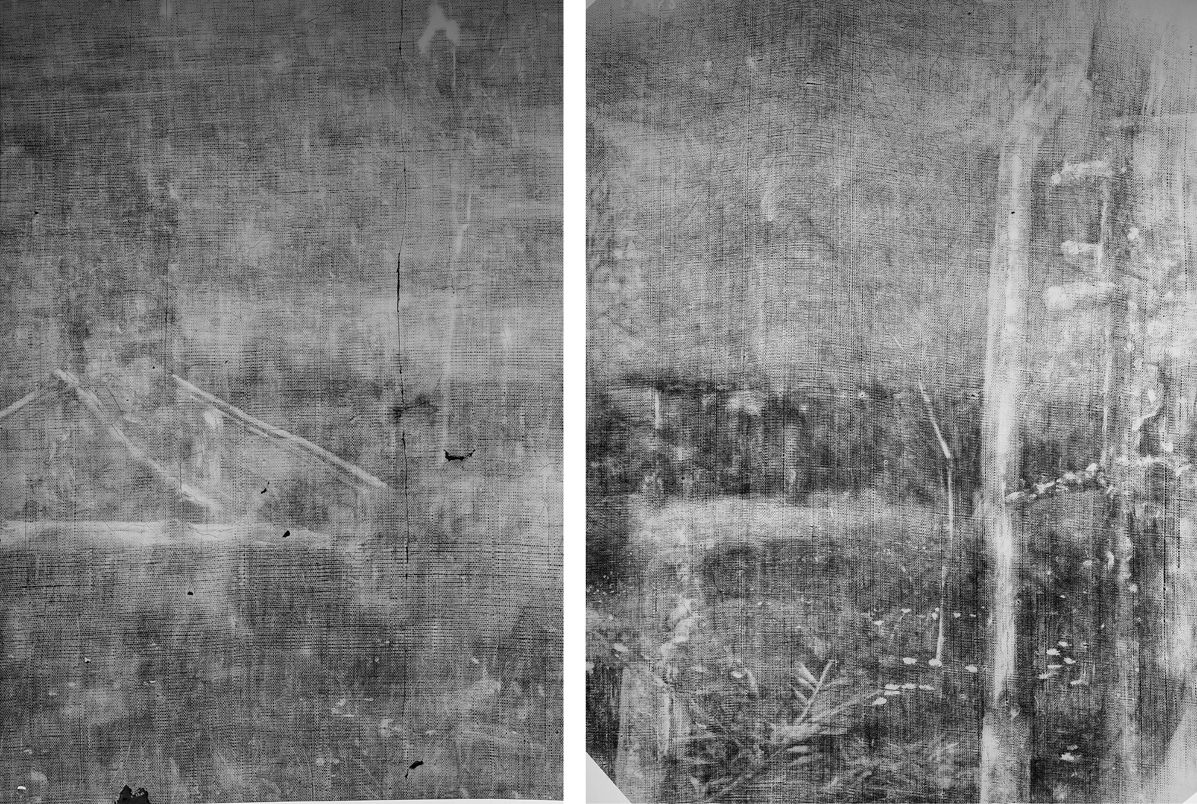 Отдых во время сенокоса                       Летний пейзаж Рентгенограммы
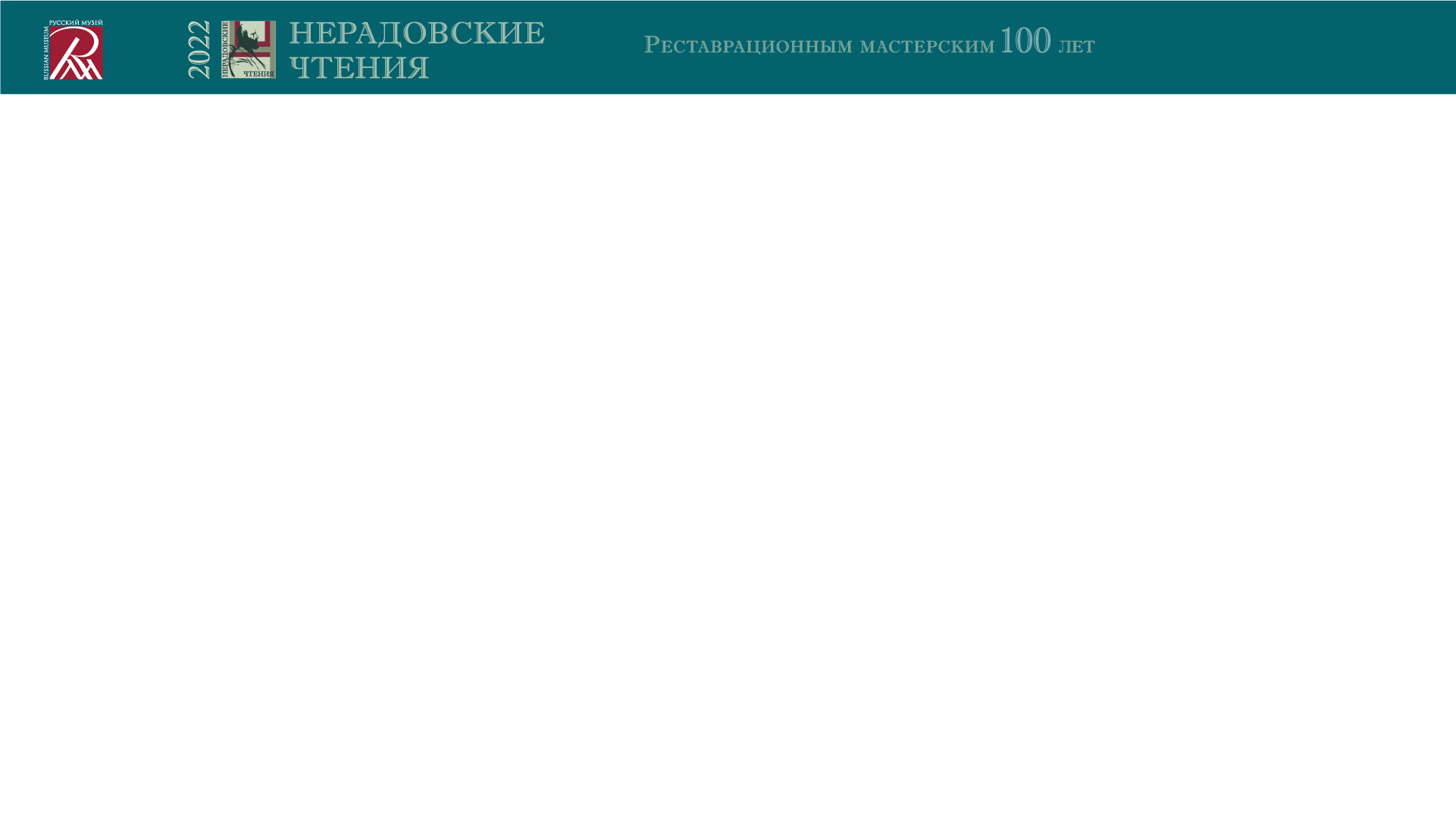 С.В. Римская-Корсакова, С.В. Сирро ГРМ
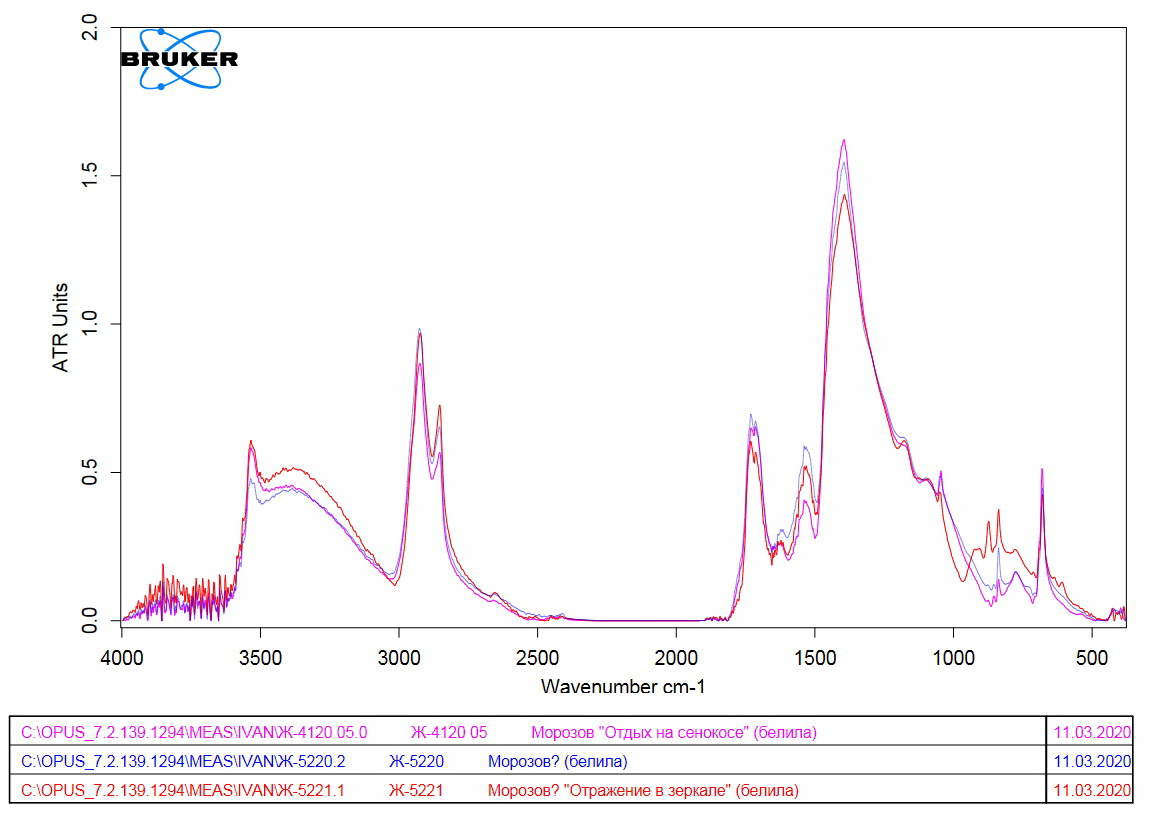 Инфракрасные спектры белил с трех произведений
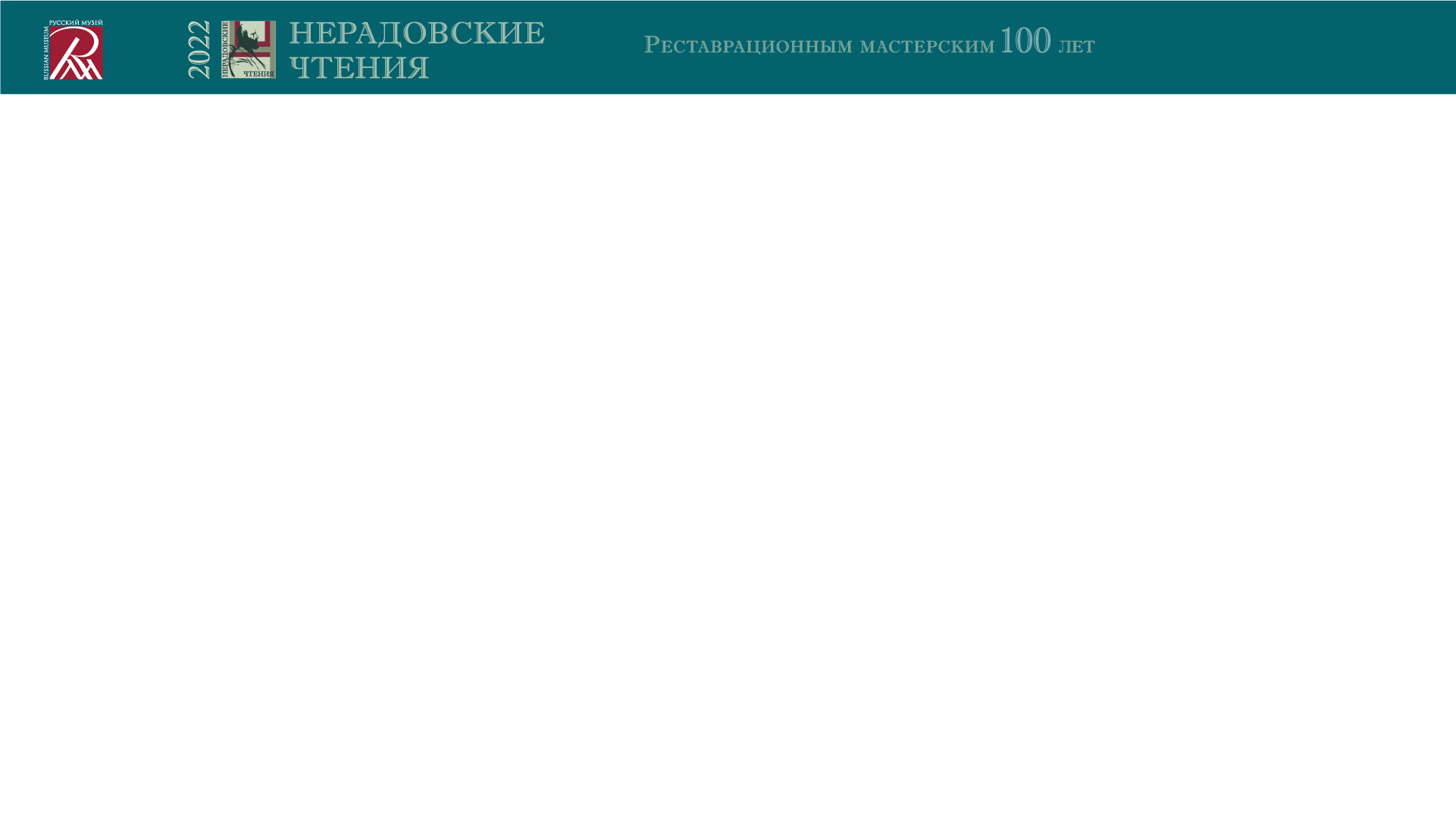 С.В. Римская-Корсакова, С.В. Сирро ГРМ
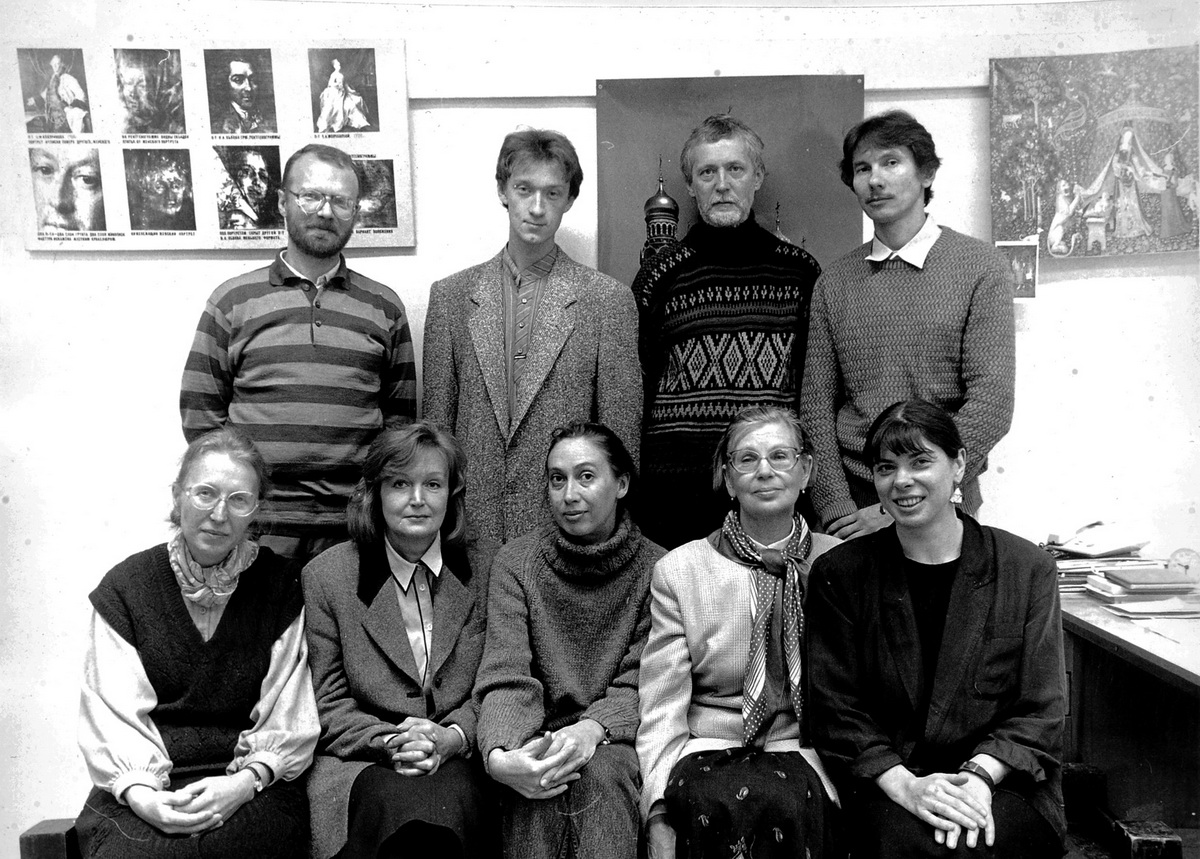 Сотрудники Отдела технологических исследований. Фотография. 1990-е
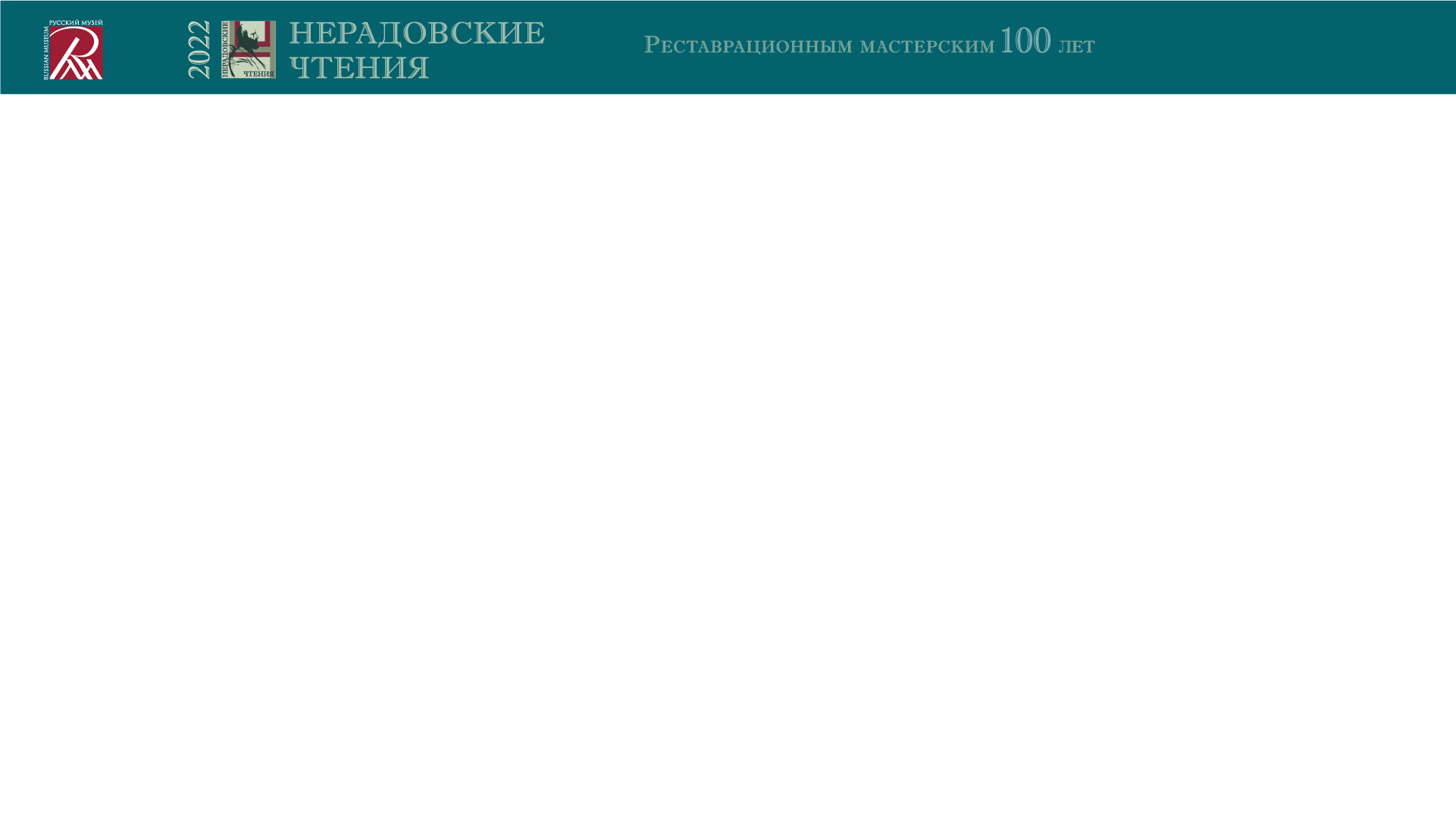 С.В. Римская-Корсакова, С.В. Сирро ГРМ
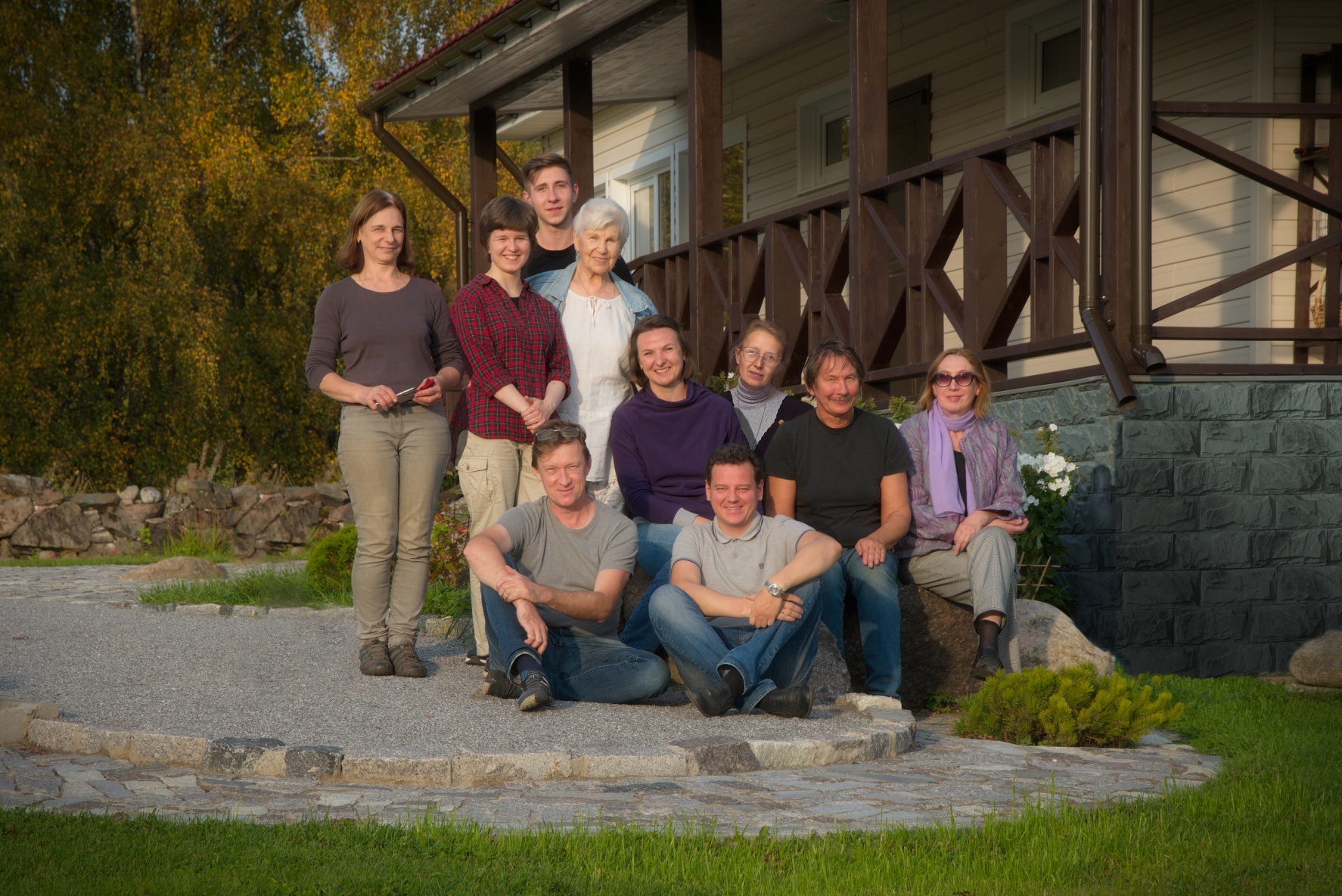 Сотрудники Отдела технологических исследований. Фотография. 2020
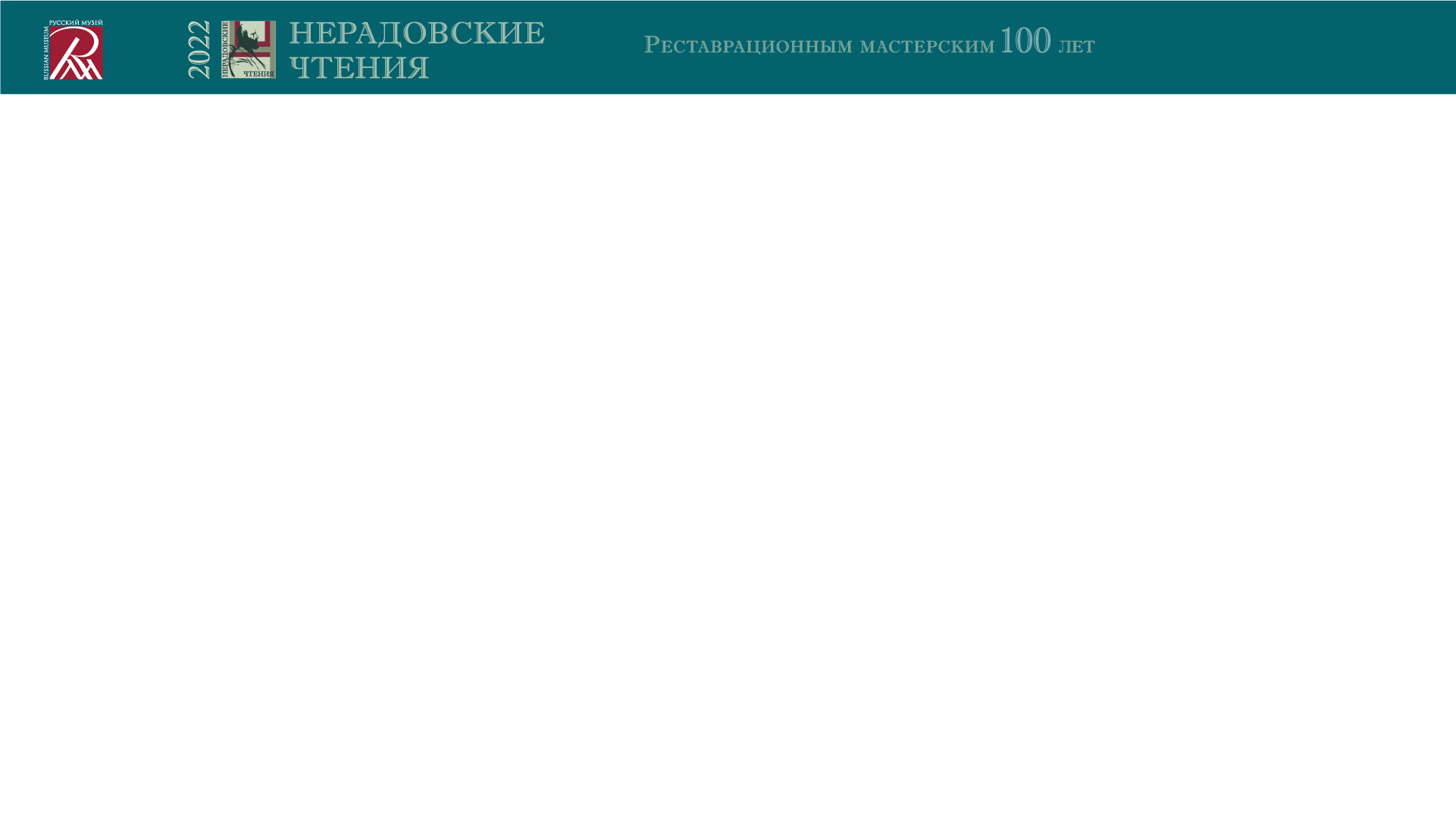 С.В. Римская-Корсакова, С.В. Сирро ГРМ
Спасибо за внимание!